JLab12 (R.N. & R.L.: Marco Contalbrigo)
Nucleon structure and spin physics
Transverse momentum phenomena (TMDs) & 3D imaging
GPDs & EM Form Factors of the nucleon
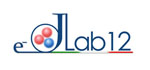 M. Contalbrigo elected in the Chair line of the JLab User Organization
			           (1900 users from US and all over the World)

M. Contalbrigo PI of the CLAS12 RICH detector

M. Contalbrigo contact person for RGH group of experiment 
                                                                   		 with transversely polarized target
1
L. L. Pappalardo -  C.d.S. INFN Ferrara –  04/07/2024
Jlab12 Italia (R.N. & R.L. M. Contalbrigo)
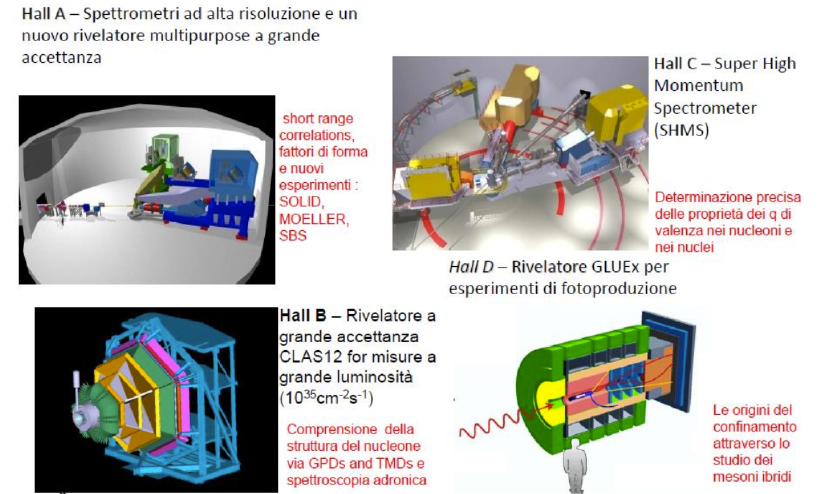 2
L. L. Pappalardo -  C.d.S. INFN Ferrara –  04/07/2024
JLab Highlights
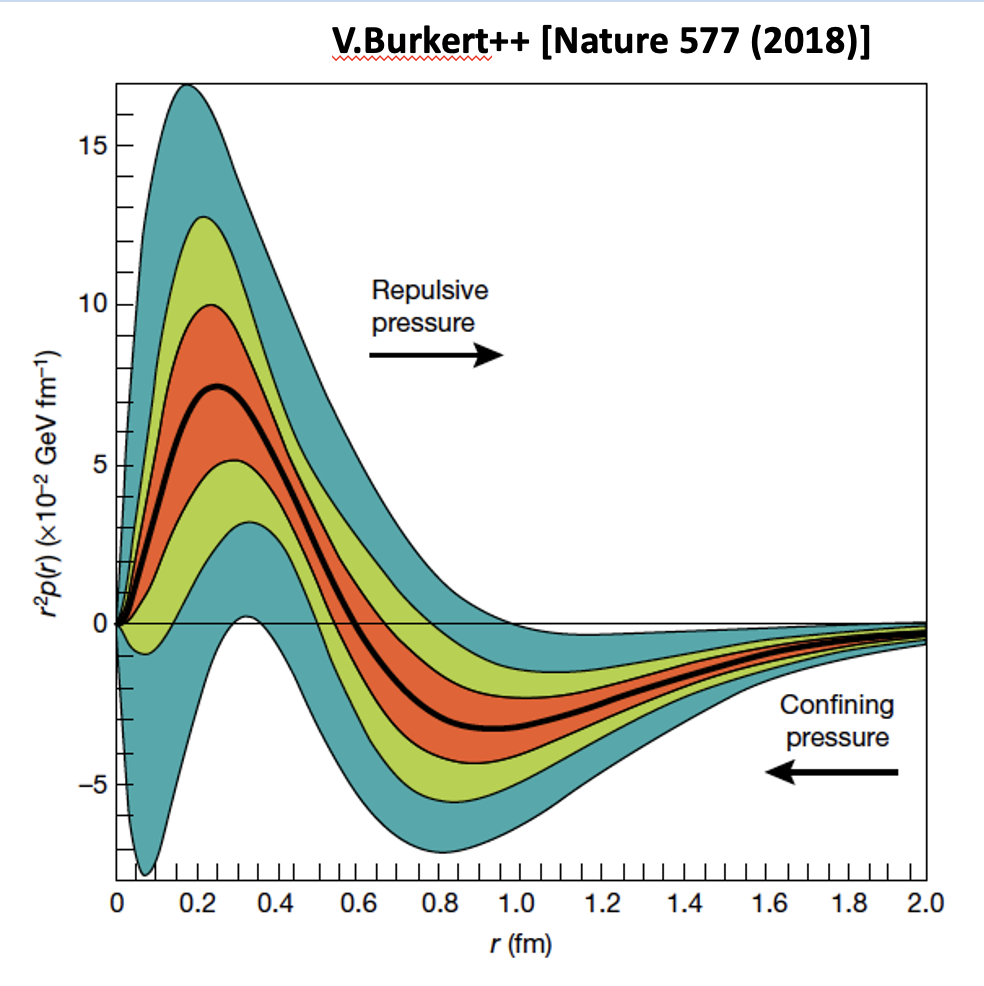 CLAS12: PRL  130 (2023) 21,  211902
Nucleon structure and mechanical properties
First CLAS12 Measurement of DVCS Beam-Spin Asymmetries in the Extended Valence Region.

The first CLAS12 measurement of the DVCS beam-spin asymmetry off unpolarized proton targets, greatly extends the x and Q2  phase space beyond the existing data in the valence region with unprecedented statistical precision.

Unprecedent access to pressure and share forces within the nucleon.
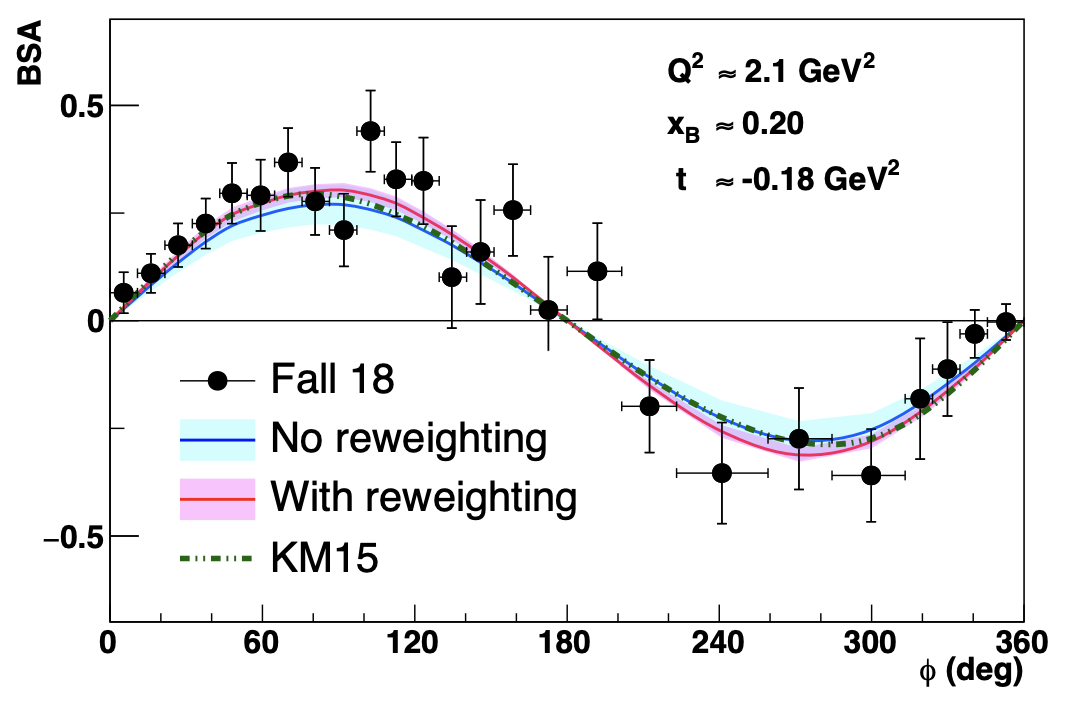 PREX: PRL 106 (2021) 172502
CREX: PRL 129 (2022) 042501
T.Sarkar++ [PRC 108 (2003) 3]
Neutron rich matter equation of state
Precise determination of the neutral weak form factor of 48Ca and 208Pb.

PREX and CREX have performed a precise determination of the neutron skin thickness of the 48Ca and 208Pb nuclei. They provides constraints on the density dependence of the symmetry energy of neutron rich nuclear matter and thus neutron stars.

Unprecedented  constraints complementary to gravitational wave interferometry.
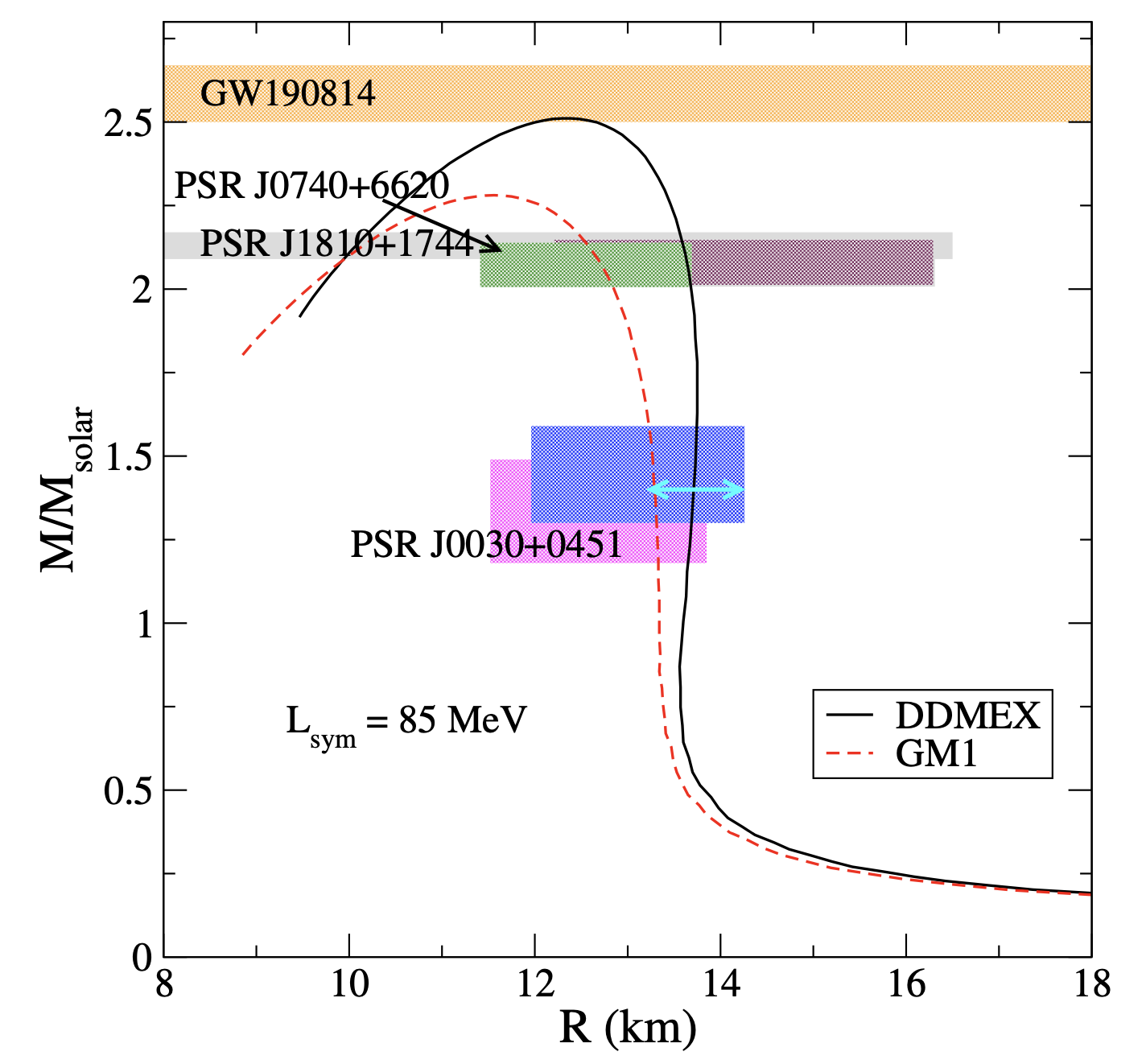 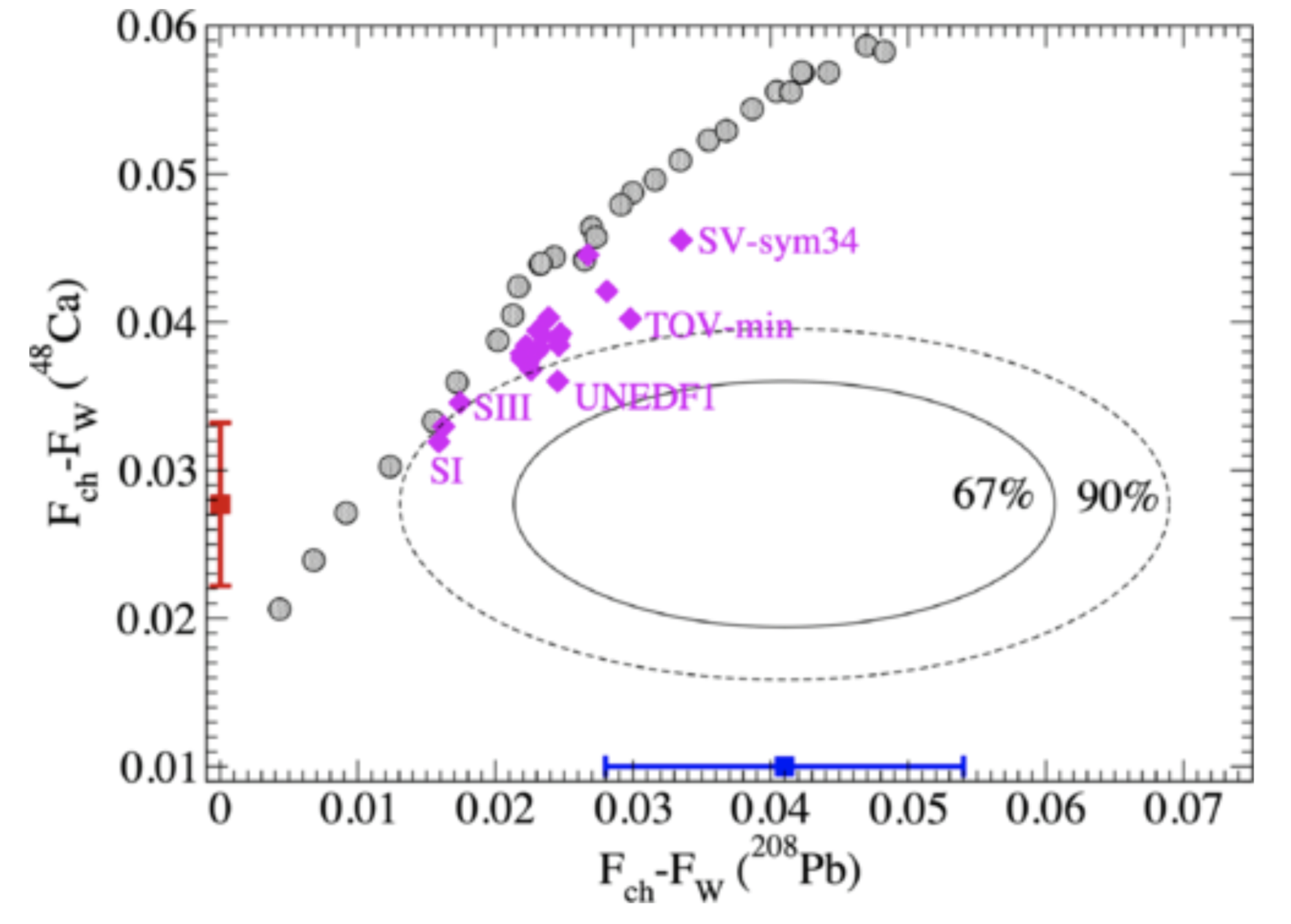 3
L. L. Pappalardo -  C.d.S. INFN Ferrara –  04/07/2024
CLAS12 Experiment in Hall-B
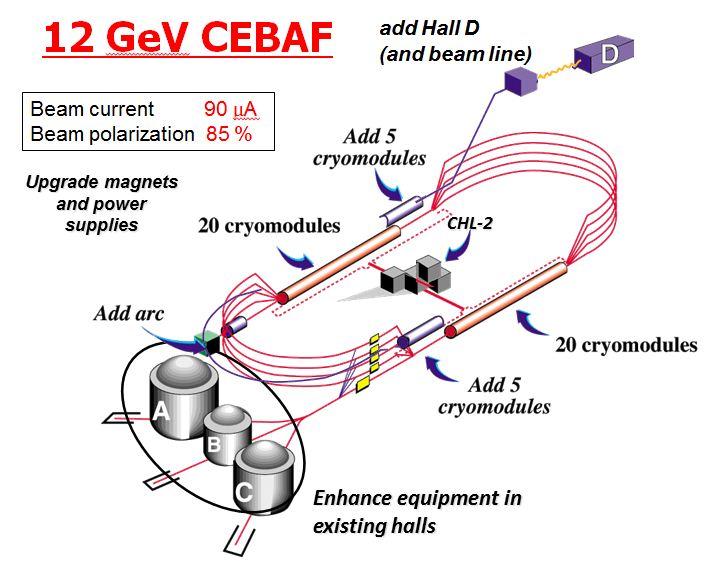 4
L. L. Pappalardo -  C.d.S. INFN Ferrara –  04/07/2024
CLAS12 Experiment in Hall-B
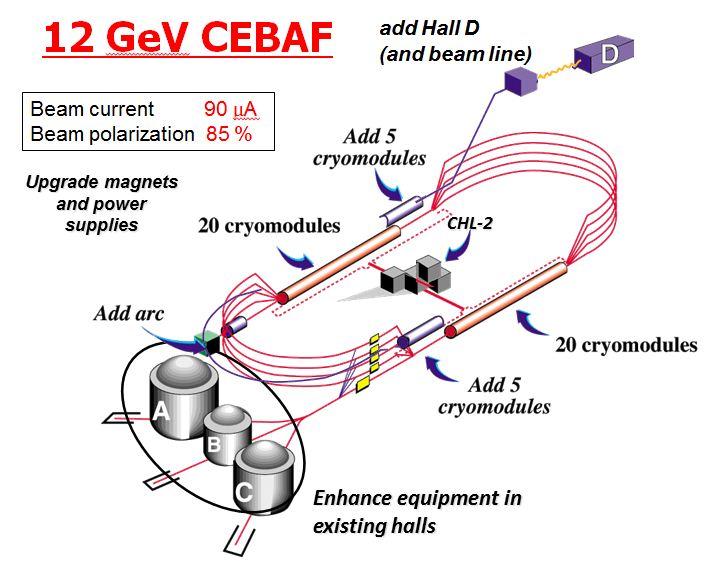 CLAS12 detector
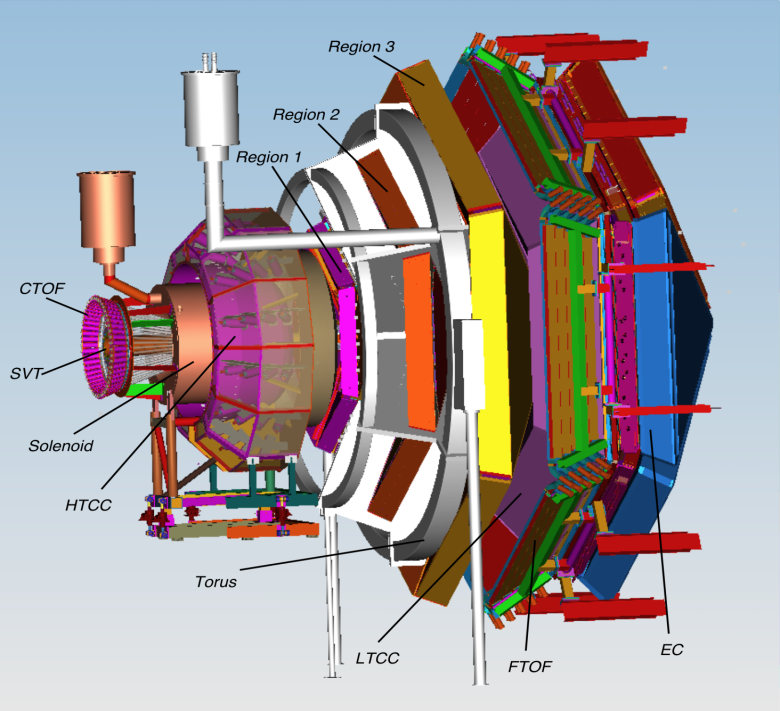 5
L. L. Pappalardo -  C.d.S. INFN Ferrara –  04/07/2024
CLAS12 Experiment in Hall-B
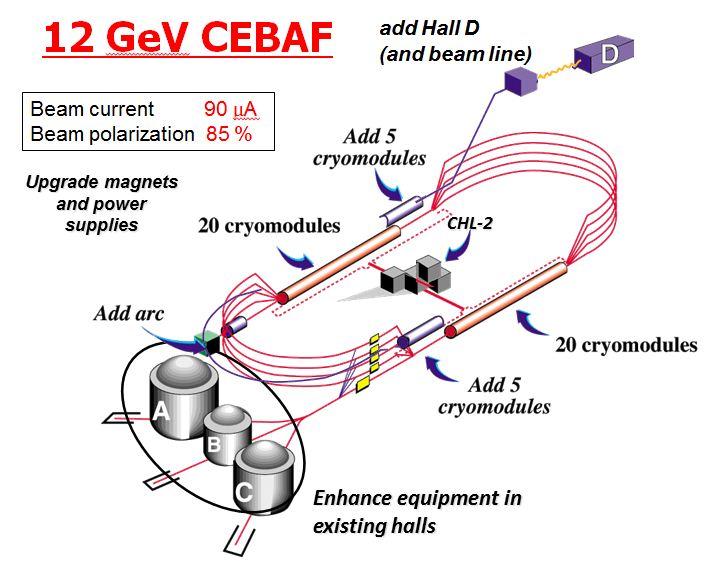 CLAS12 detector
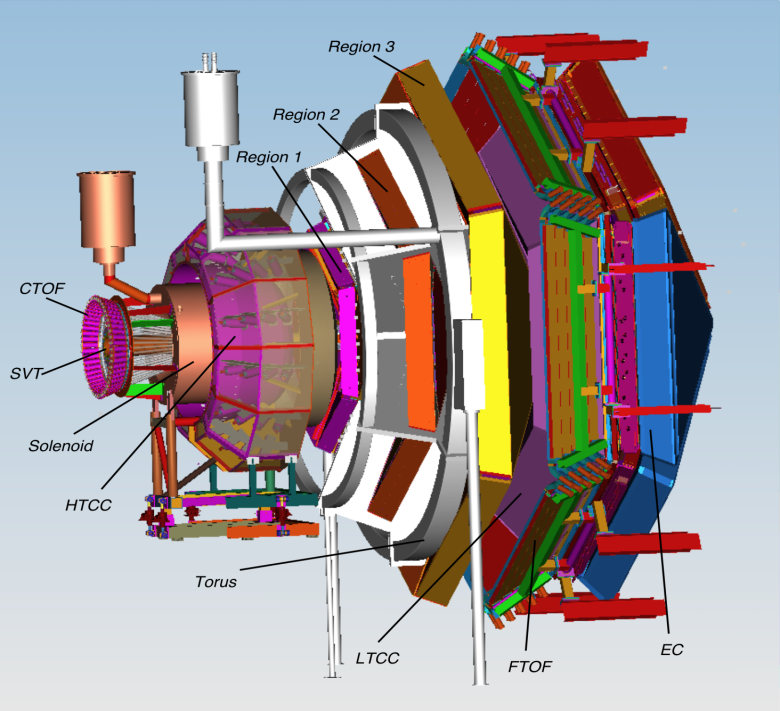 Physics program:
Hadron spectroscopy
Nuclear effects in hadronization
Nucleon structure (TMDs, GPDs)
6
L. L. Pappalardo -  C.d.S. INFN Ferrara –  04/07/2024
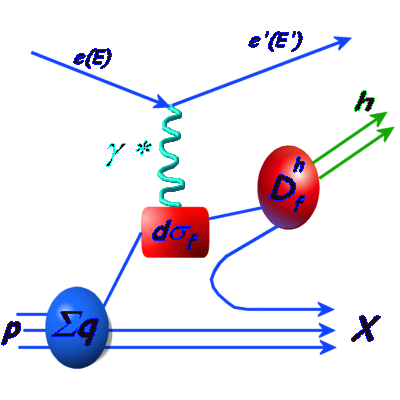 FF
CLAS12 Experiment in Hall-B
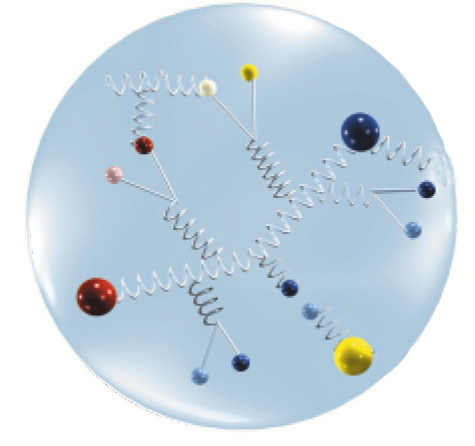 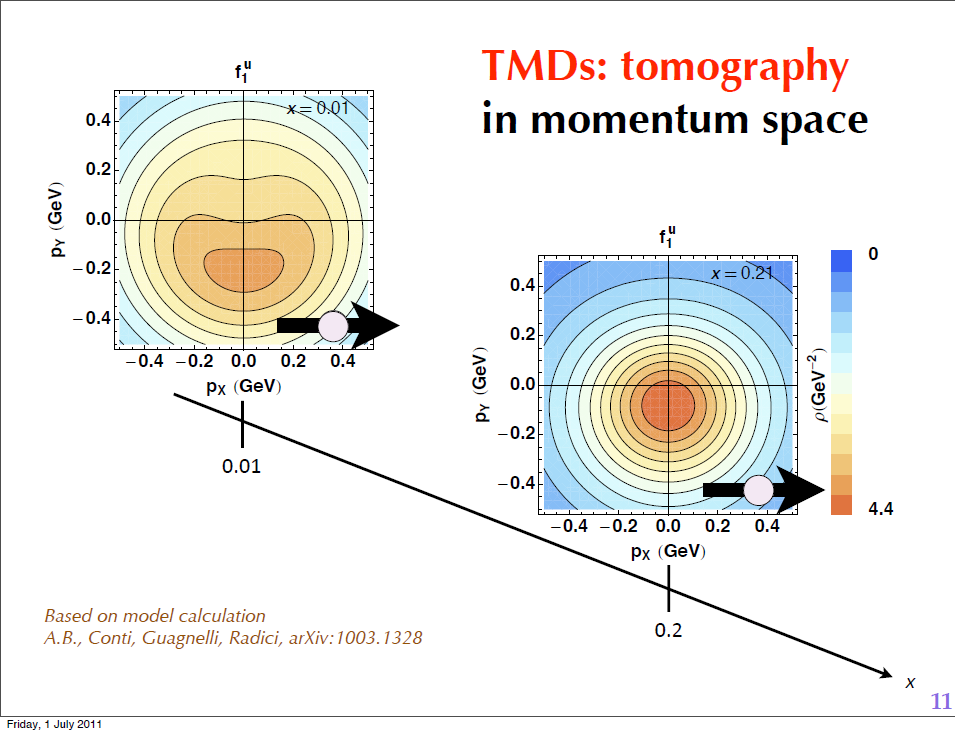 7
L. L. Pappalardo -  C.d.S. INFN Ferrara –  04/07/2024
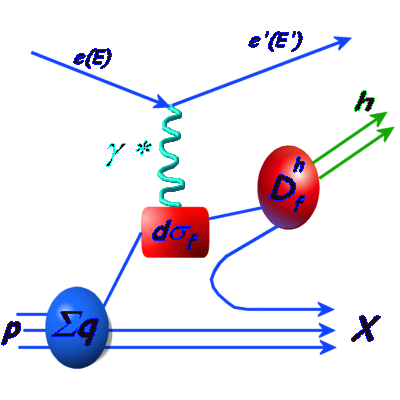 FF
CLAS12 Experiment in Hall-B
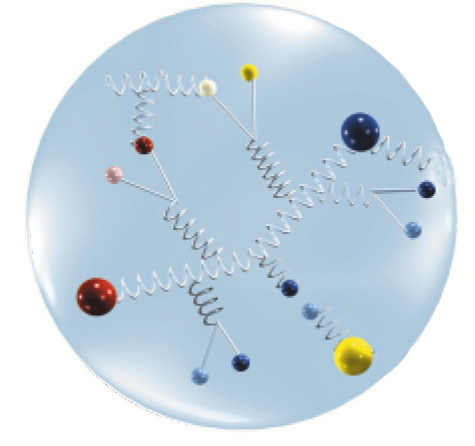 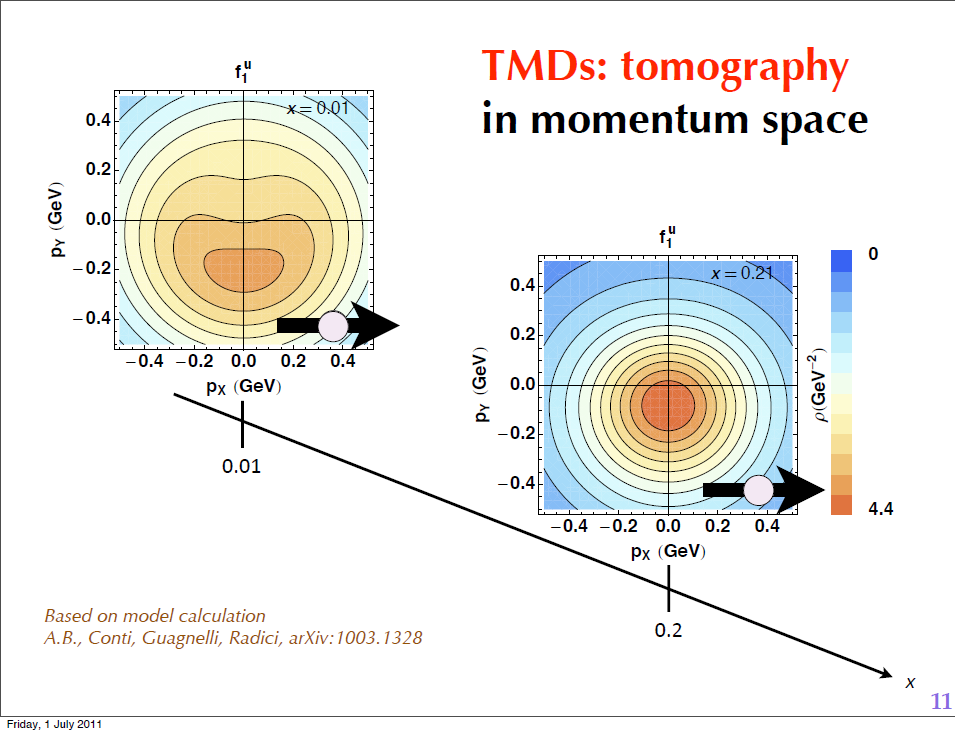 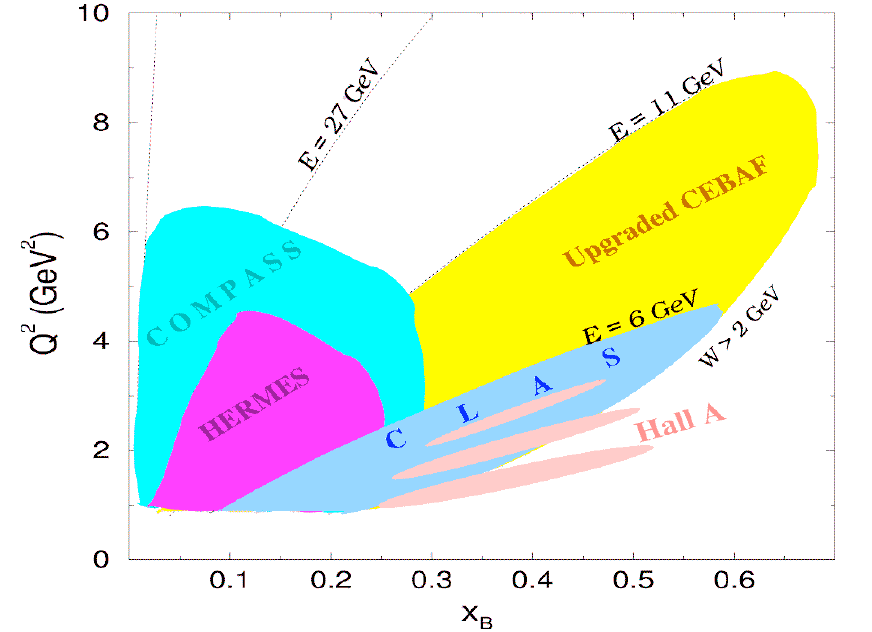 8
L. L. Pappalardo -  C.d.S. INFN Ferrara –  04/07/2024
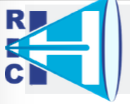 The RICH detector project (INFN)
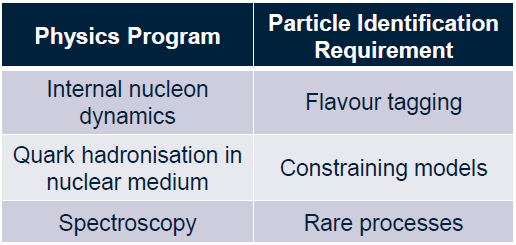 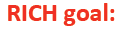 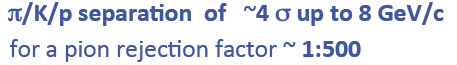 Completed with 2nd module in June 2022
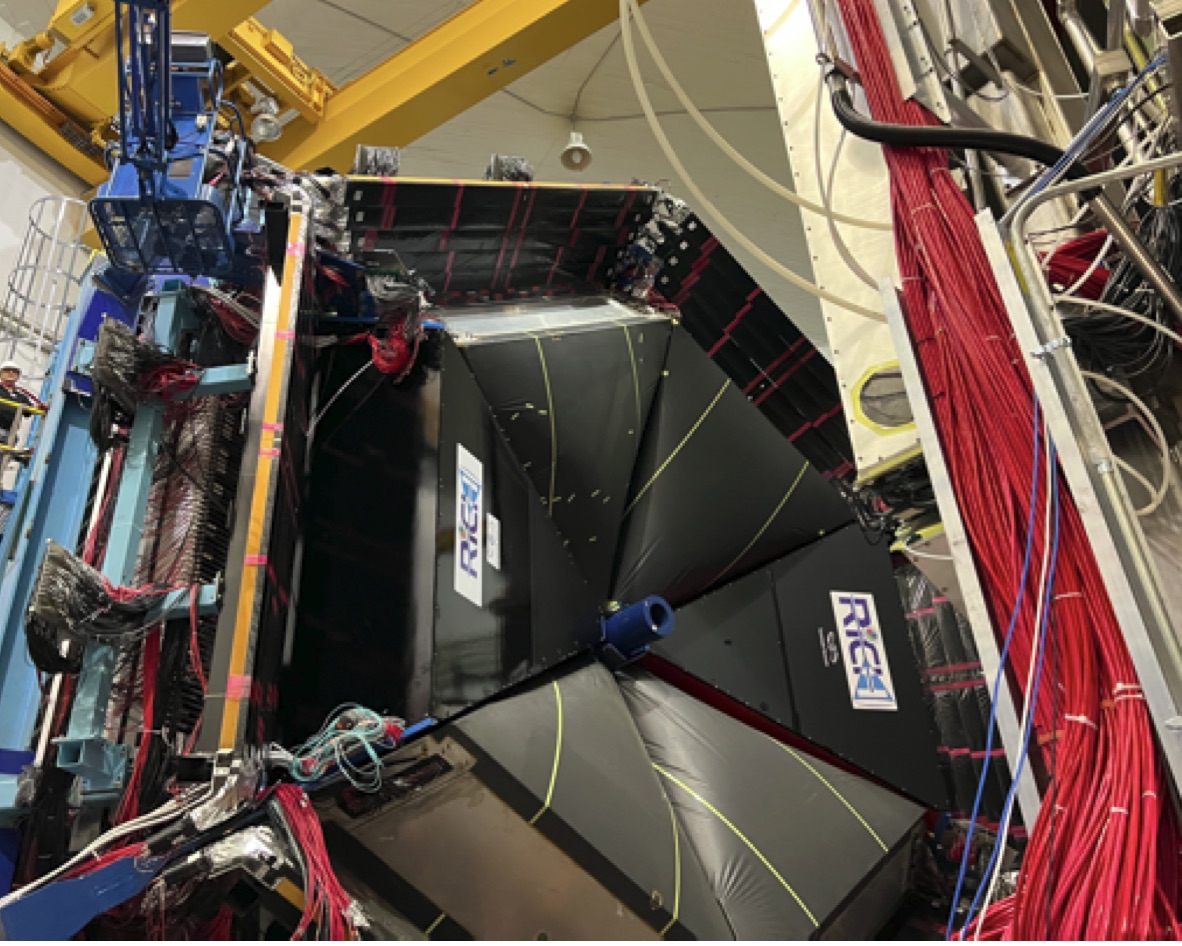 9
L. L. Pappalardo -  C.d.S. INFN Ferrara –  04/07/2024
The RICH Front-End electronics
Compact and modular electronics to readout multi-anode PMTs
FPGA Board (JLab)
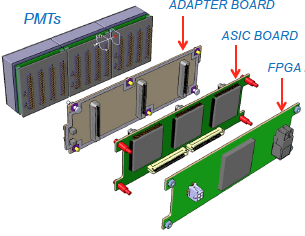 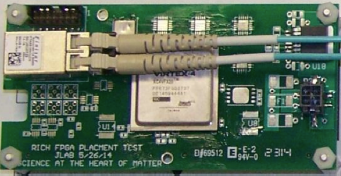 ASIC Board (Ferrara)
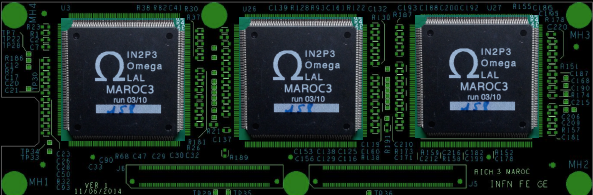 Adopted by other experiments: 
Gluex, SOLID, EIC R&D...

Adapted to different sensors:
Multi-anode PMT H12700, H13700
SiPM array S12642, H13361
Developed thanks to Roberto M., L. Barion
10
L. L. Pappalardo -  C.d.S. INFN Ferrara –  04/07/2024
The RICH Reconstruction
S. Vallarino PhD theis
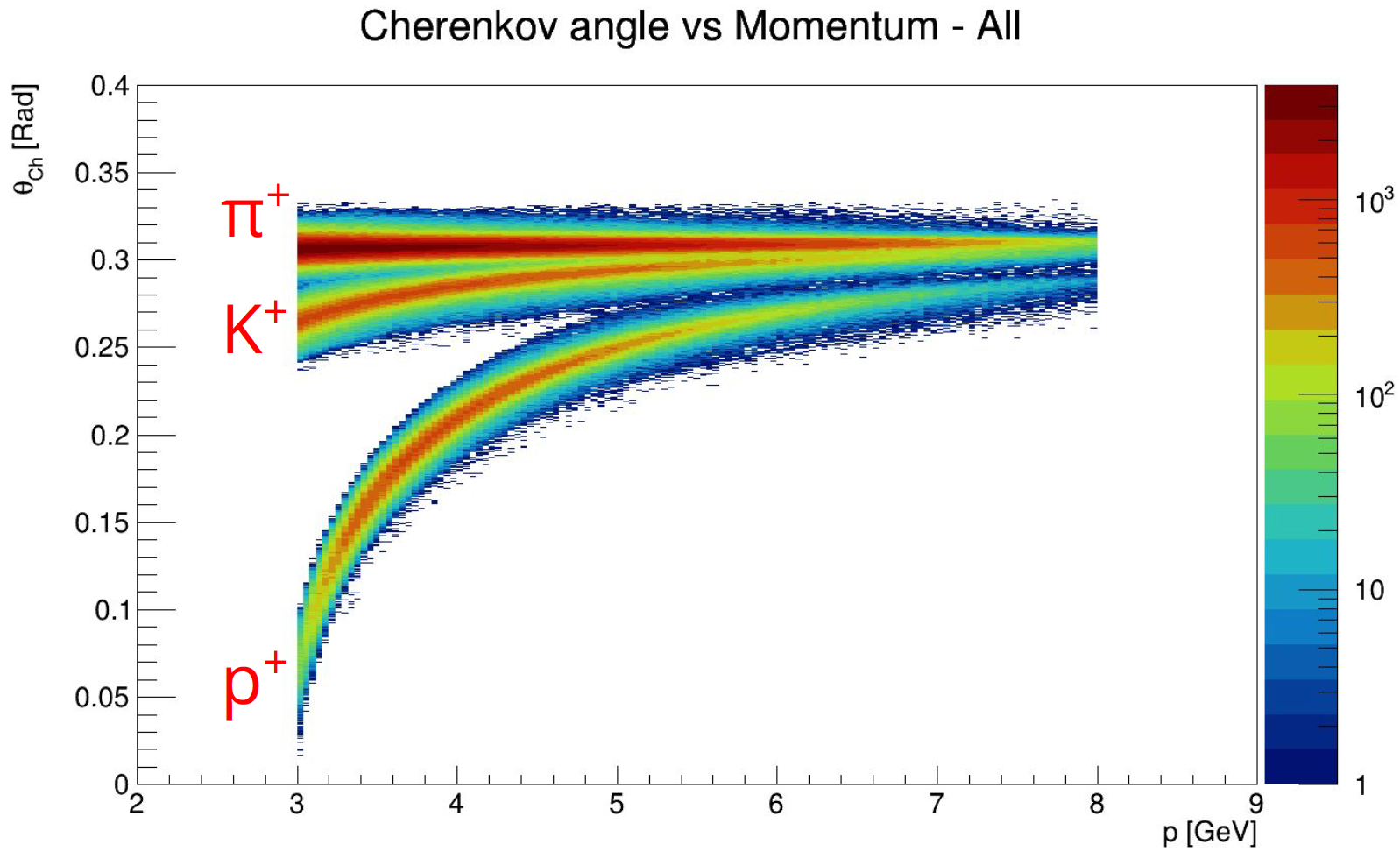 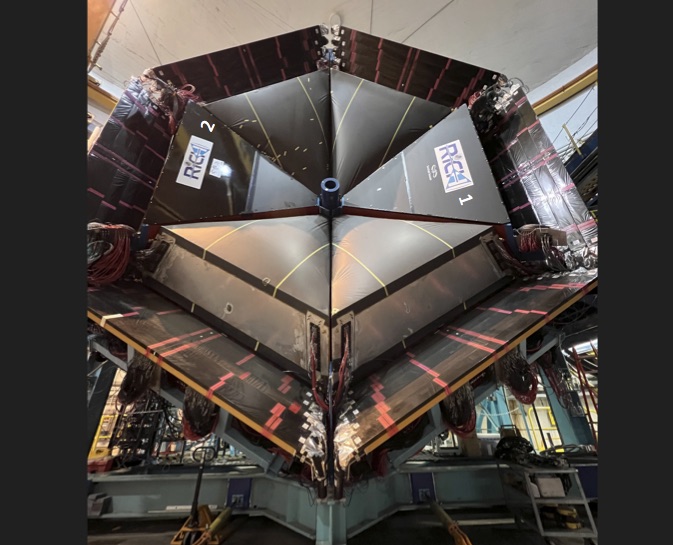 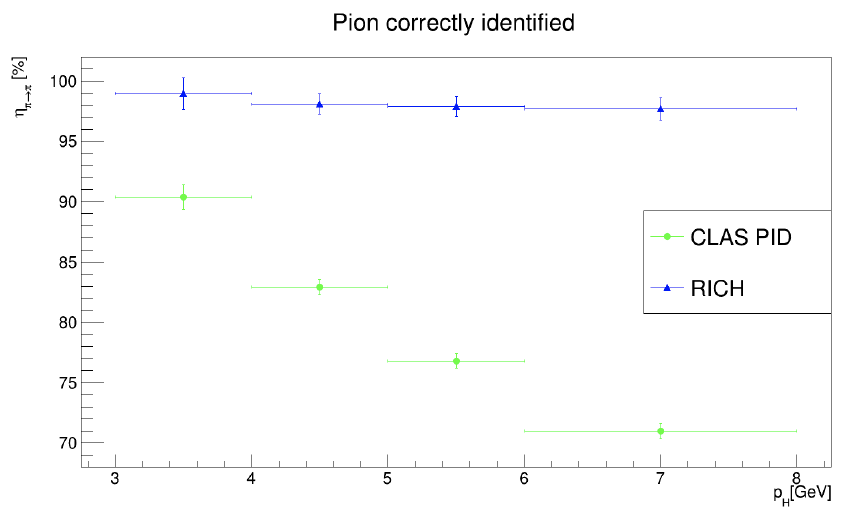 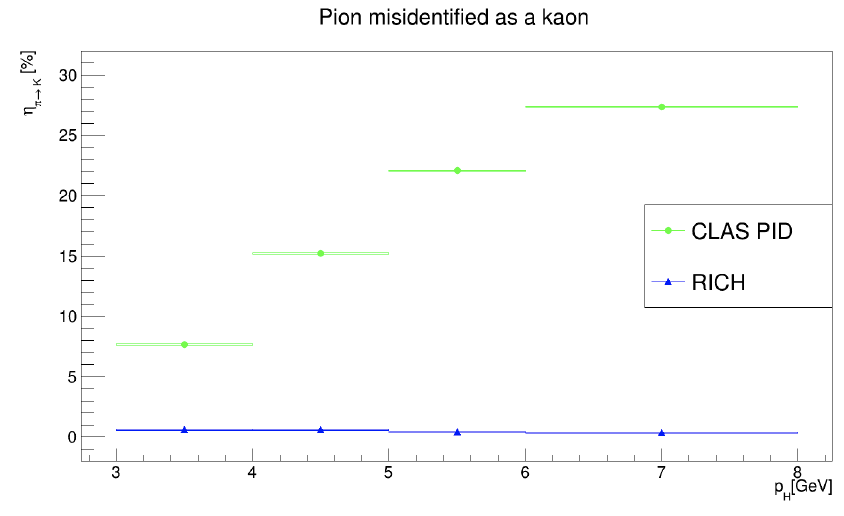 11
L. L. Pappalardo -  C.d.S. INFN Ferrara –  05/07/2023
The Transverse target
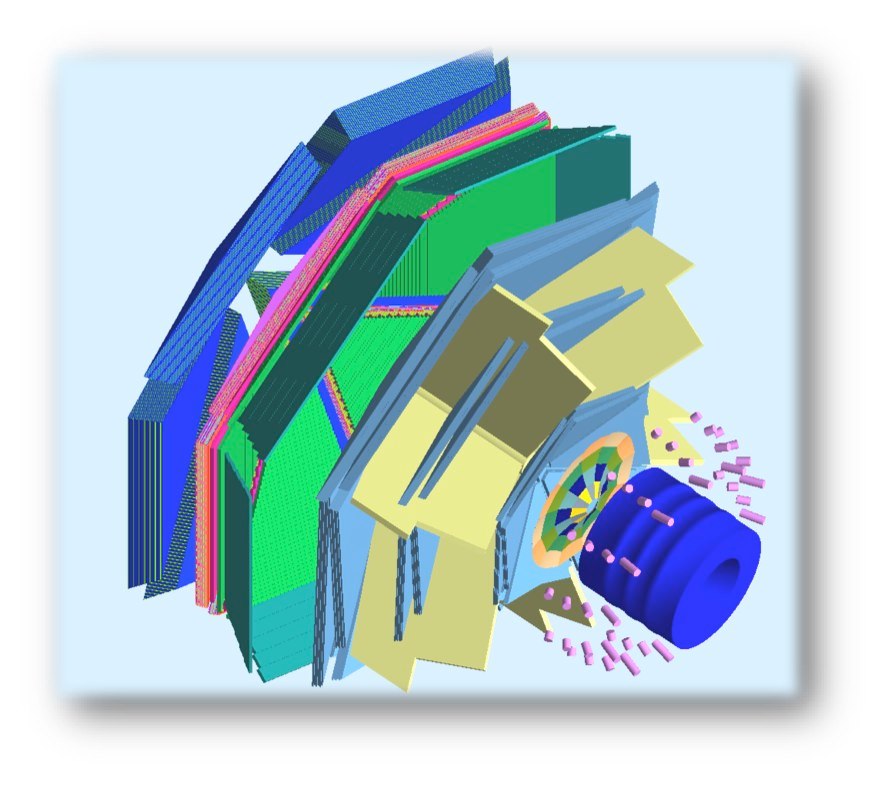 Internal Target 
To maintain transverse spin polarization
within the CLAS12 solenoid and preserve wide acceptance for the final-state particles, new magnetic solutions are required.
target
polarized 
 e- beam
superconducting
solenoid
superconducting 
torus
12
L. L. Pappalardo -  C.d.S. INFN Ferrara –  05/07/2023
The Transverse target
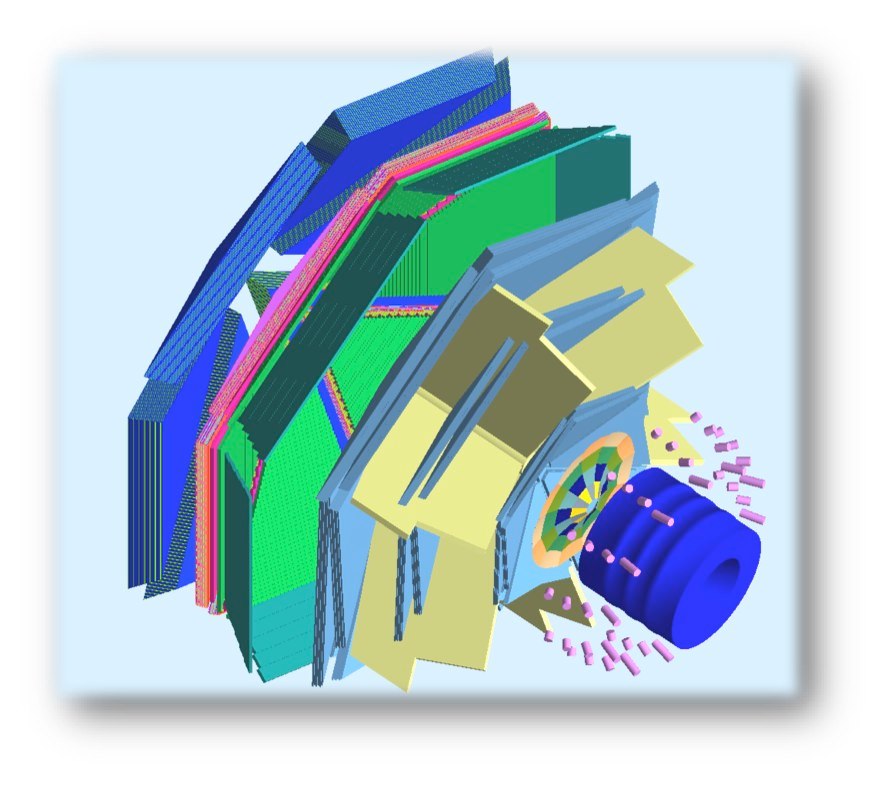 Internal Target 
To maintain transverse spin polarization
within the CLAS12 solenoid and preserve wide acceptance for the final-state particles, new magnetic solutions are required.
Tracking solenoid
 design up to 5 T longitudinal
 4K L-He cryostat
 length 1500 mm
target
Transverse Target:
 high polarization
 d 25 mm – Length 10 mm
 transverse field up to 2 T
polarized 
 e- beam
superconducting
solenoid
superconducting 
torus
13
L. L. Pappalardo -  C.d.S. INFN Ferrara –  05/07/2023
Transverse target: bulk transverse magnet
Alternative to the use of a massive 5 T magnet to increase acceptance (for recoil)
A hollow bulk superconductor is able to provide a transverse holding field inside, while adjusting its internal currents to shield any outside field, without the need of a current supply!
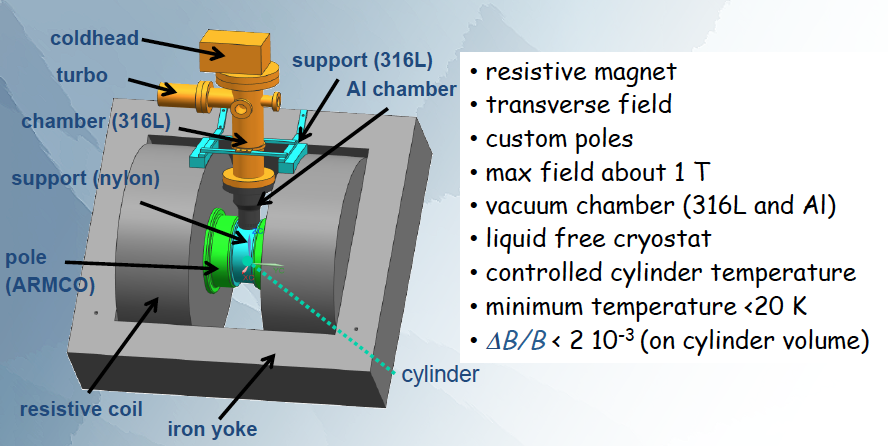 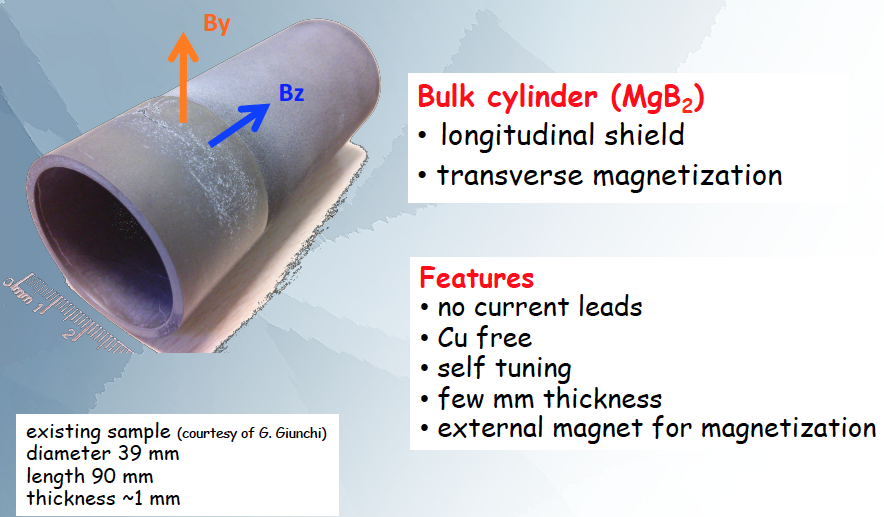 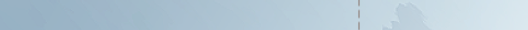 magnetization
14
L. L. Pappalardo -  C.d.S. INFN Ferrara –  05/07/2023
Transverse target: the new cryostat
New concept:
pre-conditioned bulk superconductor

      - new cryostat
      - new holder probe (6x)
      - smart MgB2 sample exchange
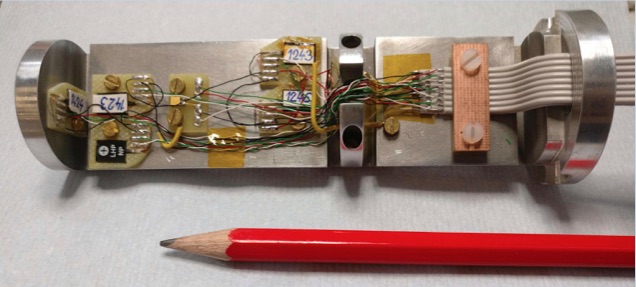 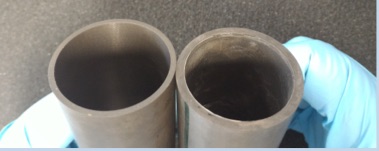 Magnetization @ 1 T
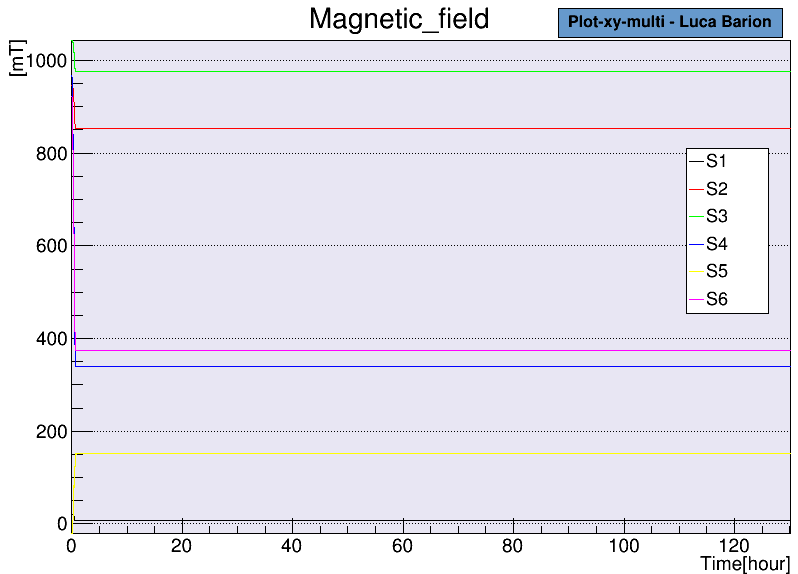 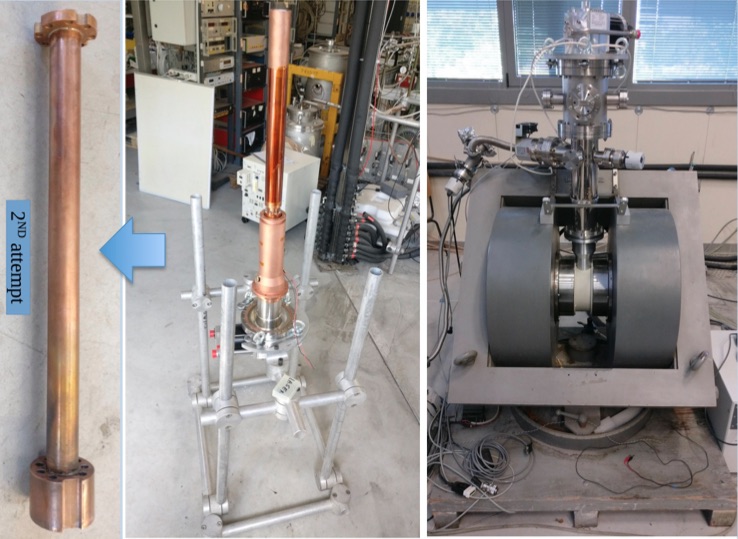 Developed thanks to L. Barion, M. Cavallina
15
L. L. Pappalardo -  C.d.S. INFN Ferrara –  05/07/2023
Recoil Reconstruction
Simulated RGH recoil resolution

based on ongoing tech. development

and CLAS12 FD tracking resolution
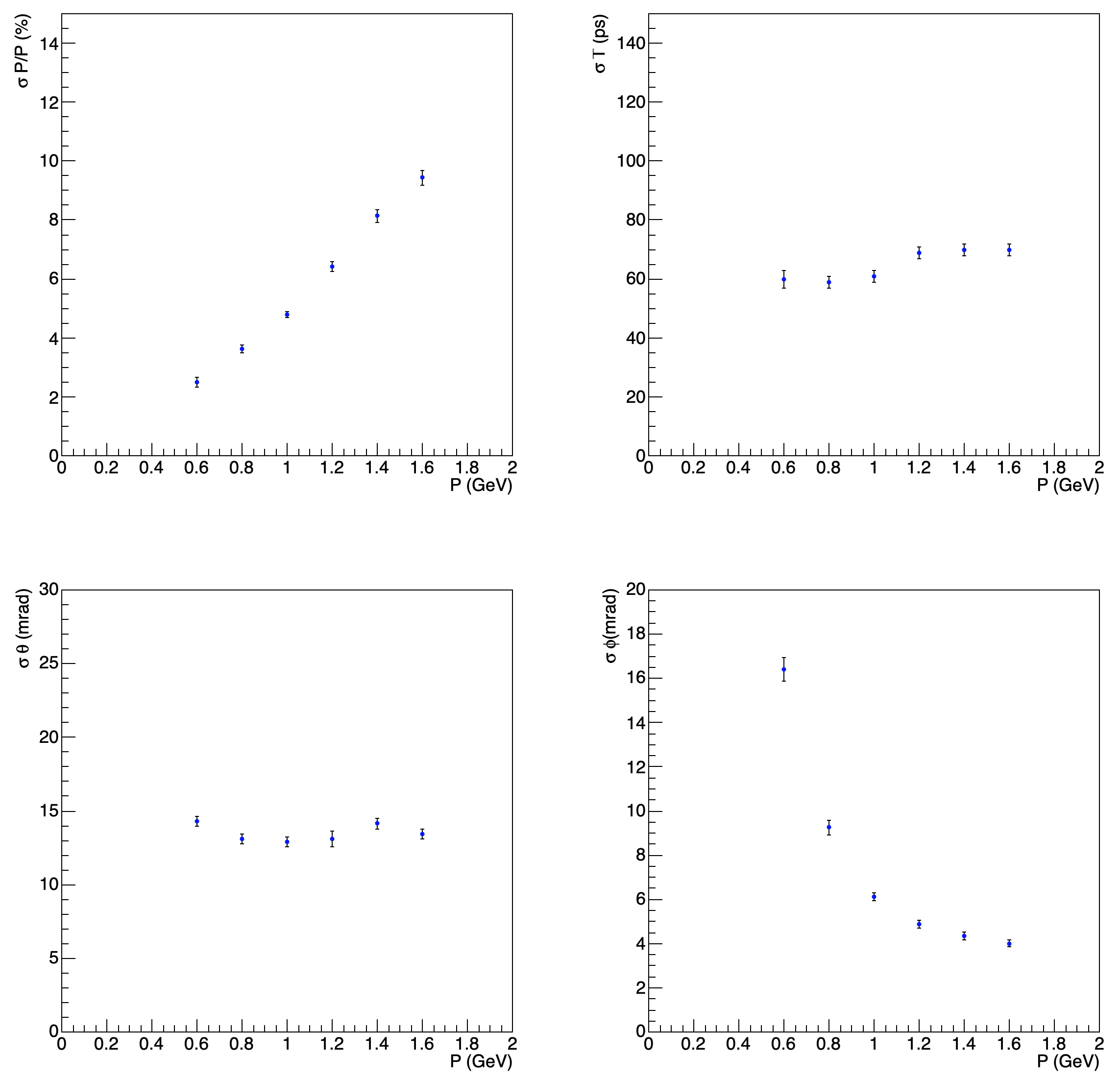 CLAS12 Standard
Recoil concept
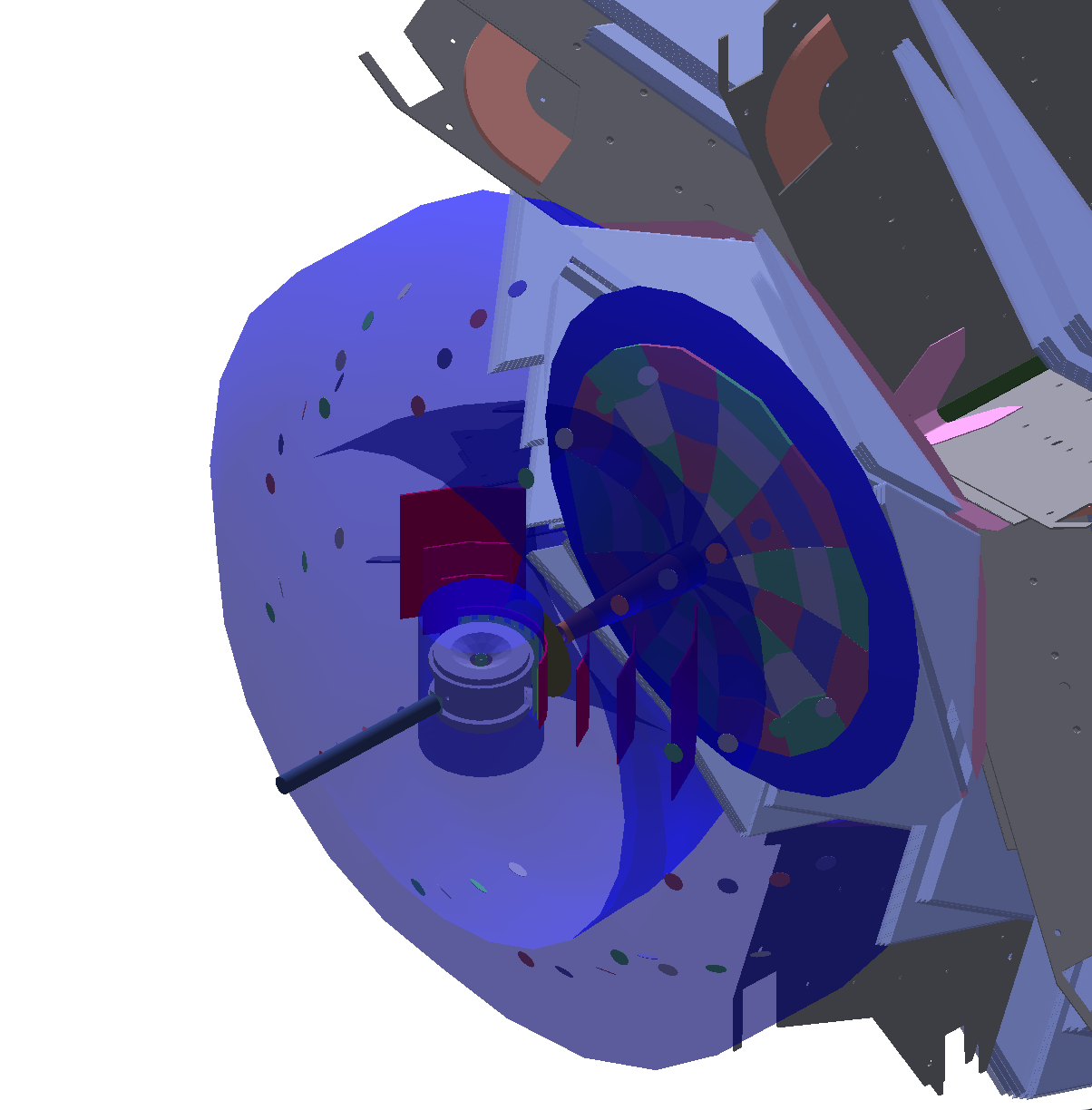 16
L. L. Pappalardo -  C.d.S. INFN Ferrara –  05/07/2023
Sintillating Fiber Detector
New potential application of the CLAS12 RICH Electronics  reading SiPM
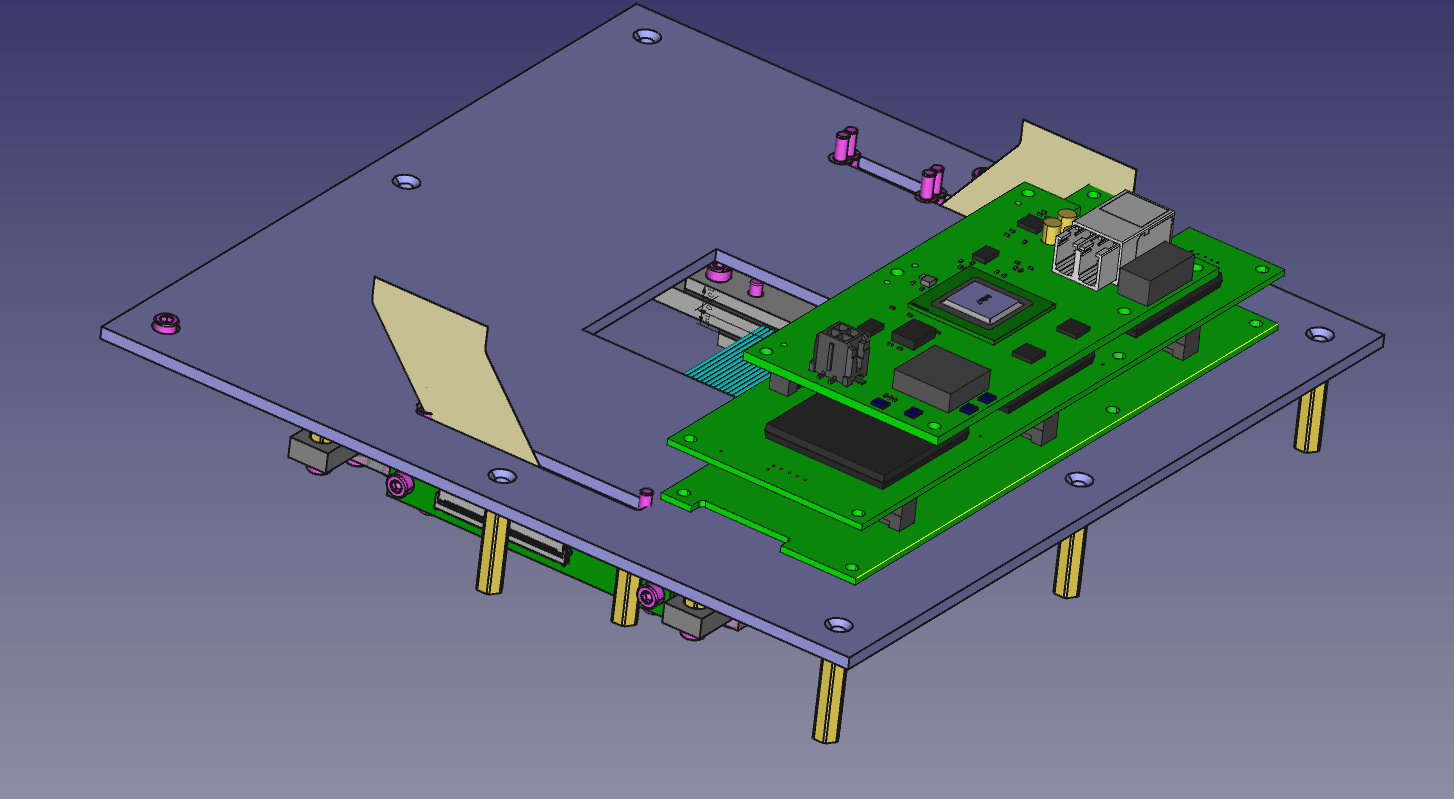 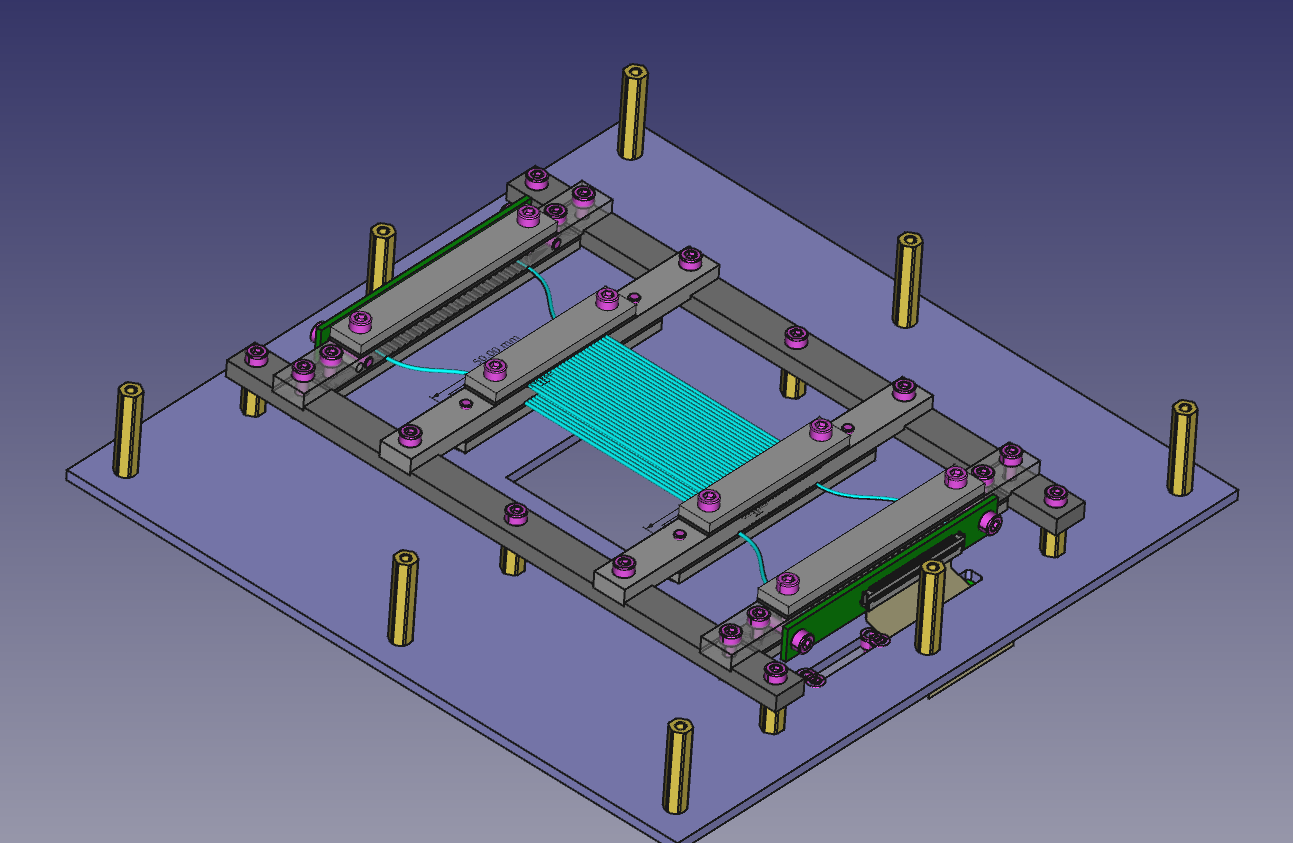 To be used as fast beam particle tracking with RICH prototypes

Potential use as recoil detector for CLAS12 – RGH (transversely polarized targets)
Developed thanks to L. Barion, M. Roberto, M. Cavallina
17
L. L. Pappalardo -  C.d.S. INFN Ferrara –  05/07/2023
Sintillating Fiber Detector
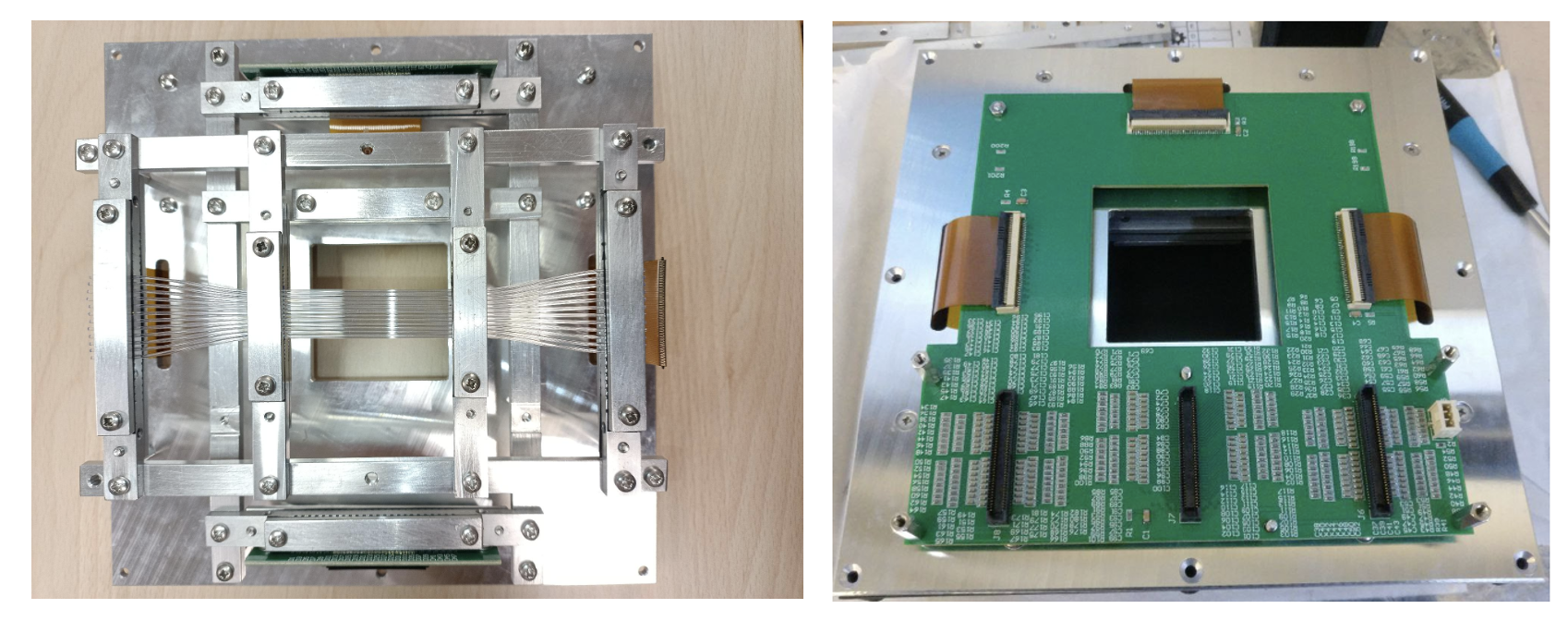 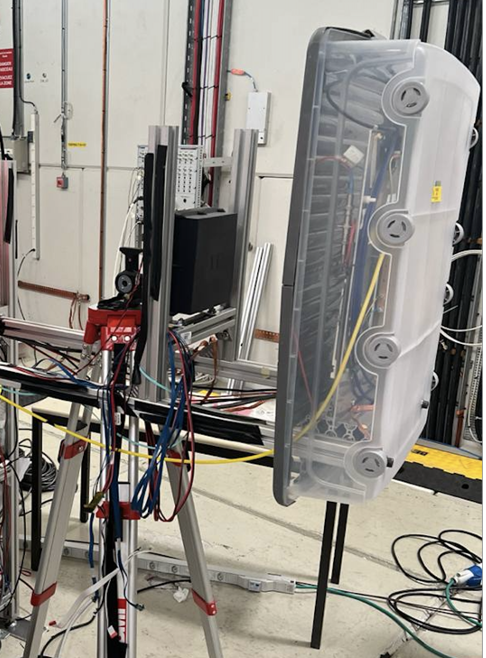 Beam profile
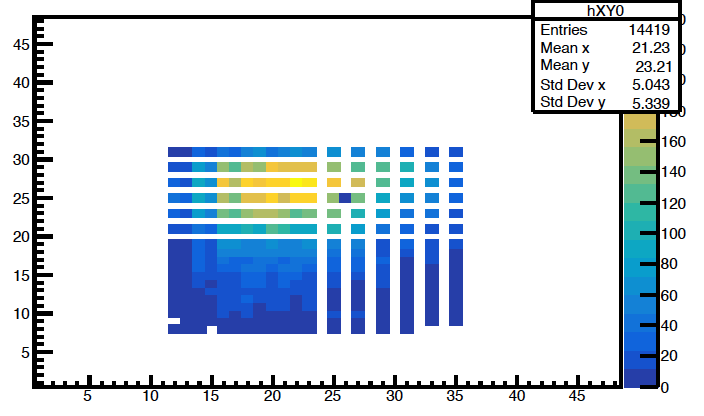 y (mm)
GEM
chamber
Sci-Fi
detector
x (mm)
18
L. L. Pappalardo -  C.d.S. INFN Ferrara –  05/07/2023
Il gruppo di Ferrara @ JLab
Responsabilita’:

M. C.: responsabile locale e nazionale di JLab12 (till June ‘24)
M. C. : chair of the Jlab User Organization (till June ‘24)
M. C.: contact person for the RGH experiments with transversely polarized target
M. C. responsabile progetto RICH
M. C. & L.P. Co-spokesperson di diverse proposte di esperimento (PAC34,37,38,39)

Contributi principali del gruppo:
 
Data analysis 
      - Data analysis on kaon SIDIS
 
RICH detector 
      - Reconstruction and alignment algorithms 
     
Magneti superconduttori
      - Configurazione magnetica per transverse target 
      - Frozen field con magneti a bulk di superconduttore  
      - Recoil detector design  

Esperimenti con bersagli trasversi
      - Study scintillating-fiber (time) tagger
19
L. L. Pappalardo -  C.d.S. INFN Ferrara –  05/07/2023
M. Contalbrigo is dRICH detector subsystem lead 
                               co-coordinator of the dRICH R&D EIC Program (eRD102)

A. Saputi is Contact Person for dRICH mechanics


dRICH: Dual-radiator RICH for the EIC hadron end-cap (project led by INFN)
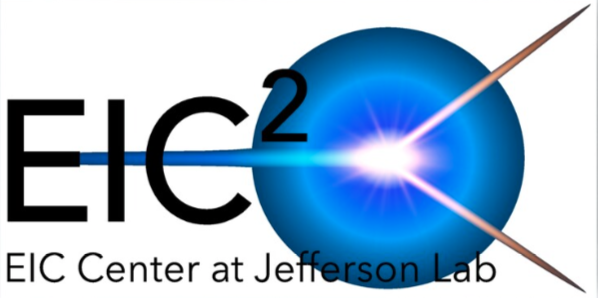 EIC-NET (R.L.: Marco Contalbrigo)
INFN Network for preliminary studies on the EIC project
20
L. L. Pappalardo -  C.d.S. INFN Ferrara –  05/07/2023
EIC_NET
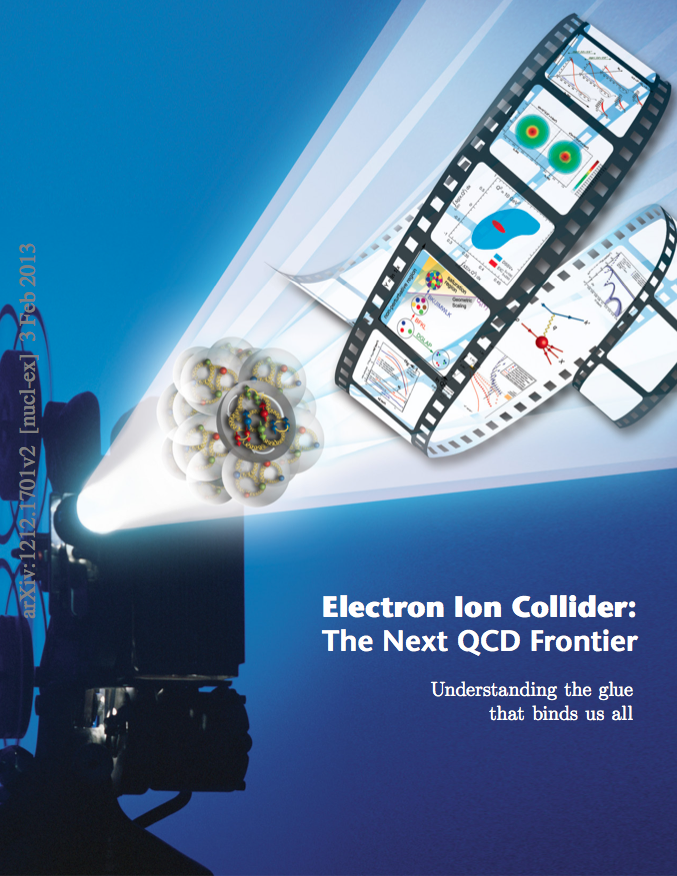 Electron Ion Collider:

Strong interest in Italian nuclear physics 
community (theory and experiment)

CD1 approval in June 2021

EPIC Coll. for 1st detector start in fall 2022

Detector subsystems defined in spring 2023

pre-TDR expected at the end of 2024

CD2 & 3 expected in spring 2025
     (start of construction)

INFN Ferrara leading the dRICH subsystem
21
L. L. Pappalardo -  C.d.S. INFN Ferrara –  05/07/2023
EIC_NET: The dual RICH
Compact cost-effective solution for particle identification in the high-energy endcap at EIC
EPIC
EIC RICH Consortium
dRICH
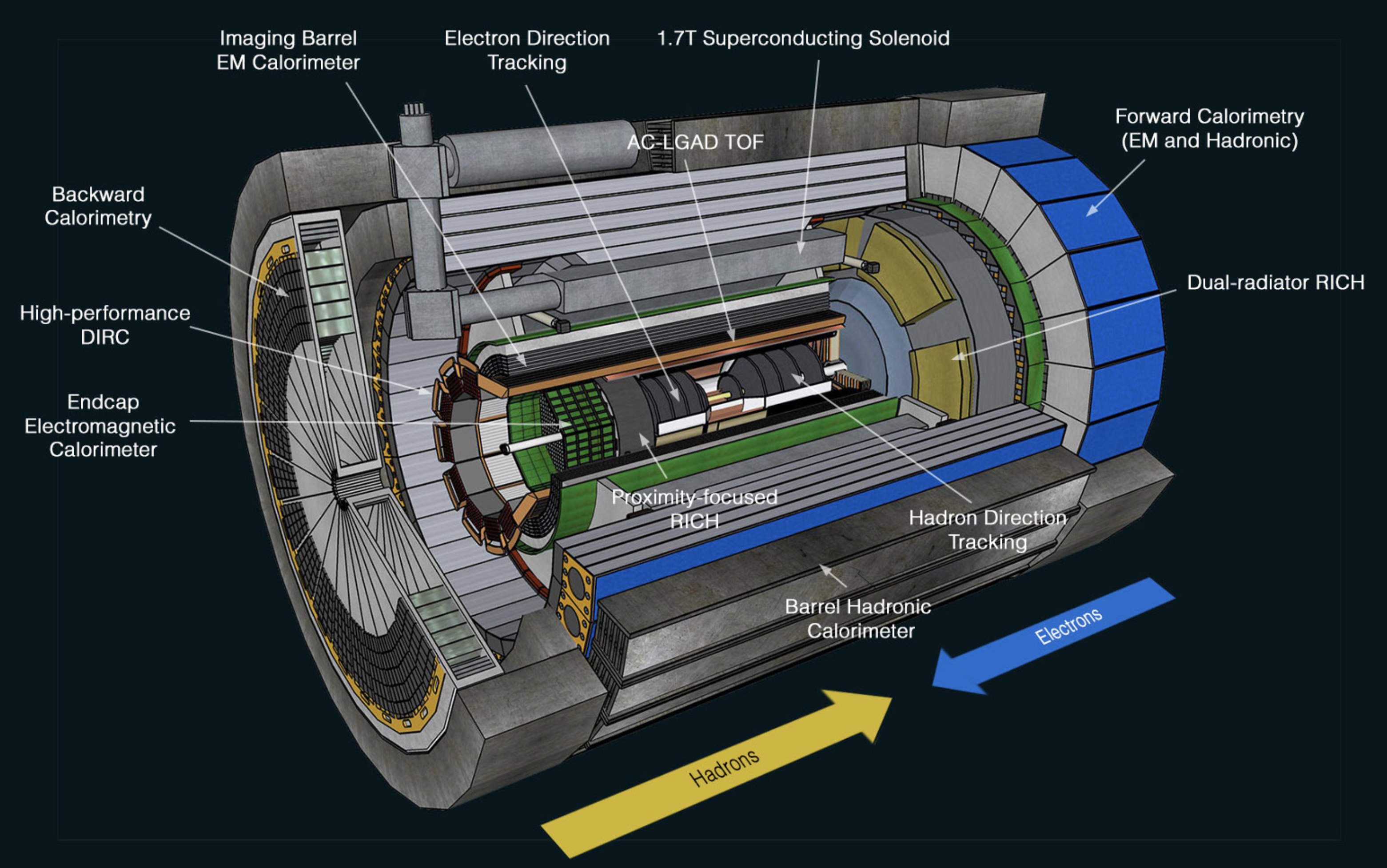 BA, BO, CS, CT, FE , 
GE, LNS,  RM1,
RM2, SA, TO, TS
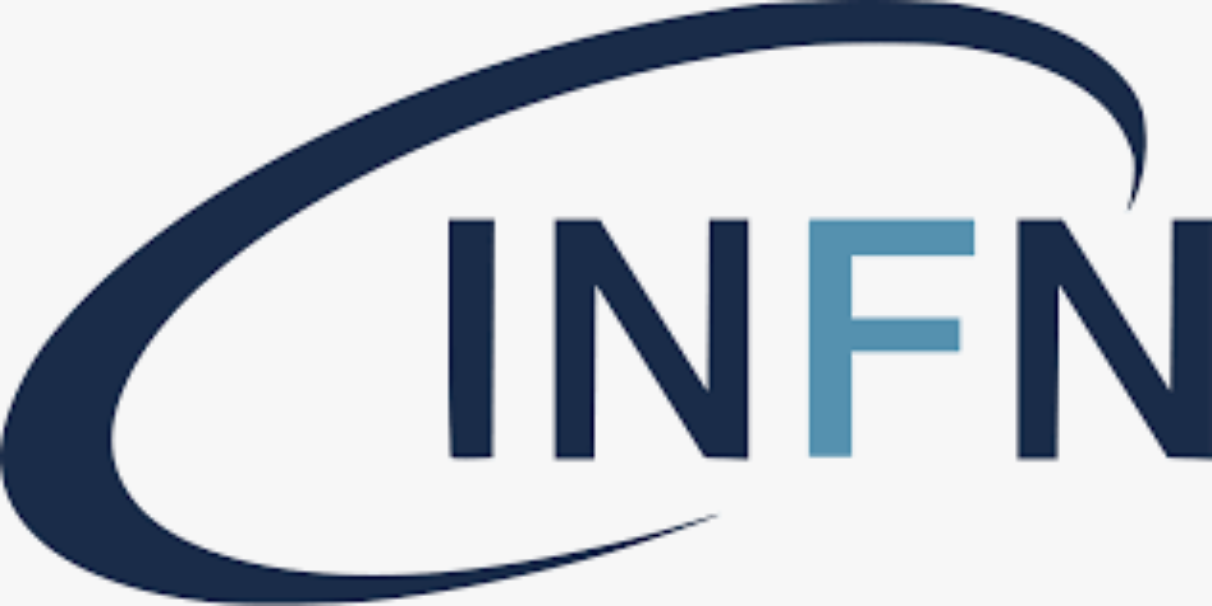 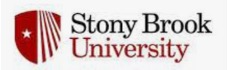 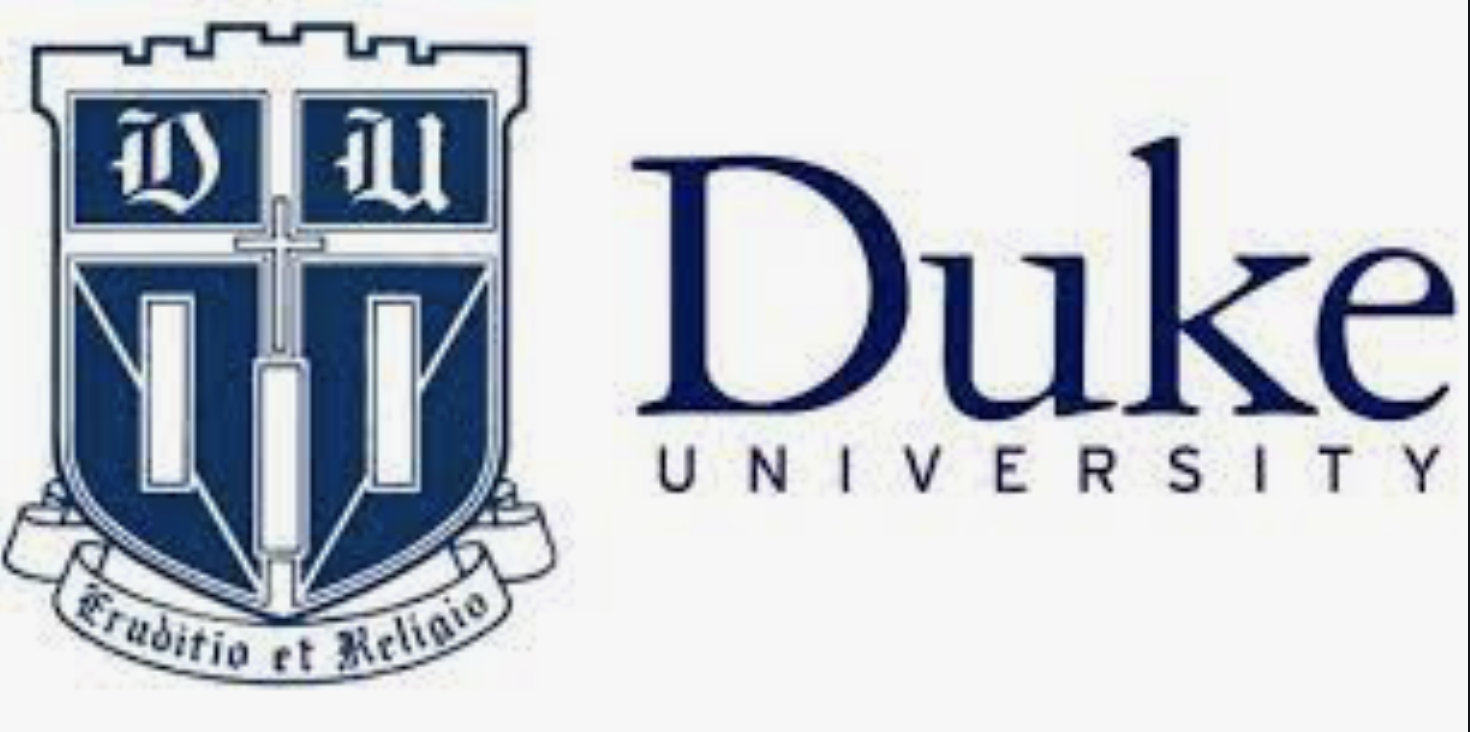 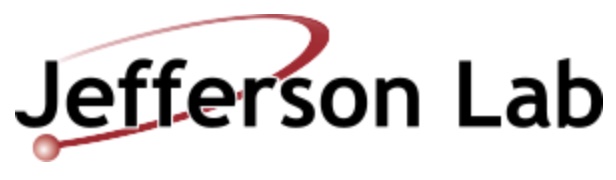 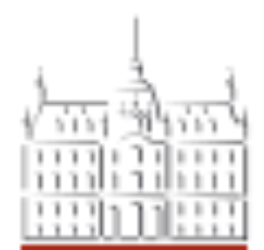 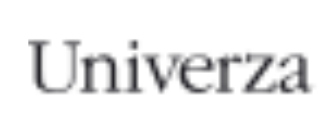 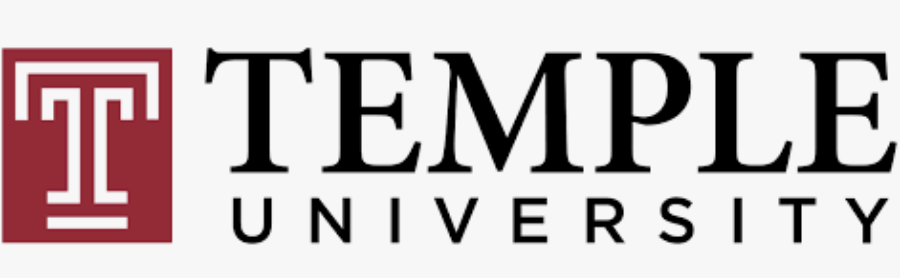 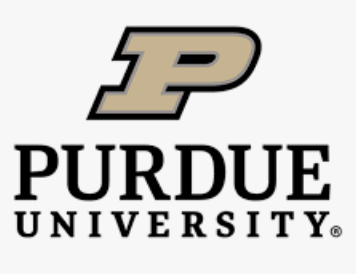 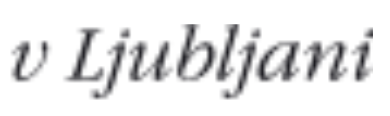 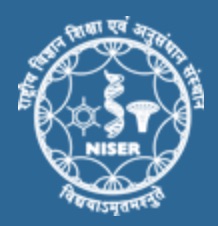 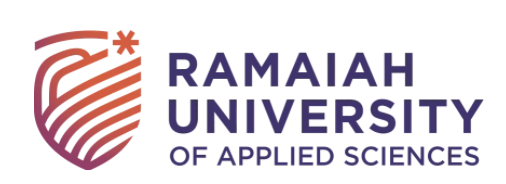 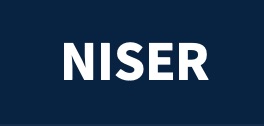 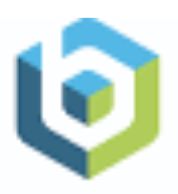 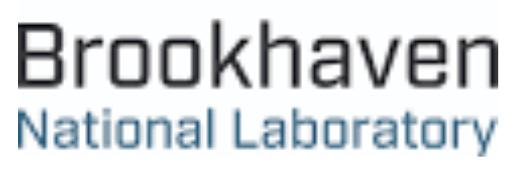 …..
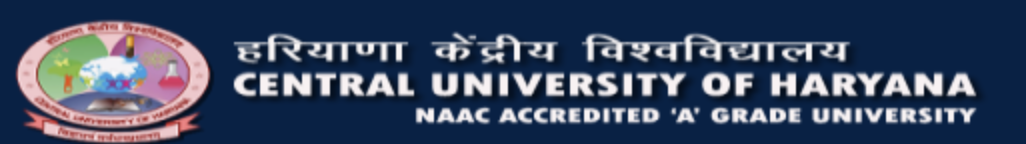 …..
p/A beam
e beam
p: 41 GeV, 100 to 275 GeV
e: 5 GeV to 18 GeV
Background Expertise:
CLAS12 RICH                           	COMPASS RICH		ALICE HMPID		             DARKSIDE		            ALCOR
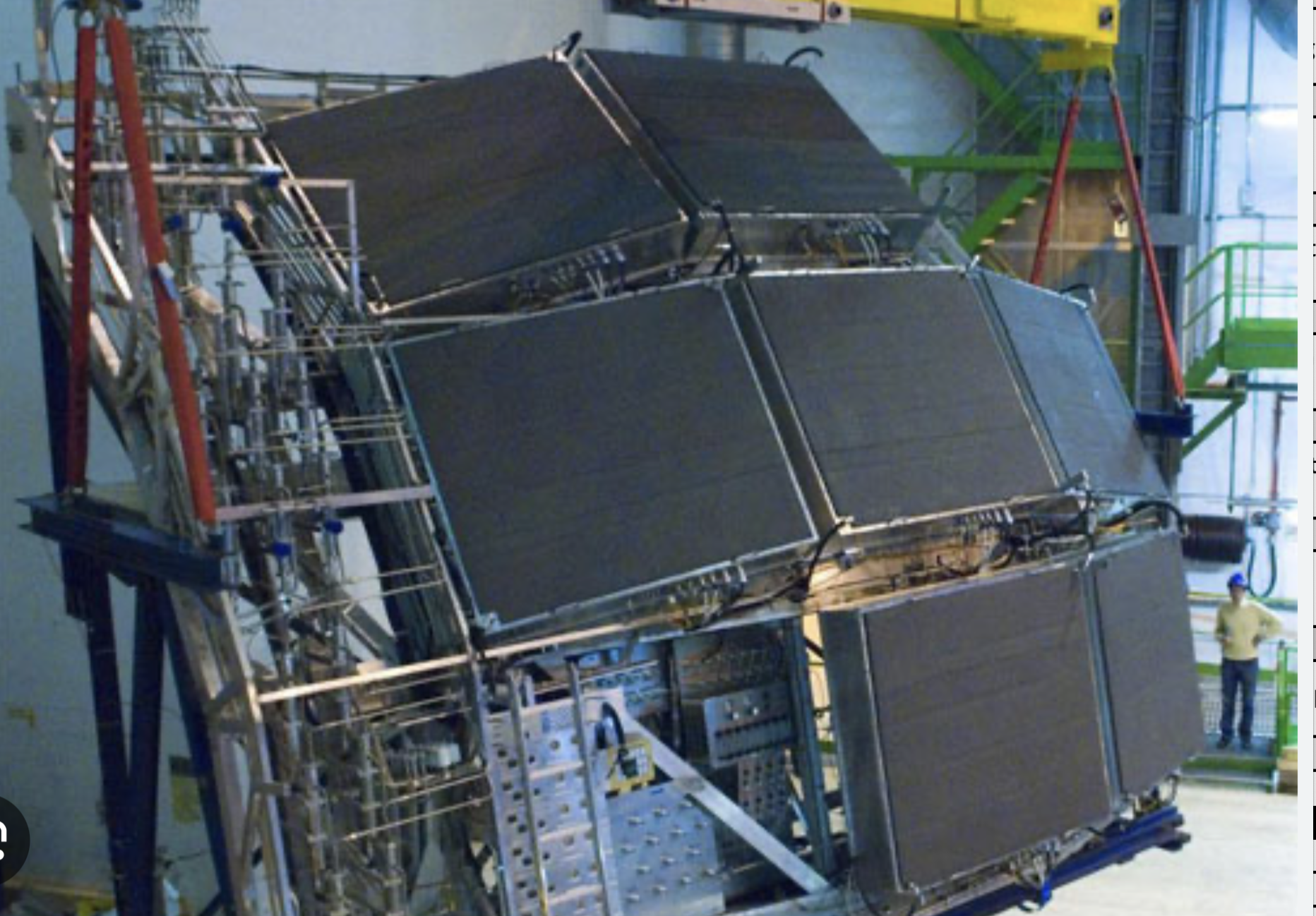 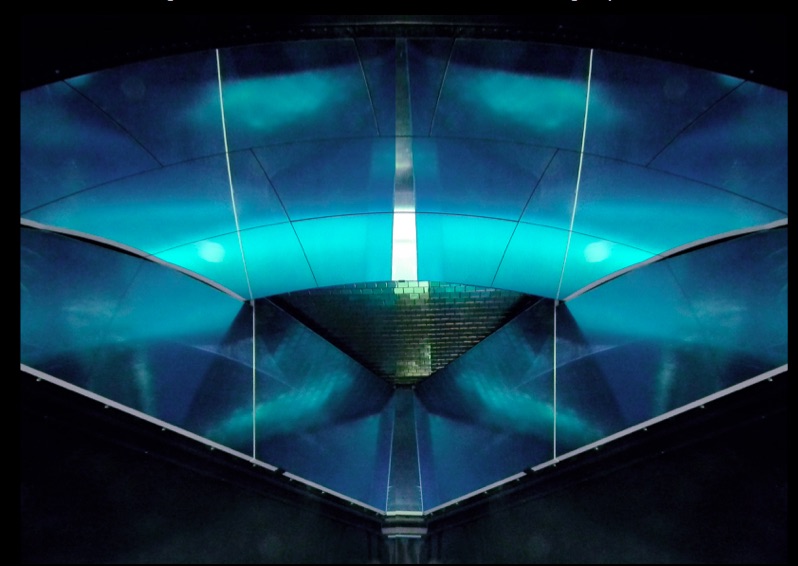 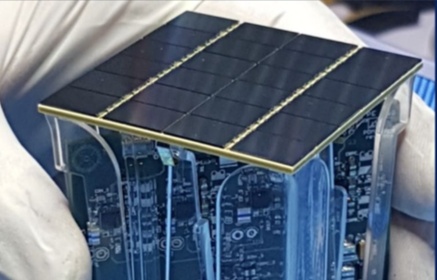 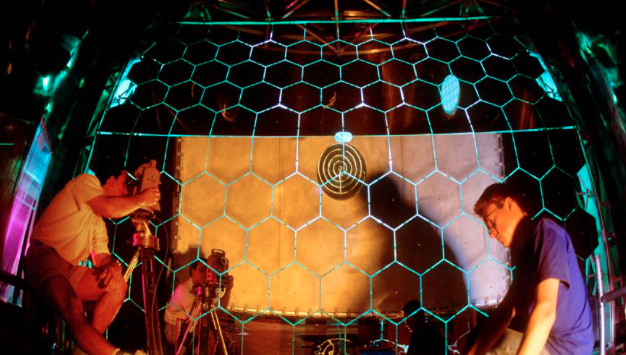 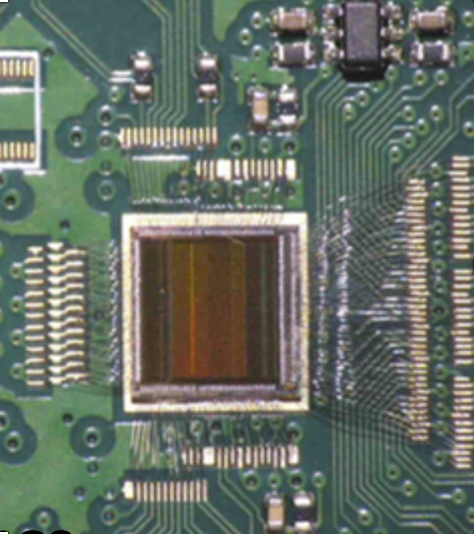 22
L. L. Pappalardo -  C.d.S. INFN Ferrara –  05/07/2023
EIC_NET: dRICH Organization Chart
6.10.04 Particle Identification   Level-3
CAM from DOE EIC Project
CAM from Project + DSTC from EPIC (M. Contalbrigo)
6.10.04.03  dRICH           Level-4
Work packages lead from EPIC
Photo-Detector            Level-5
R. Preghenella, INFN-BO, INFN-FE, INFN-CS, INFN-SA, INFN-LNF, INFN-CT, NISER 

F. Cossio,  INFN-TO, INFN-BO

P. Antonioli, INFN-BO, INFN-FE

A. Saputi, INFN-FE, INFN-CT, INFN-GE, JLAB, BNL

F. Tessarotto, INFN-TS, BNL

A. Vossen, DUKE, INFN-FE                             
 
G. Volpe, INFN-BA, INFN-FE, RICH Consortium

INFN-TS, DUKE, INFN-FE
Front-end Asics            Level-5
Data-acquisition           Level-5
Mechanics                     Level-5
Gas radiator                   Level-5
Mirror                             Level-5
Aerogel Radiator             Level-5
Simulation
23
L. L. Pappalardo -  C.d.S. INFN Ferrara –  05/07/2023
EIC_NET: Baseline Design
Main                      cover wide momentum range  3 - 50 GeV/c
features                 work in high (~ 1T) magnetic field
                                fit in a quite limited (for a gas RICH) space
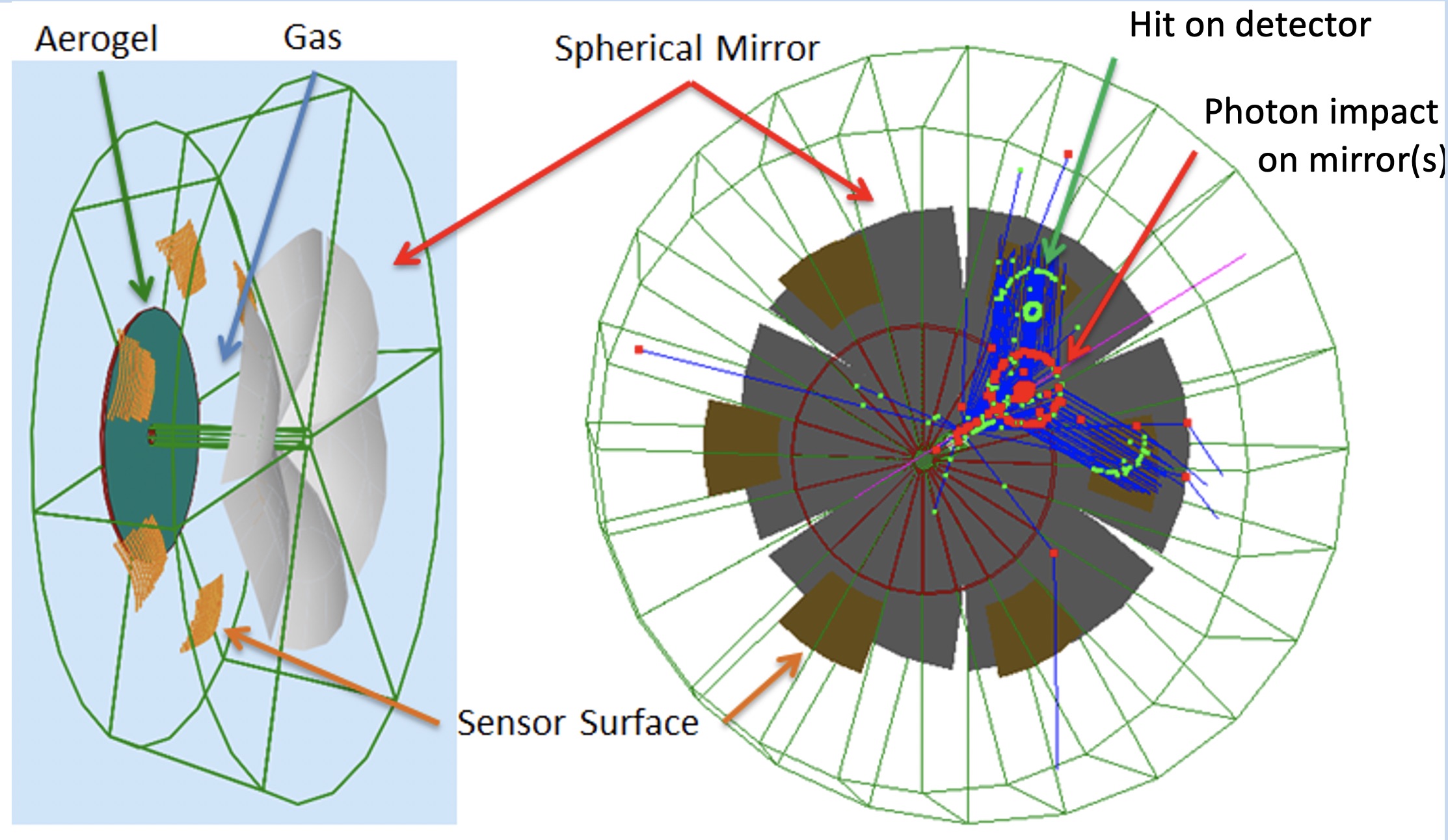 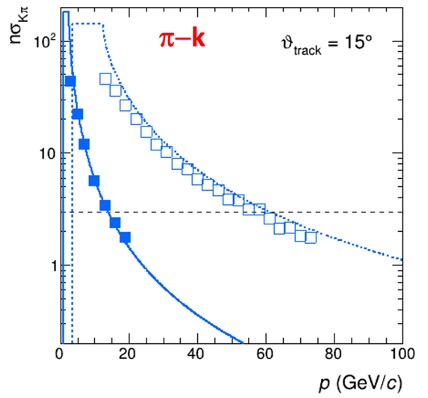 ATHENA case
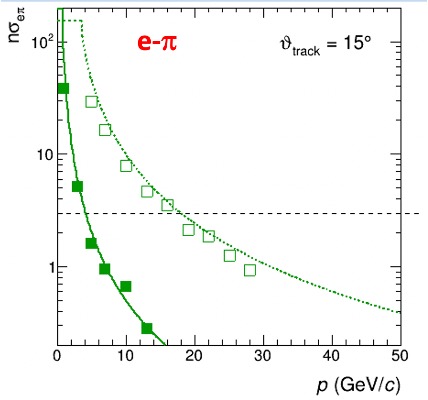 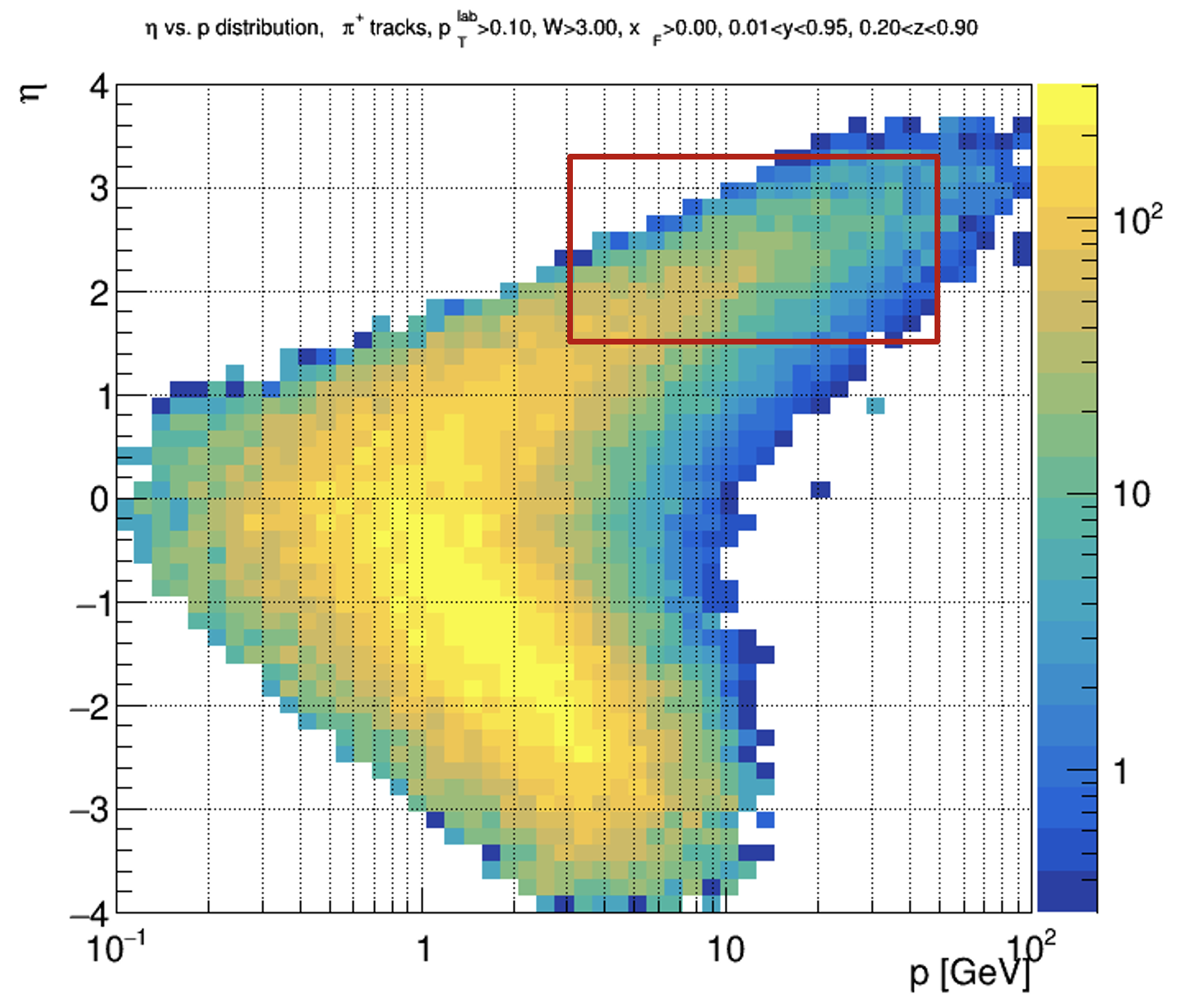 Essential for semi-inclusive physics
     due to absence of kinematics constraints at event-level
dRICH:  cost-effective compact solution 

Radiators:   Aerogel (nAERO~1.02) +  Gas (nC2F6 ~ 1.0008)

Detector:    0.5 m2/sector, 3x3 mm2 pixel   SiPM option
24
L. L. Pappalardo -  C.d.S. INFN Ferrara –  05/07/2023
EIC_NET: Mechanics
Design thanks to A. Saputi, L. Barion
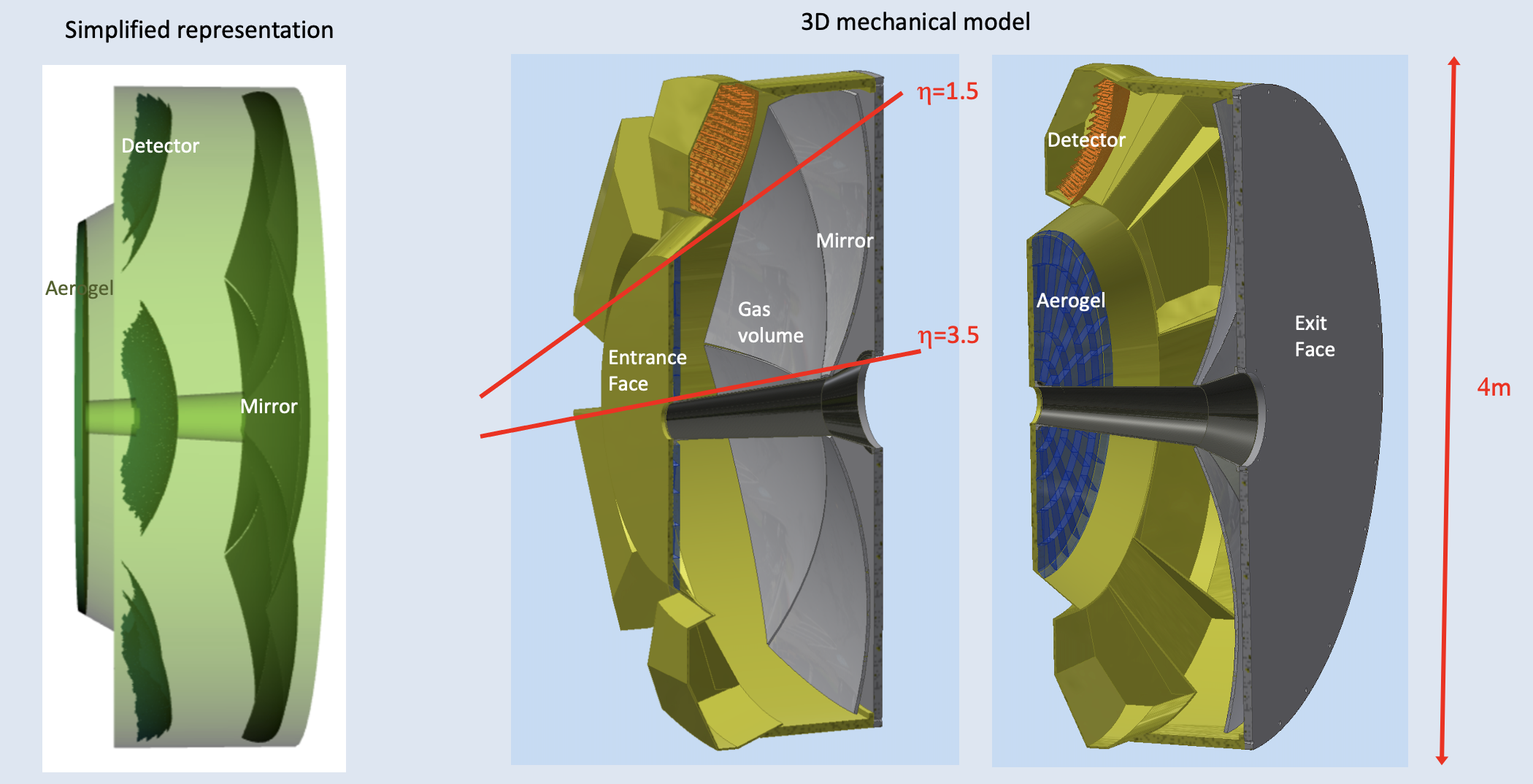 Windows: sandwich panel made of two ~1 mm carbon fiber reinforced epoxy skins  separated by 30 mm PMI foam or Al honeycomb  (~ 1% X0) 

Shells: 3 mm (inner tube) to 8 mm (outer tube) thick carbon fiber epoxy composite (~ 4% X0)

               Skins formed with two layers of balanced weave laminate with fibers at 0o/90o and +/- 45o for uniform stiffness
25
L. L. Pappalardo -  C.d.S. INFN Ferrara –  05/07/2023
EIC_NET: SiPM
1.7 T field
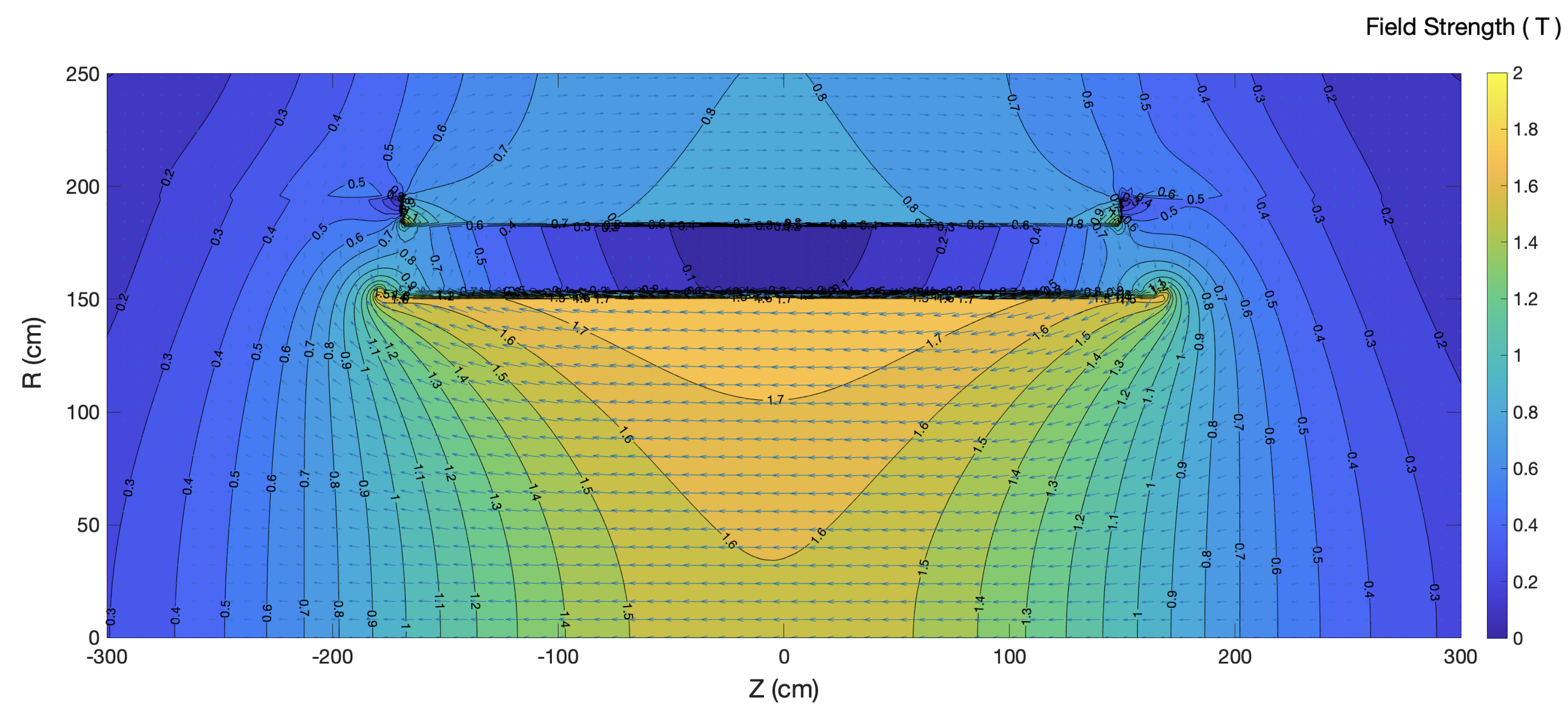 1-MeV neutron equivalent fluence (1 fb-1 ep running)
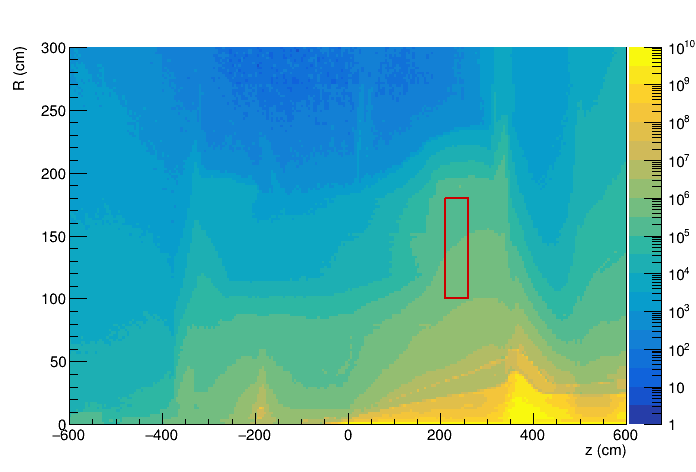 ePIC background group
beam-beam interactions only
dRICH
dRICH
Benchmark fluence (10 x)
~ 107   1-MeV  neq/cm2 / fb-1
R. Preghenella, NIIMA 1046 (2023) 167661
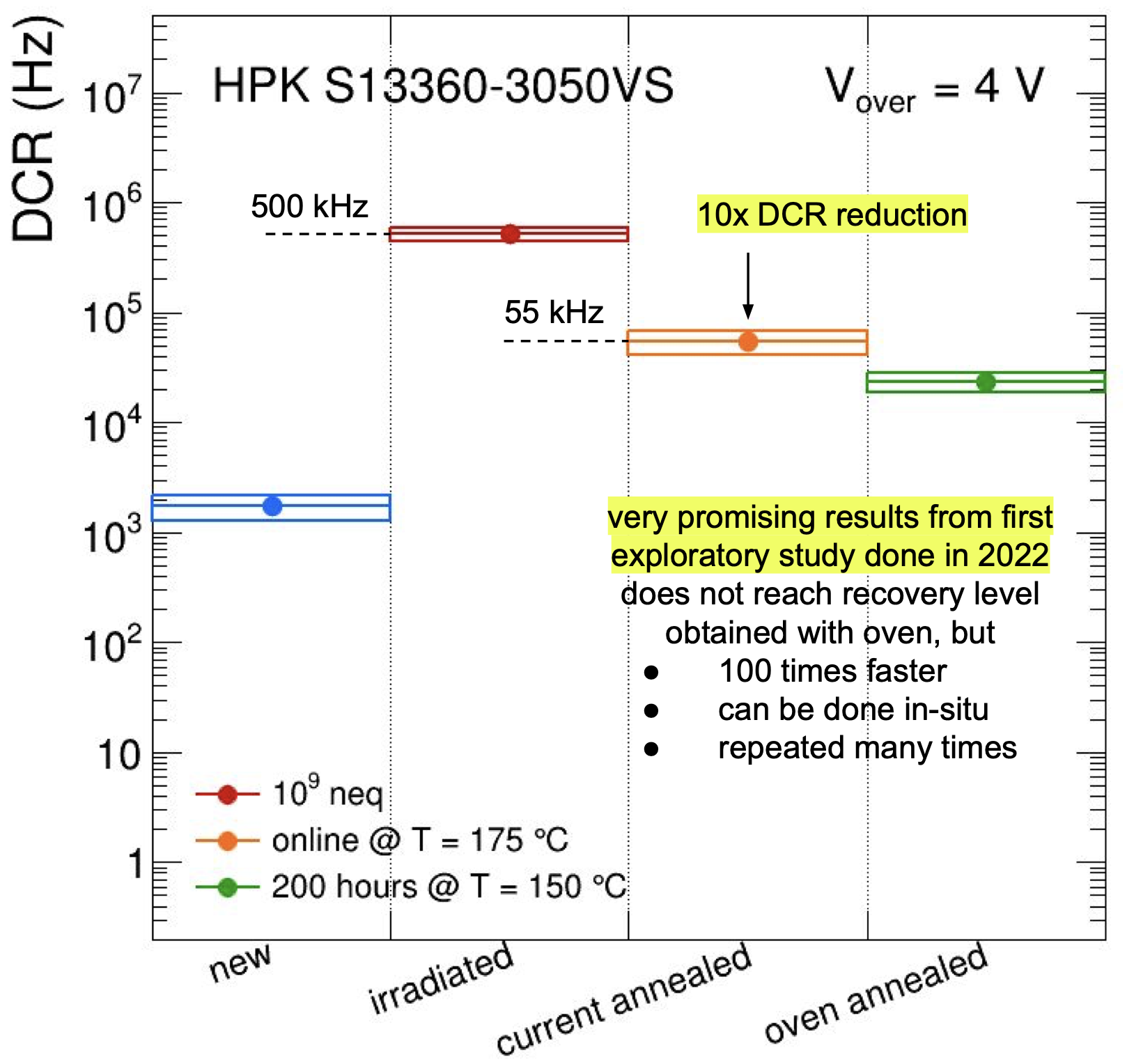 Strong and not-uniform magnetic field

Moderate radiation levels (up tp 1011 neq/cm2)

Usage of SiPM with 

     - low temperature working point

     - periodic annealing at high temperature
       (in-site by Joule effect)
26
L. L. Pappalardo -  C.d.S. INFN Ferrara –  05/07/2023
EIC_NET: Photo-Detector
Active area is shaped to resemble the focal surface and best exploits the focalization.
Electronics is minimized to fit the limited available space.
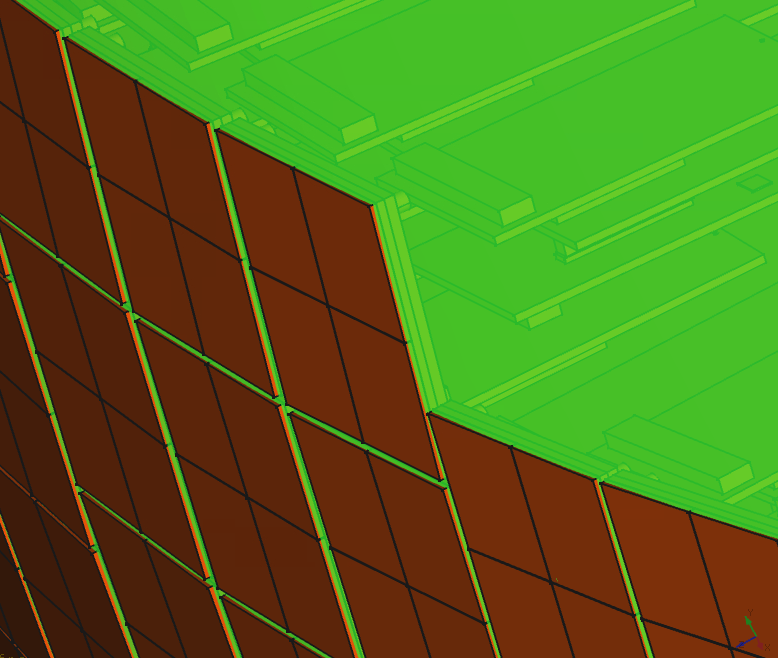 Heat exchanger
Cold plate
SiPM array
Photon Detector Unit (PDU):

    Compact to minimize space

    4x    Hamamatsu S13361-3050HS SiPM arrays

    4x    Front-End Boards (FEB) 

    4x    ALCOR chip (ToT discrimination)

    1x    Read-Out Board (RDO)

    1x    Cooling plate (< -30 C)
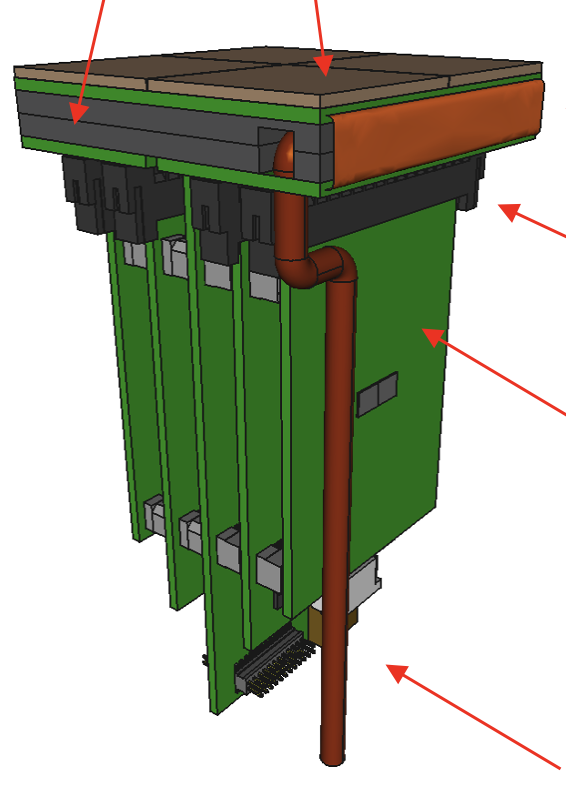 Flex PCB
Back-side
connectors
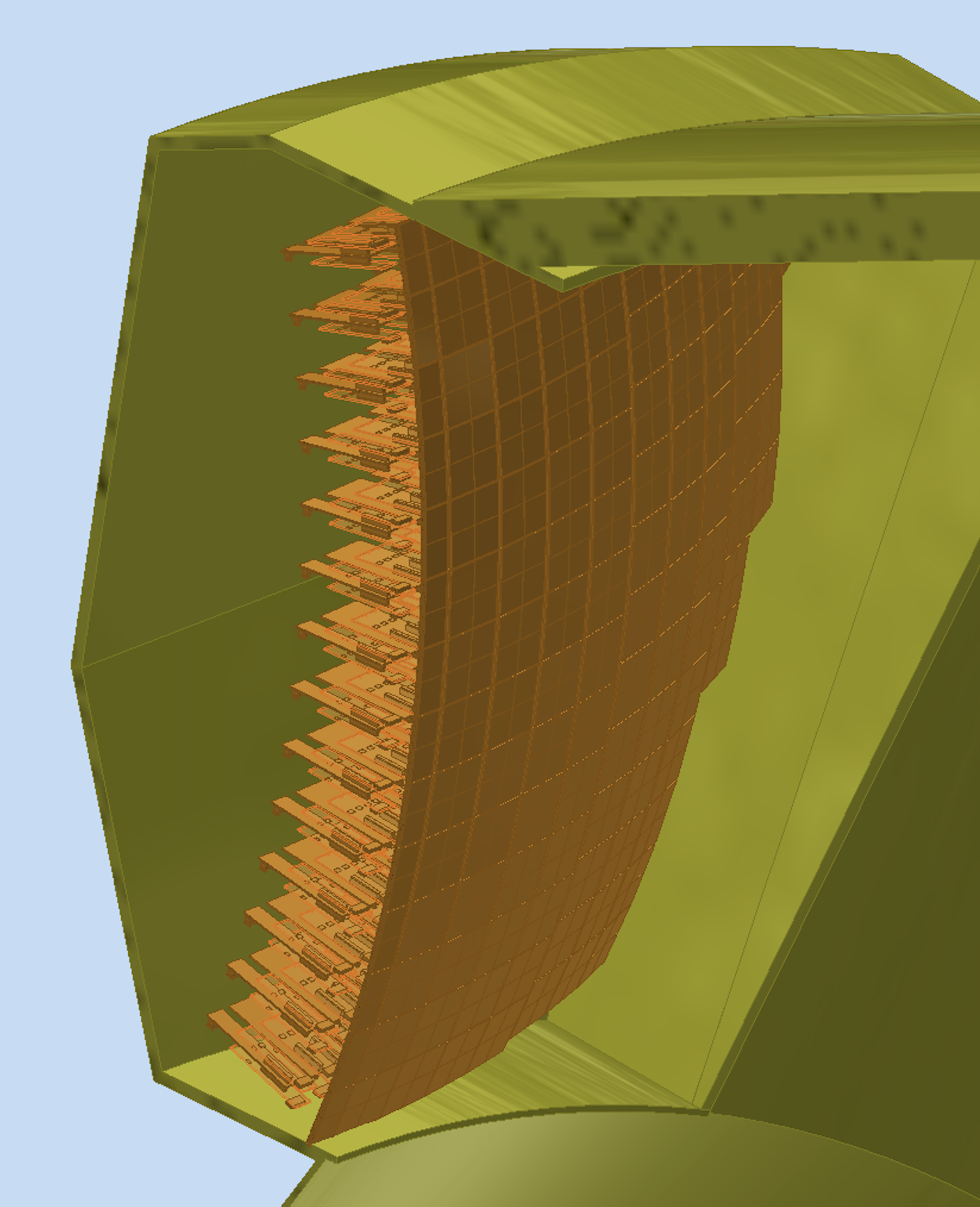 12 cm
FEB
(ALCOR)
Service 
 connections
RDO
Detector box:

         Shaped to fit the space

    Quartz window

    Cooling for sensors and electronics

    Power distributing patch panel

    Heat insulation
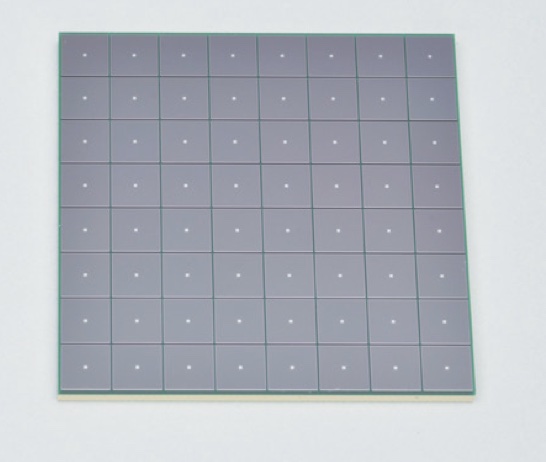 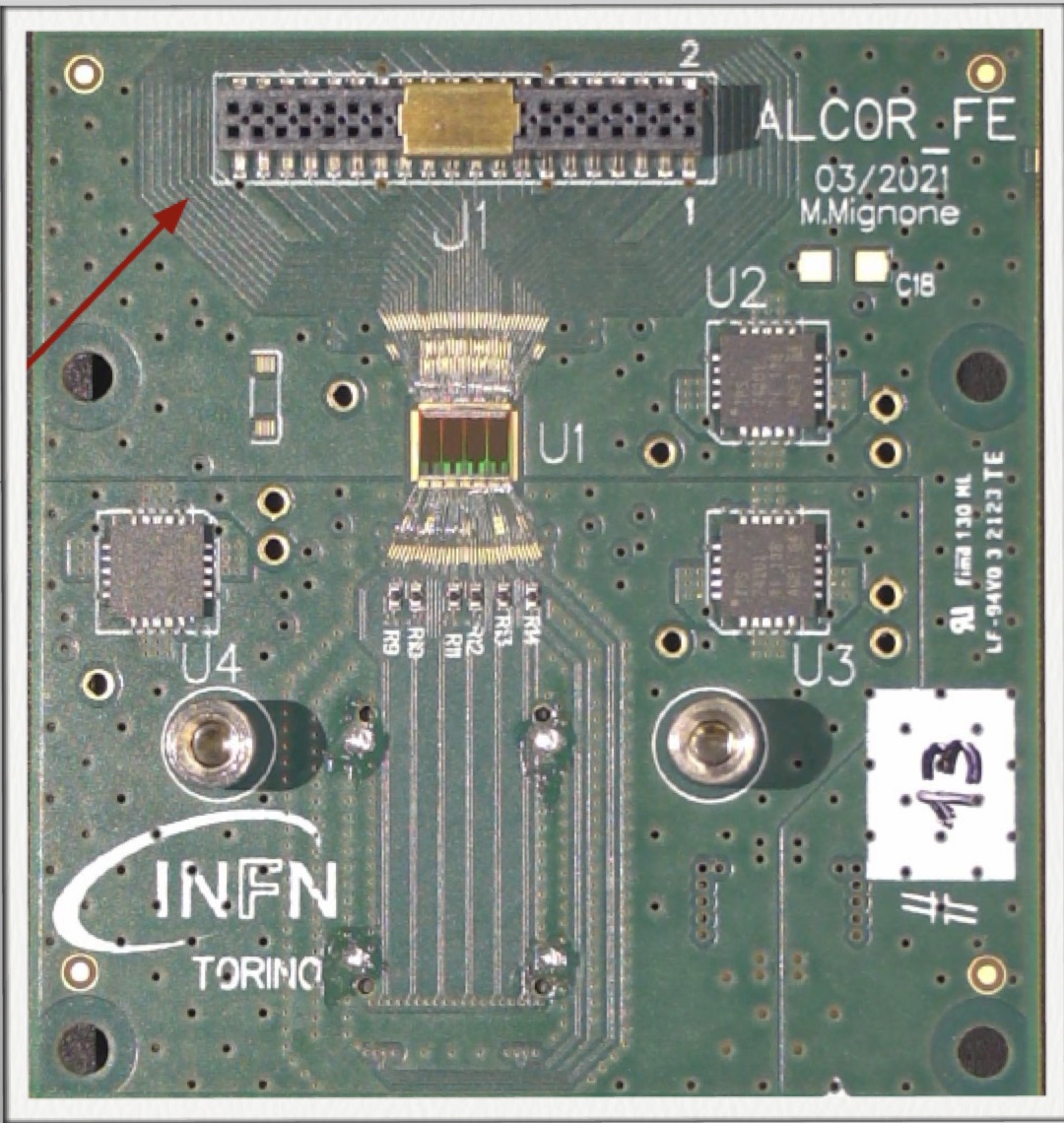 SiPM array
ALCOR chip
27
L. L. Pappalardo -  C.d.S. INFN Ferrara –  05/07/2023
EIC_NET: dRICH Prototype
Operative prototype commissioned. Double ring imaging achieved. Performance in line 
with expectations except for aerogel single-photon angular resolution (worse by a factor ~ 1.5)
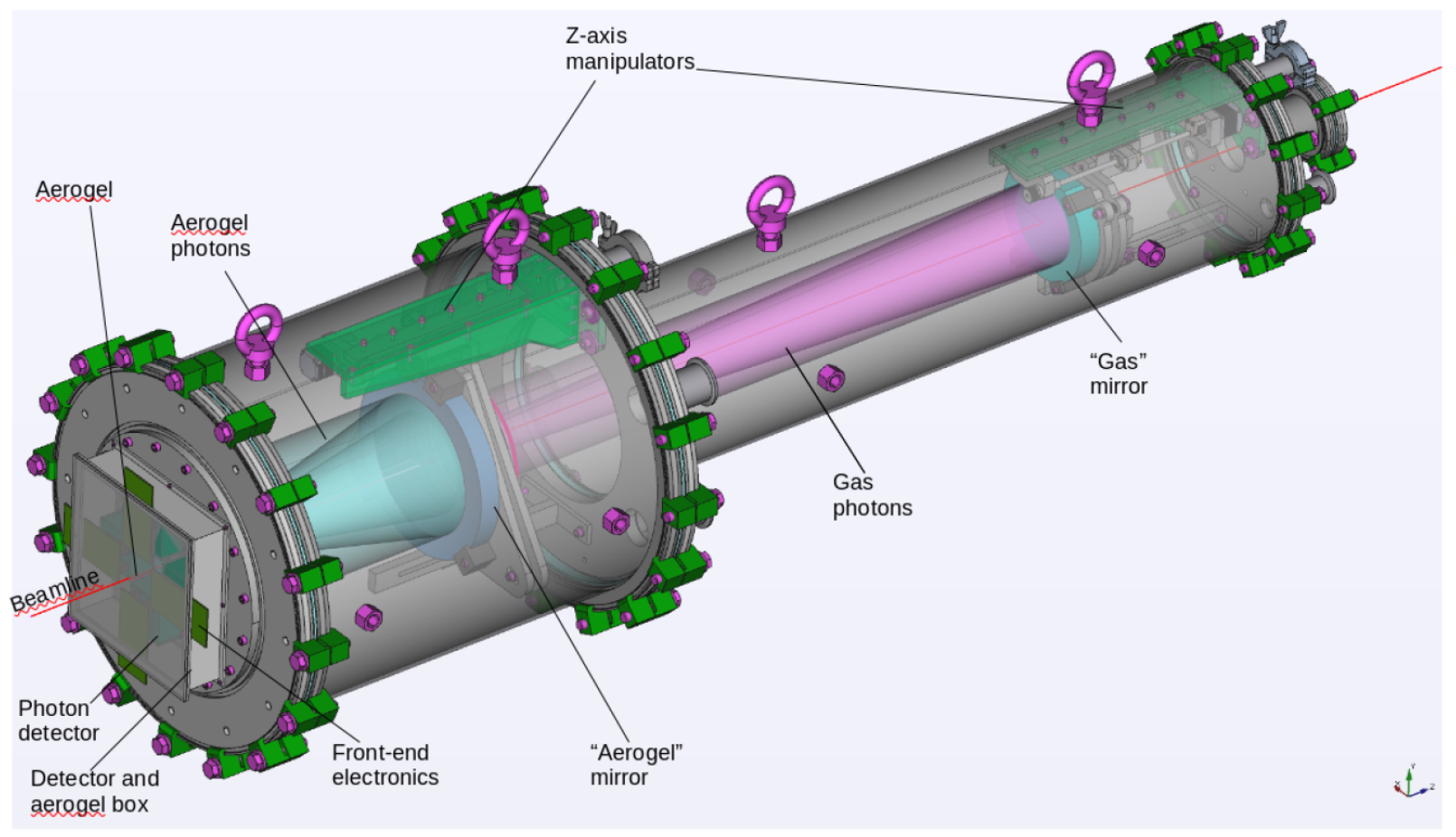 GEM
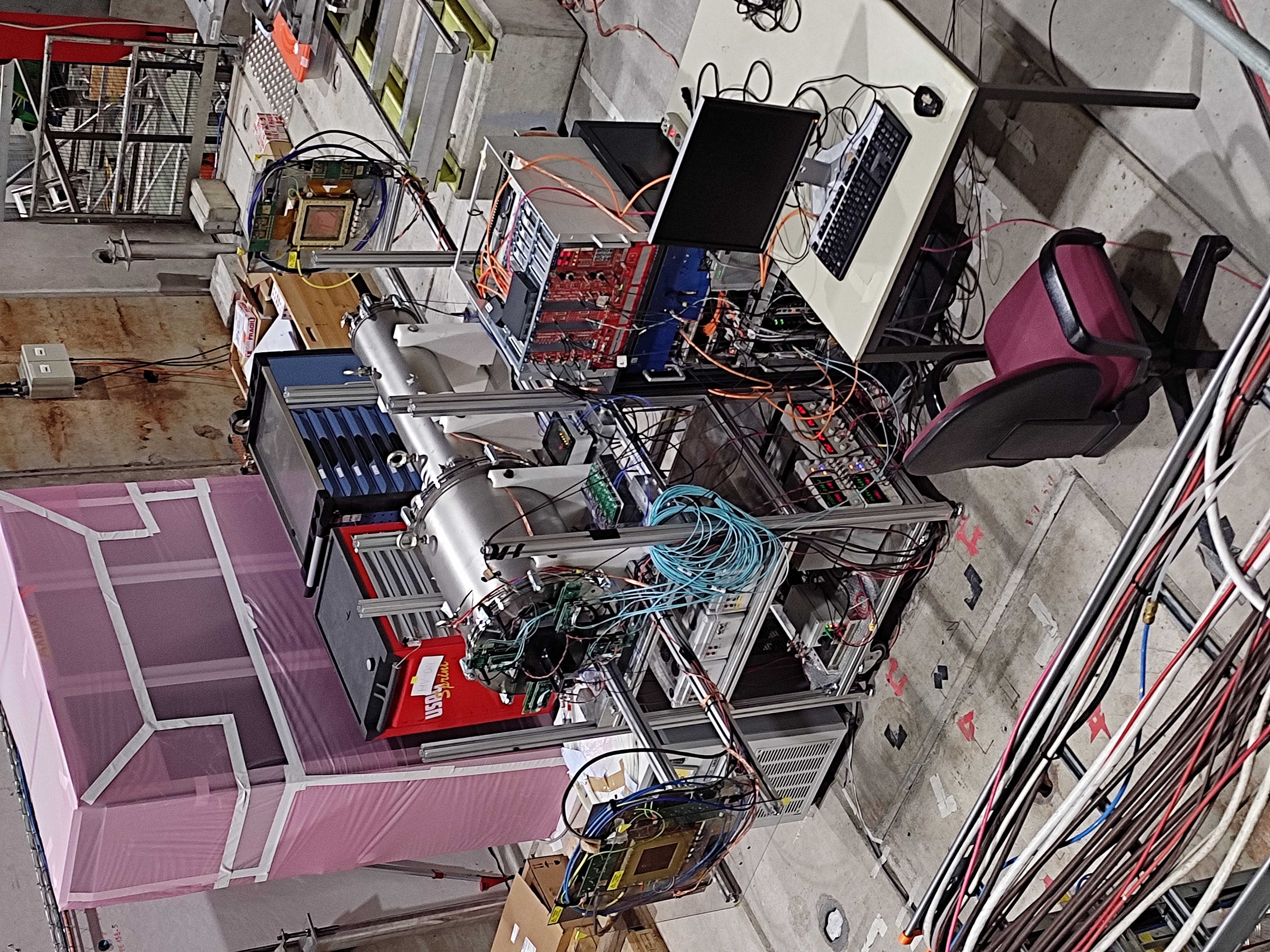 Gas Vessel
MAPMTs
Aerogel
GEM
Realization thanks to L. Barion, M. Cavallina, R. Malaguti
28
L. L. Pappalardo -  C.d.S. INFN Ferrara –  05/07/2023
EIC_NET: dRICH Prototype Highlight
Realization of a suitable detector plane for the dRICH prototype (23/10):  Design ready, procurement aligned to 2023 test-beam campaign.
Prototype
Working Pooint -40:-20 C
Readout Box
8 PDUs, 2048 channels
Photon Detection Unit
Streaming readout mode
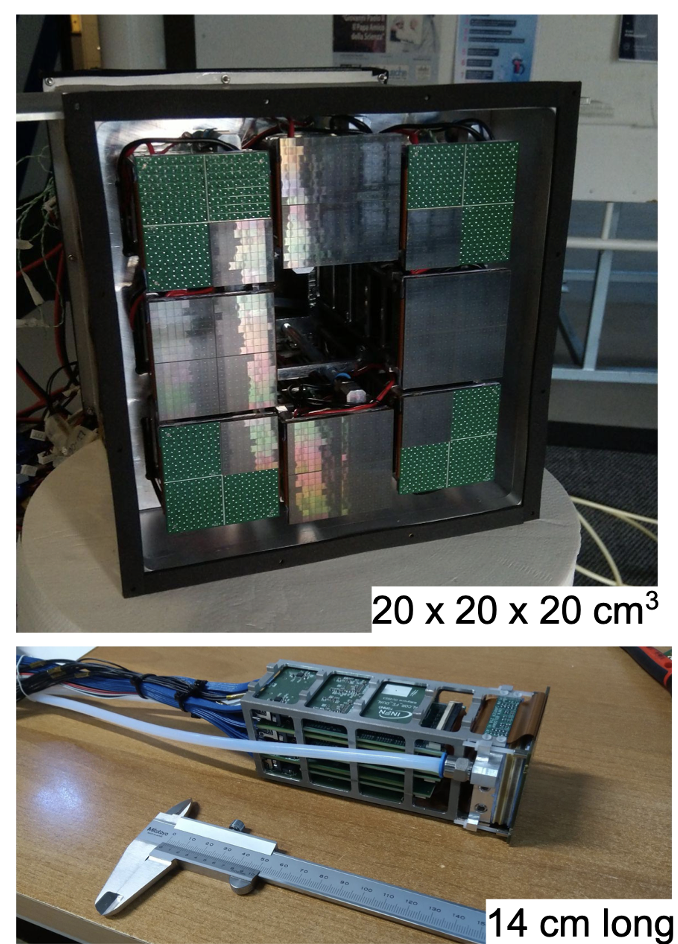 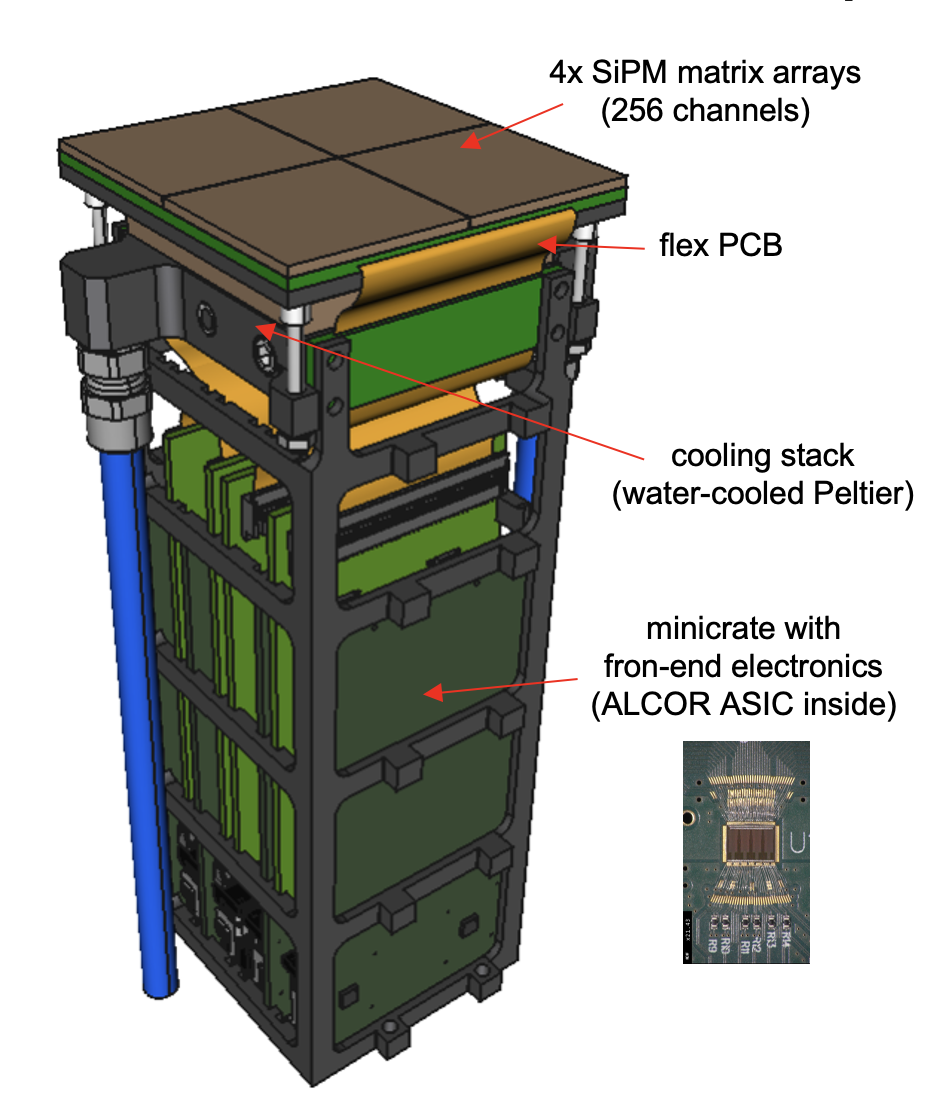 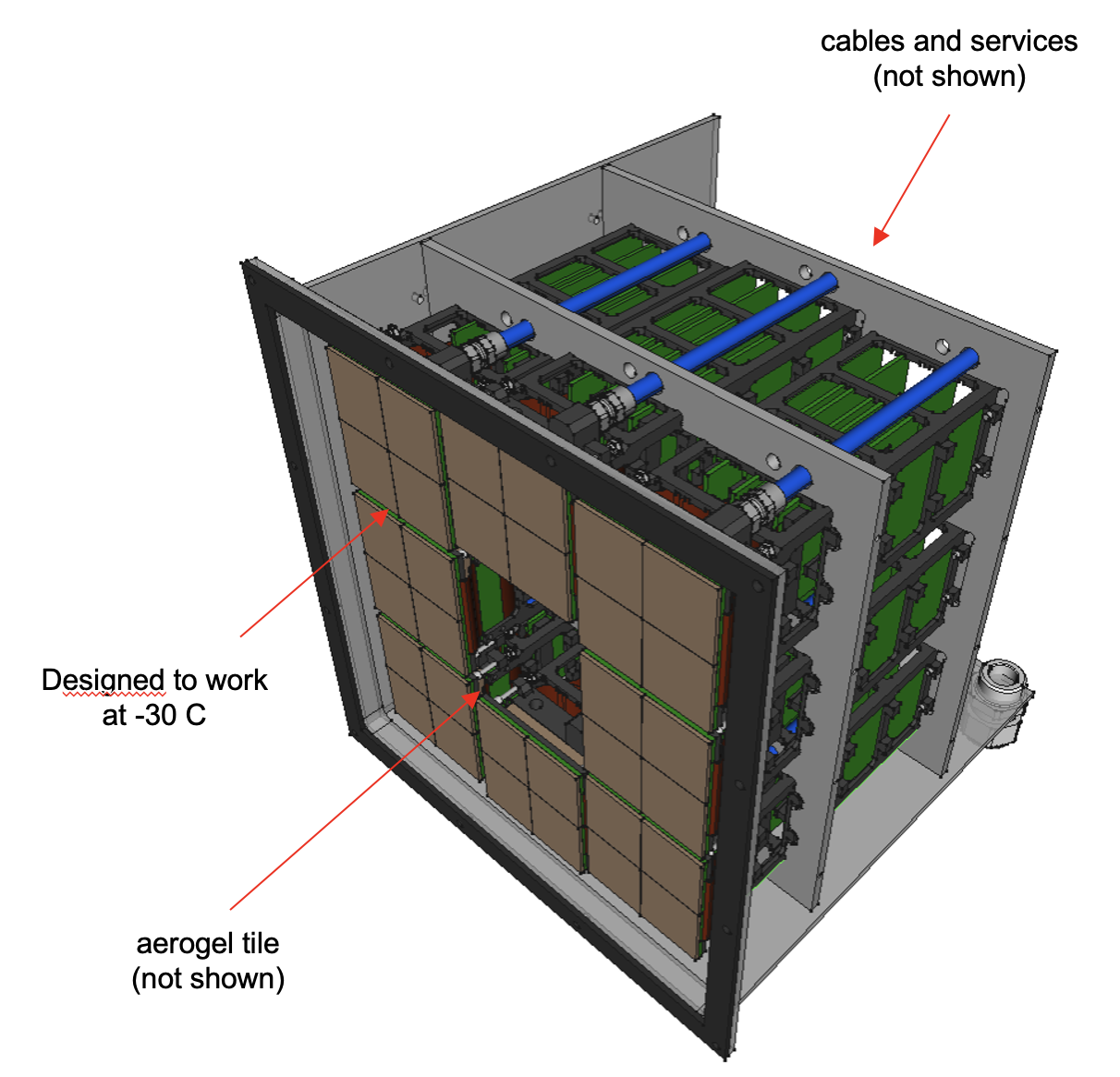 Realization thanks to L. Barion, M. Cavallina, R. Malaguti
29
L. L. Pappalardo -  C.d.S. INFN Ferrara –  05/07/2023
EIC_NET: dRICH Prototype Highlight
Realization of a suitable detector plane for the dRICH prototype (24/05):  completed readout plane.
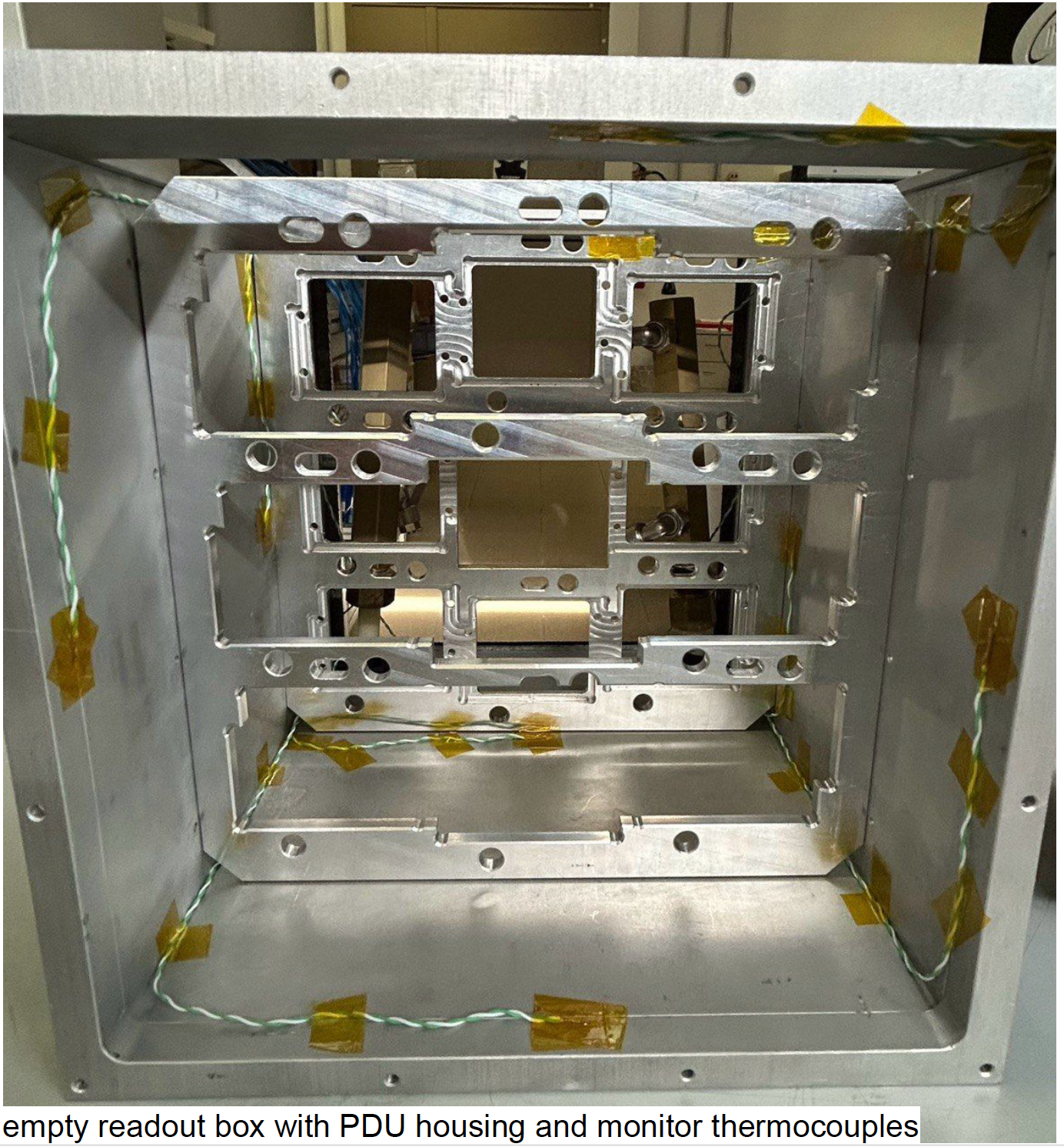 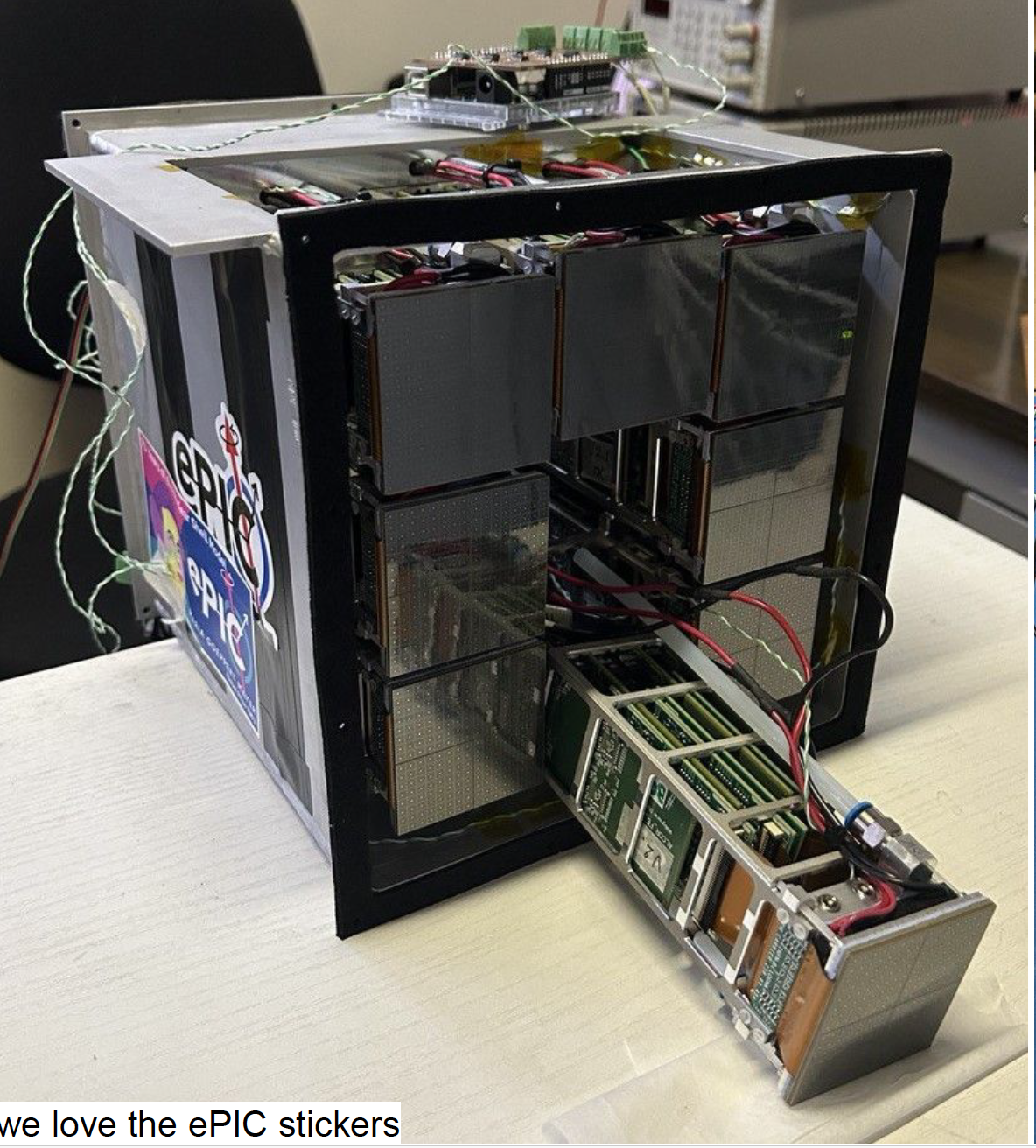 Photon Detection Unit Insertion
Realization thanks to L. Barion, M. Cavallina, R. Malaguti
30
L. L. Pappalardo -  C.d.S. INFN Ferrara –  05/07/2023
EIC_NET: dRICH Prototype Highlight
Realization of a suitable detector plane for the dRICH prototype (24/05):  completed readout plane.
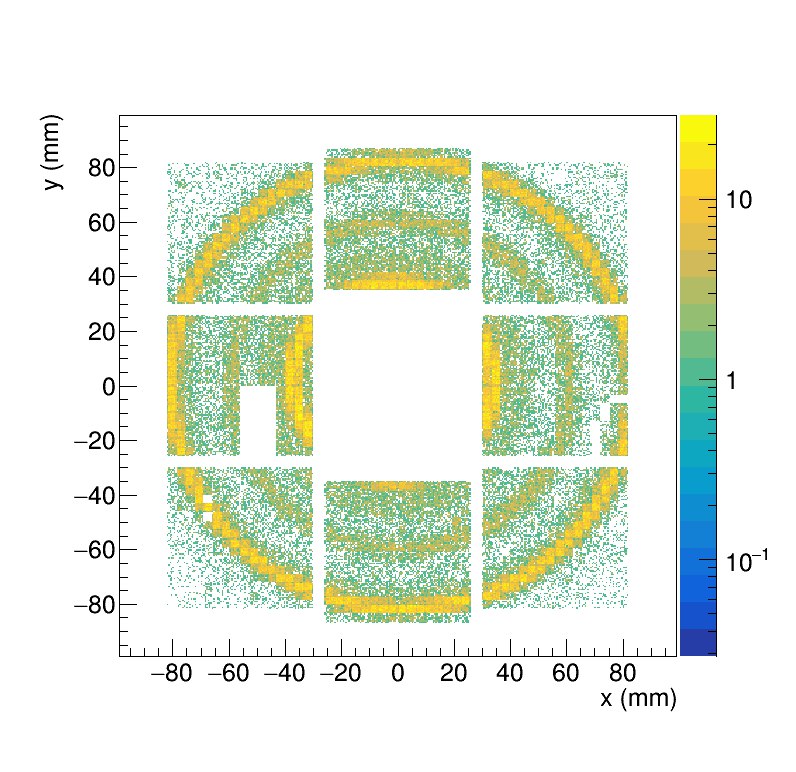 Aerogel + C2F6 radiators, positve beam, 8 GeV/c
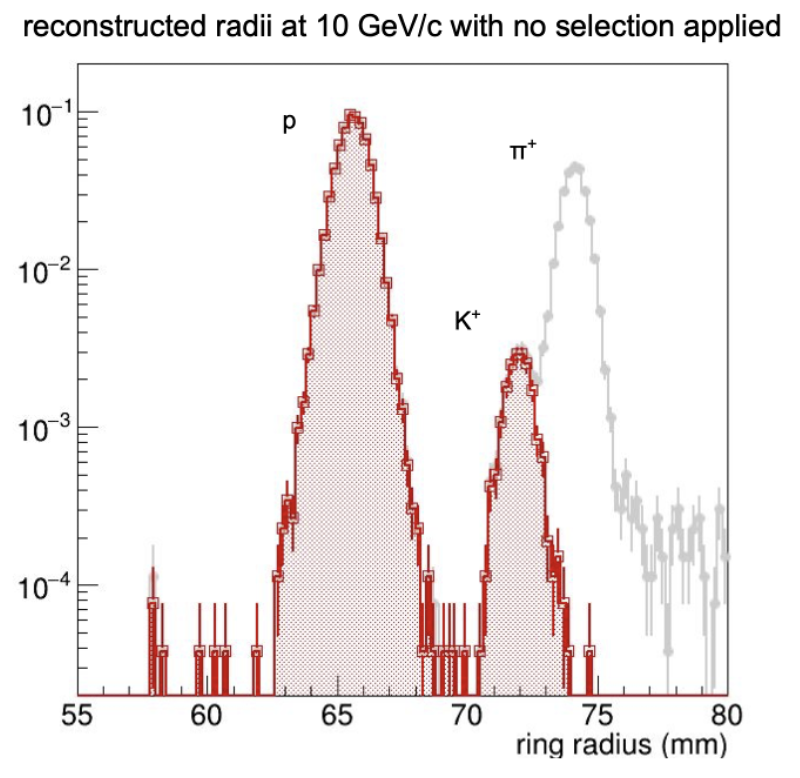 p
p
gas ring 
as p veto
p
e
Realization thanks to L. Barion, M. Cavallina, R. Malaguti
31
L. L. Pappalardo -  C.d.S. INFN Ferrara –  05/07/2023
EIC_NET: Induced Temperature Gradients
Temperature in the gas volume induced by the SiPM surface at -30o
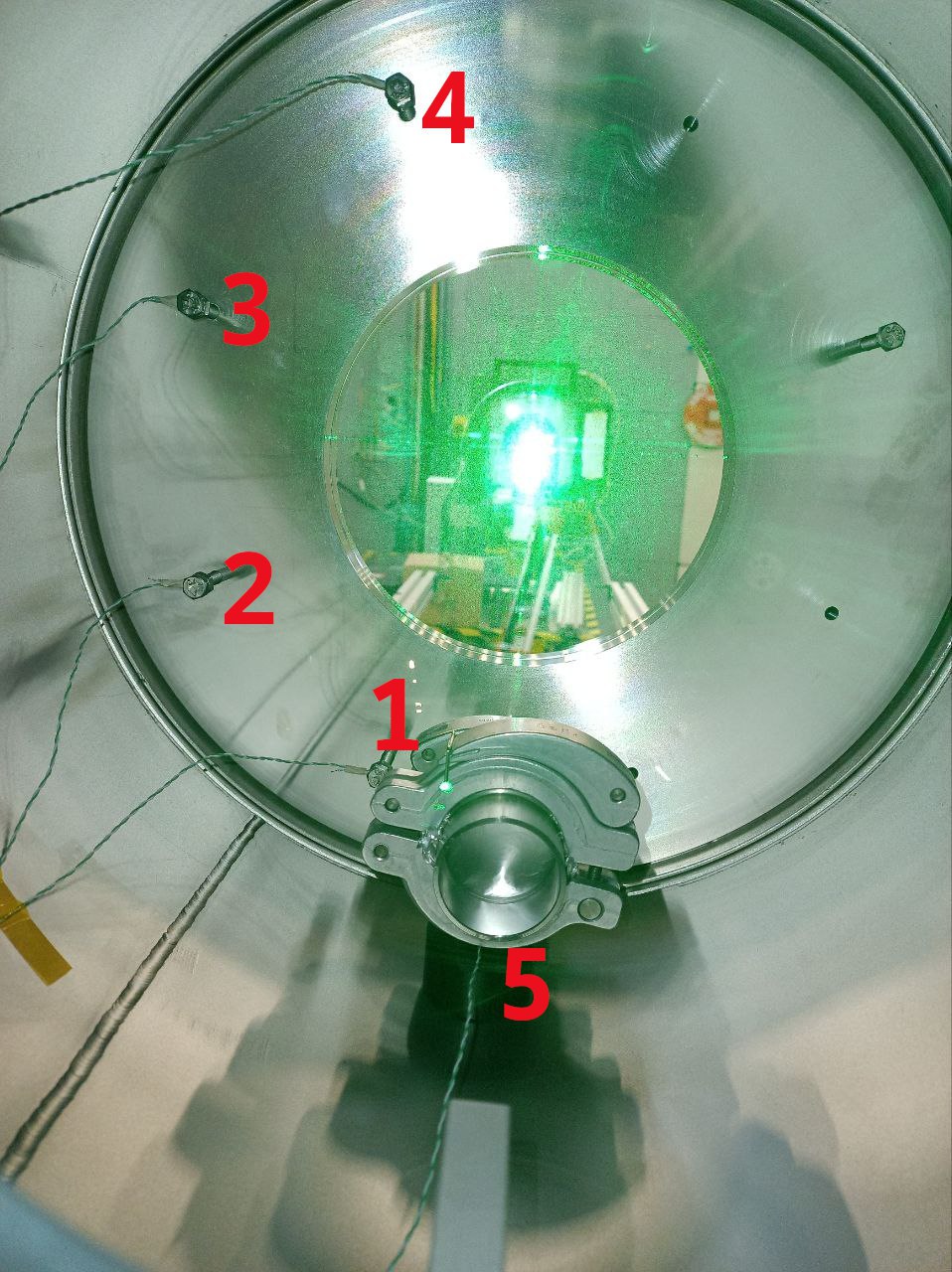 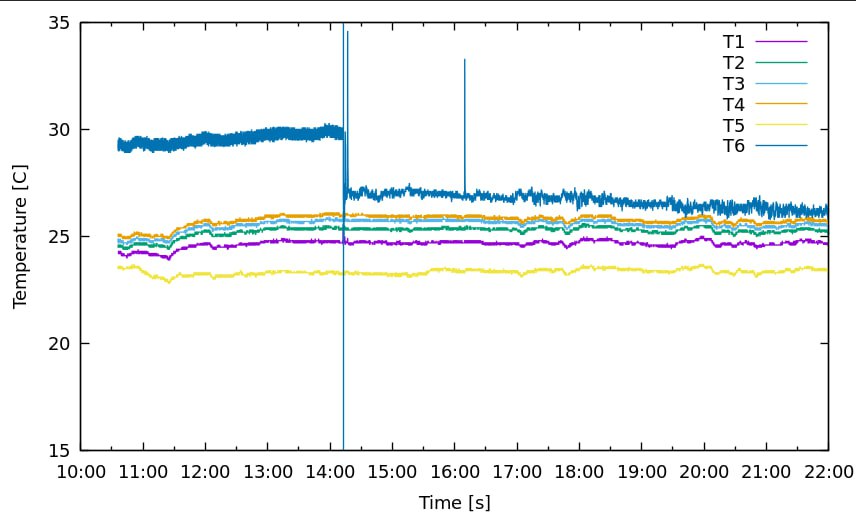 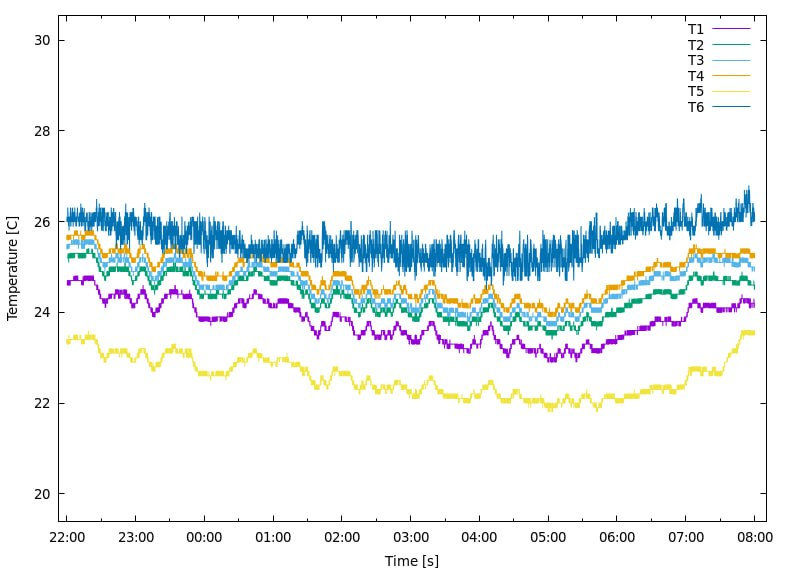 Realization thanks to L. Barion
32
L. L. Pappalardo -  C.d.S. INFN Ferrara –  05/07/2023
EIC_NET: dRICH Aerogel
Aerogel Factory (BELLE-II)
Initial evaluation  & Reproducibility
on small samples in sinergy with ALICE
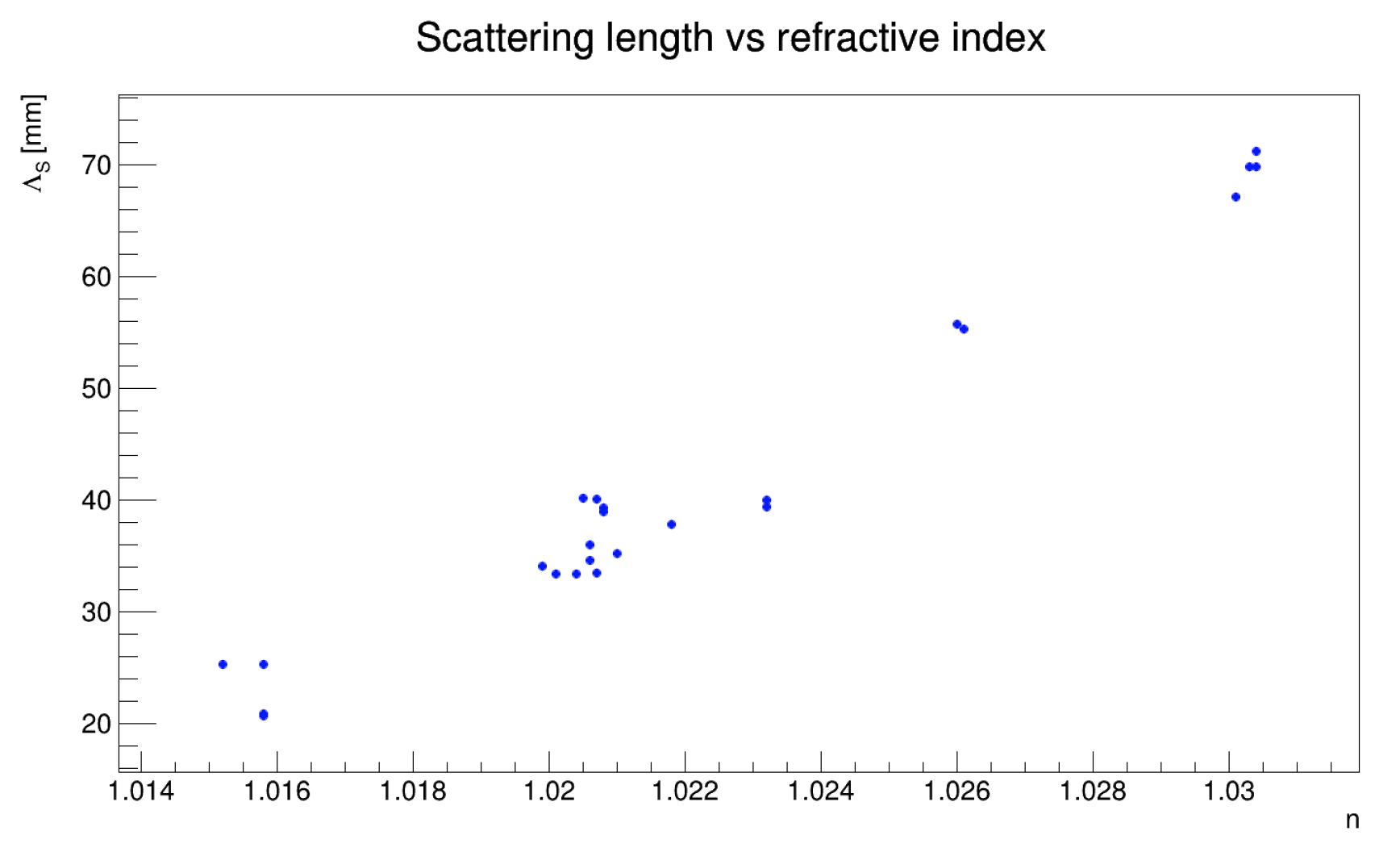 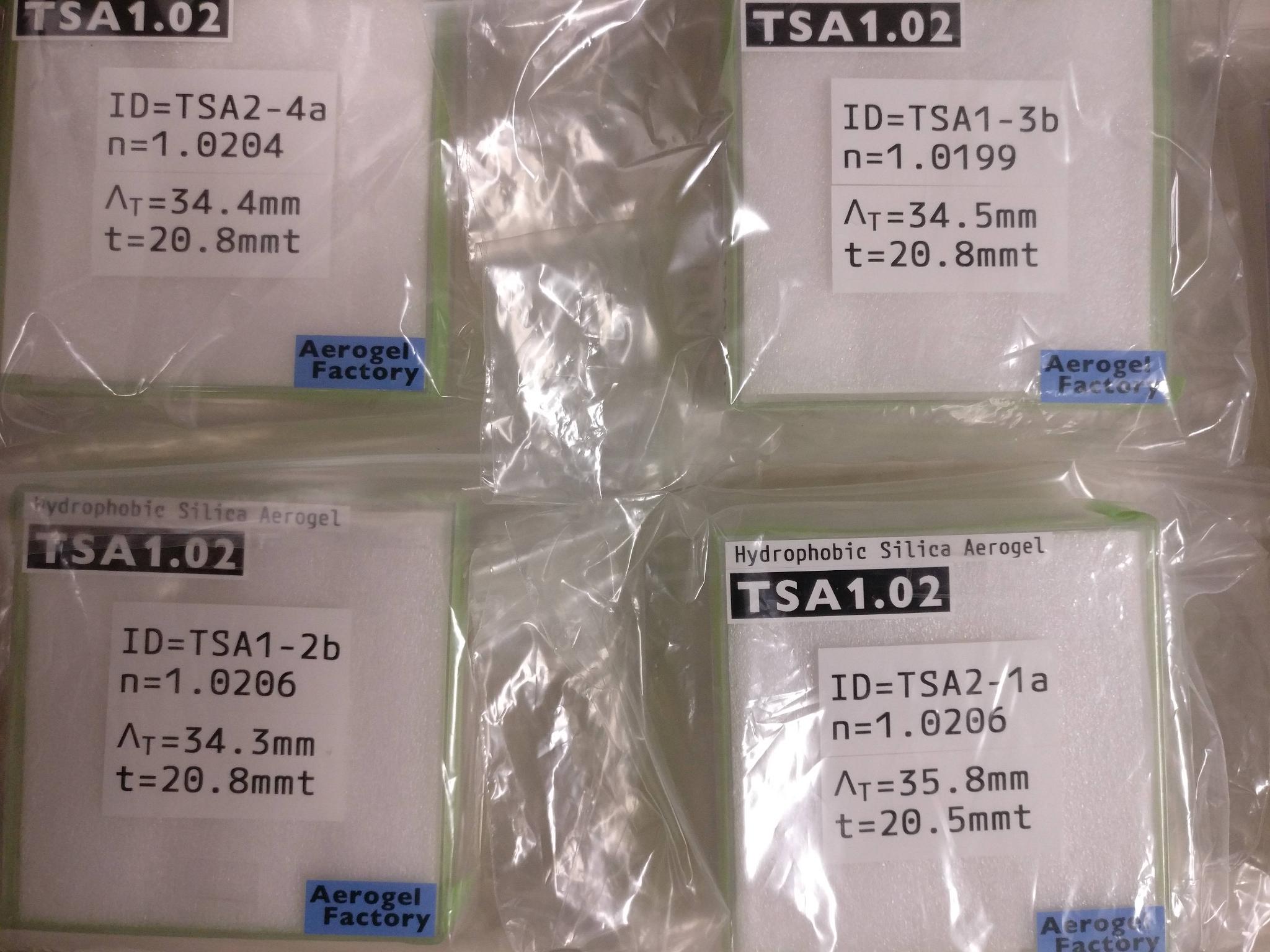 Lab char.
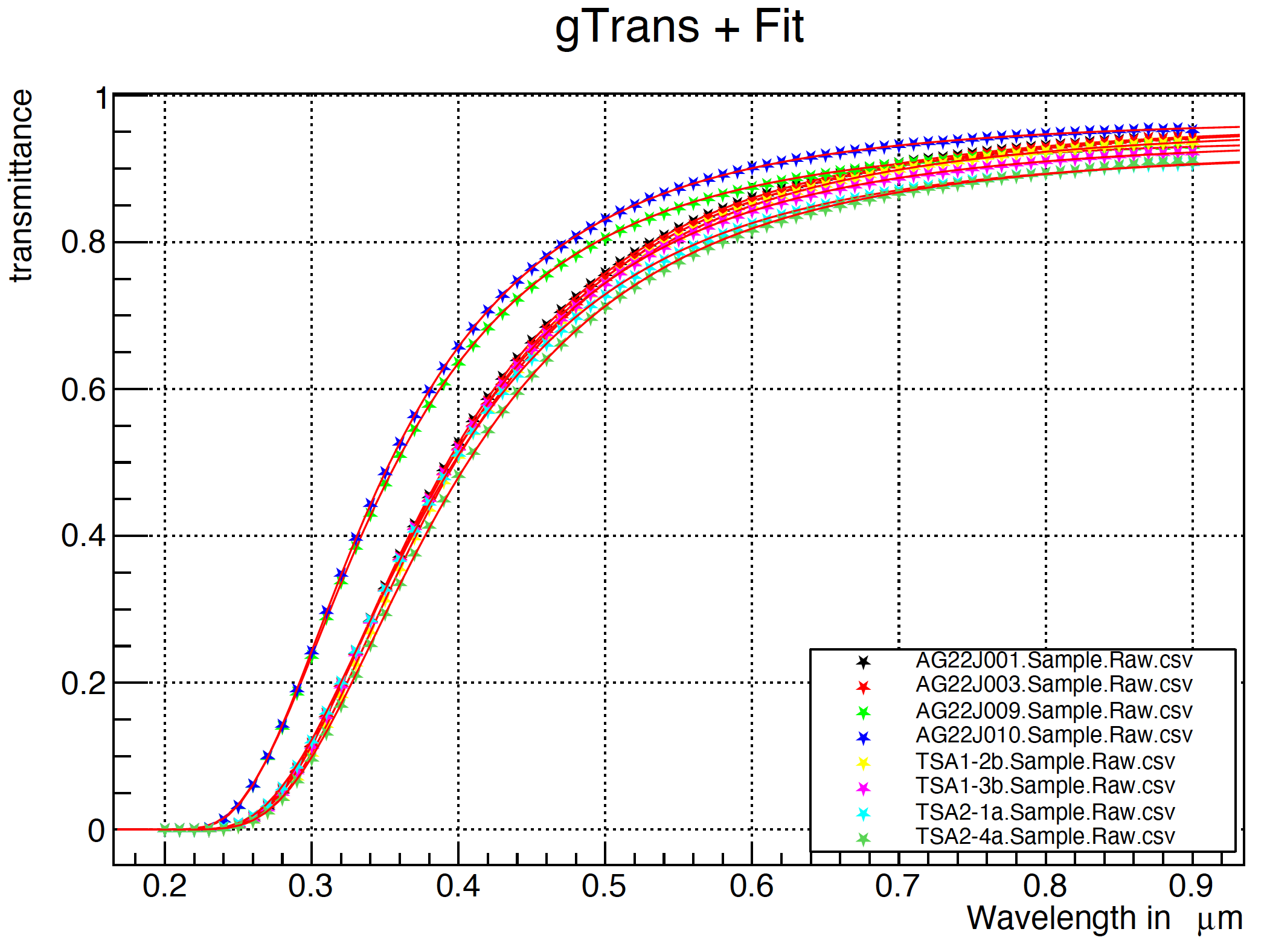 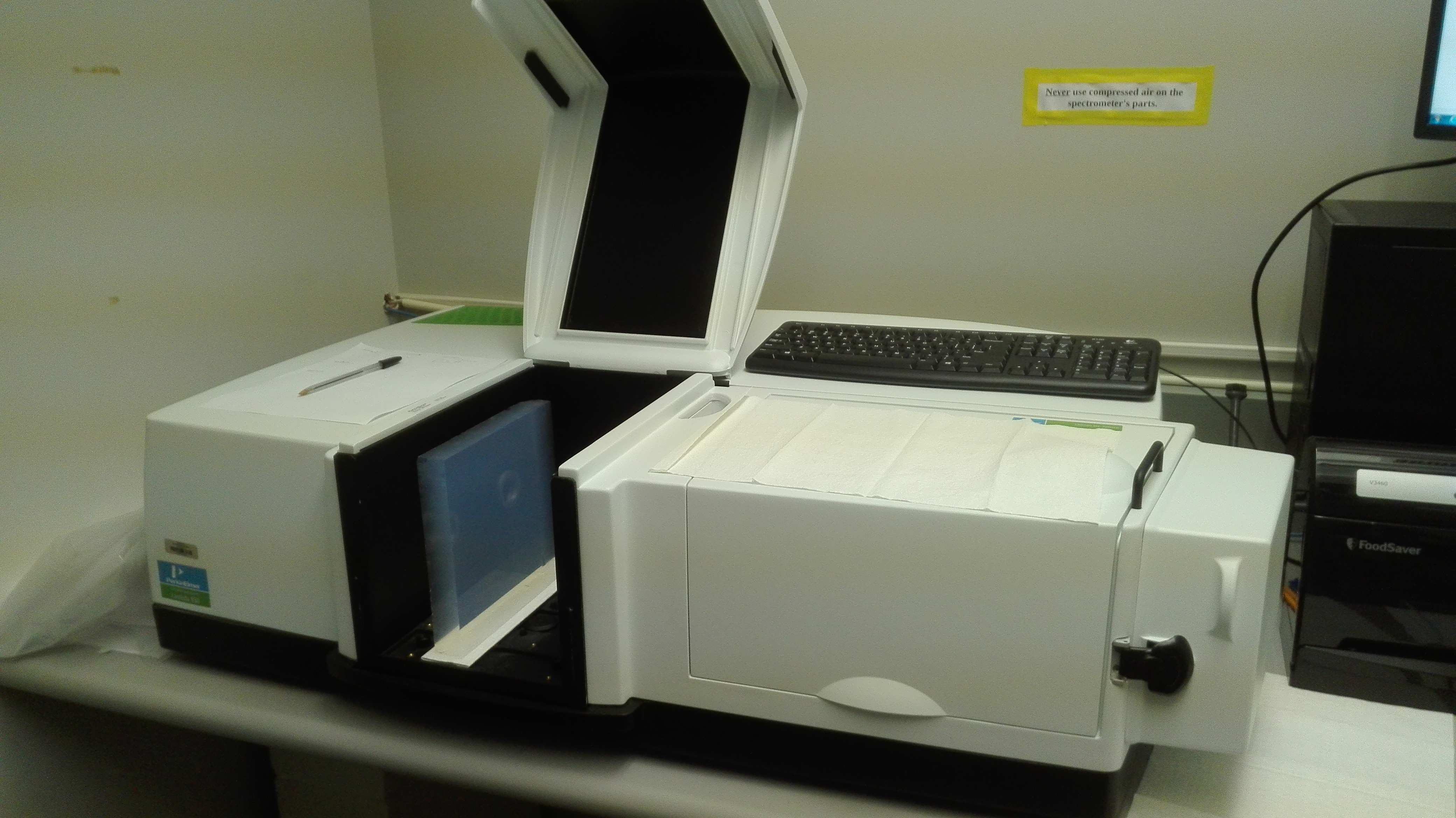 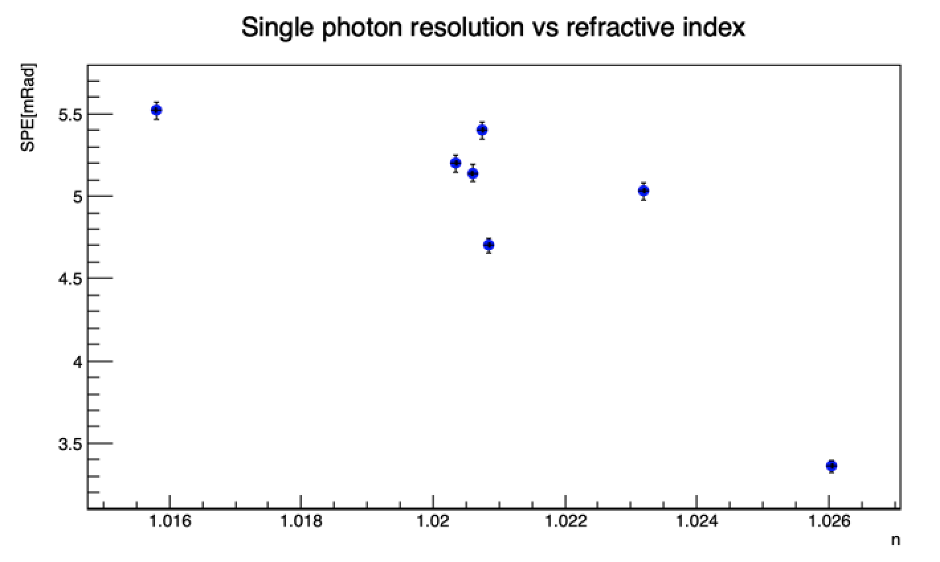 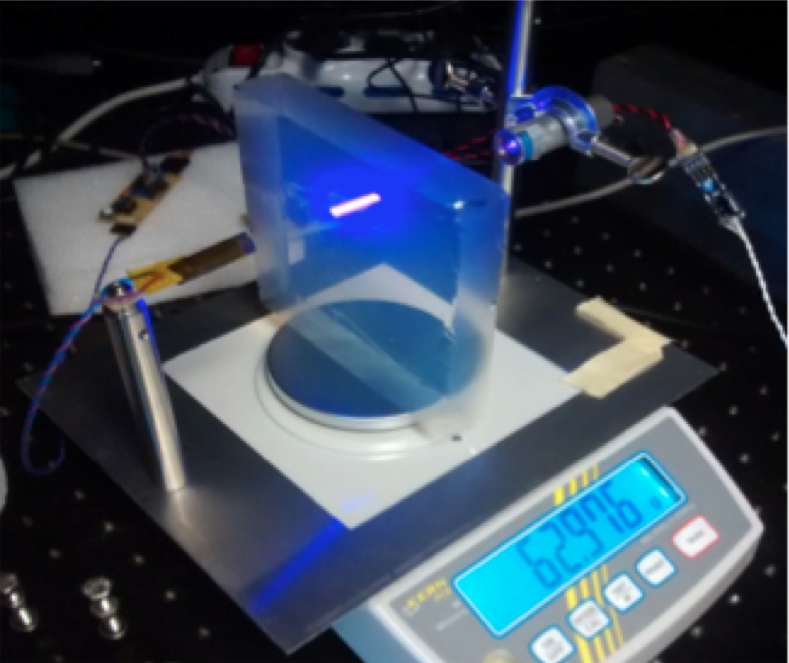 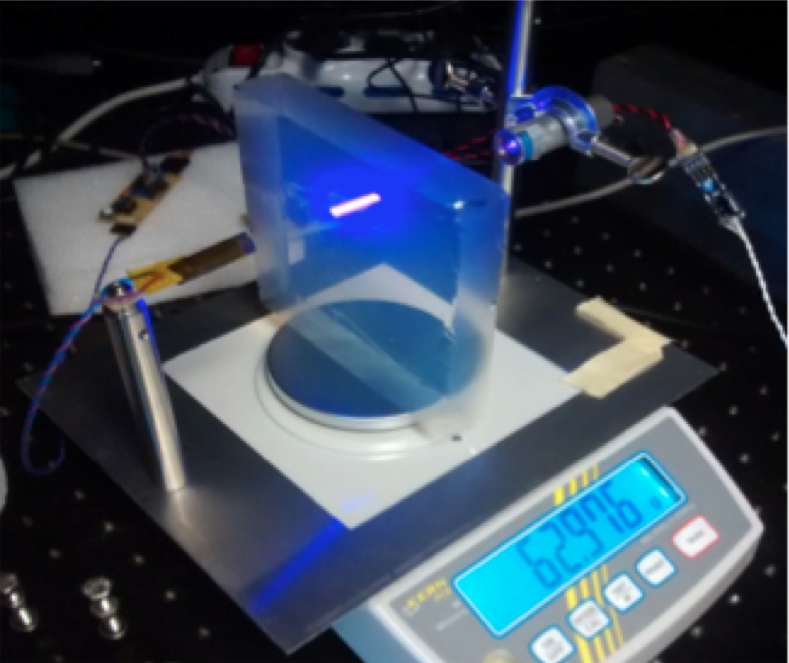 Improving traparency
Test-beam
Realization thanks to L. Barion
CLAS12 RICH quality assurance laboratory @ INFN-FE being refurnished
33
L. L. Pappalardo -  C.d.S. INFN Ferrara –  05/07/2023
EIC_NET: dRICH Mirror
Small demonstrator:
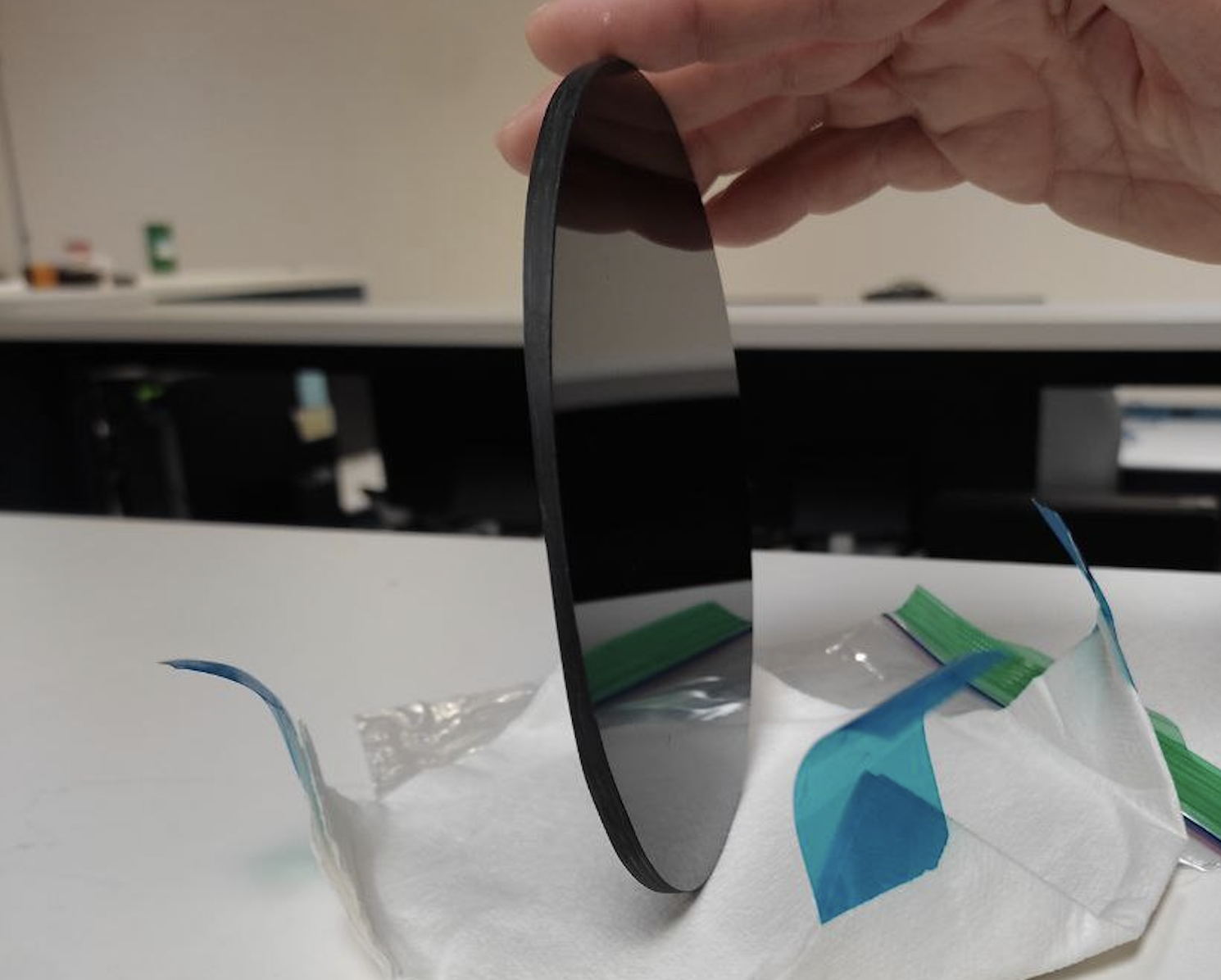 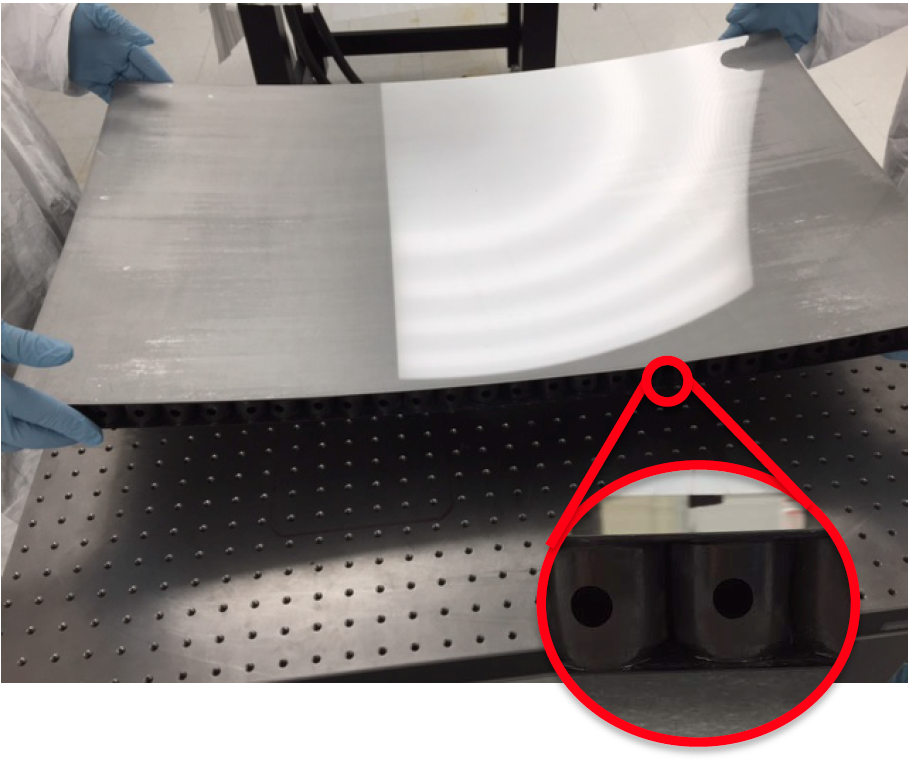 CMA Carbon fiber mirrors (HERMES, AMS, LHCb, CLAS12)

cost-effective light & stiff solution:

     roughness driven by mandrel 1-2 nm rms

     surface accuracy better than 0.2 mrad

     radius reproducibility better than 1 %
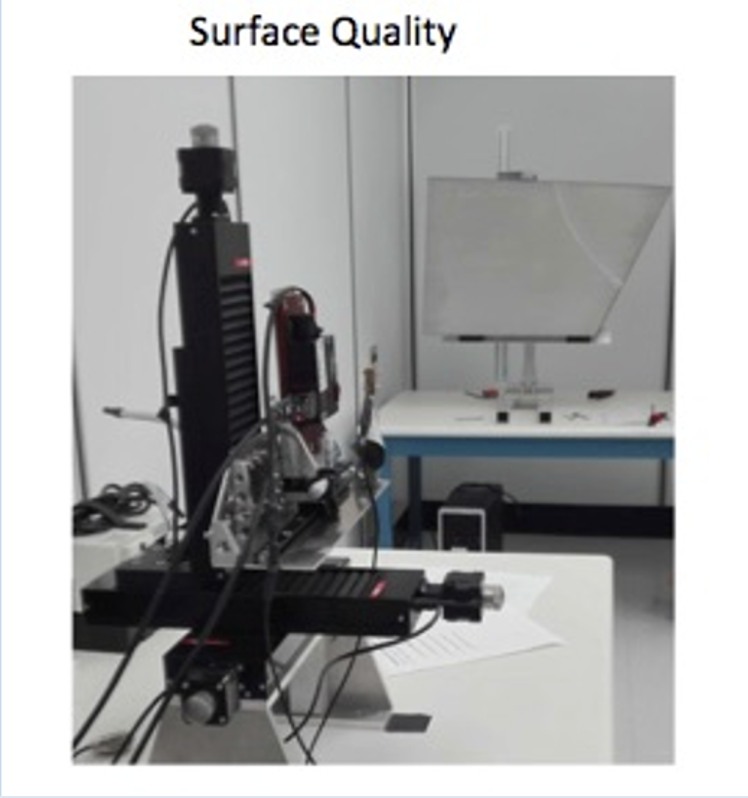 Mid-size demonstrator:
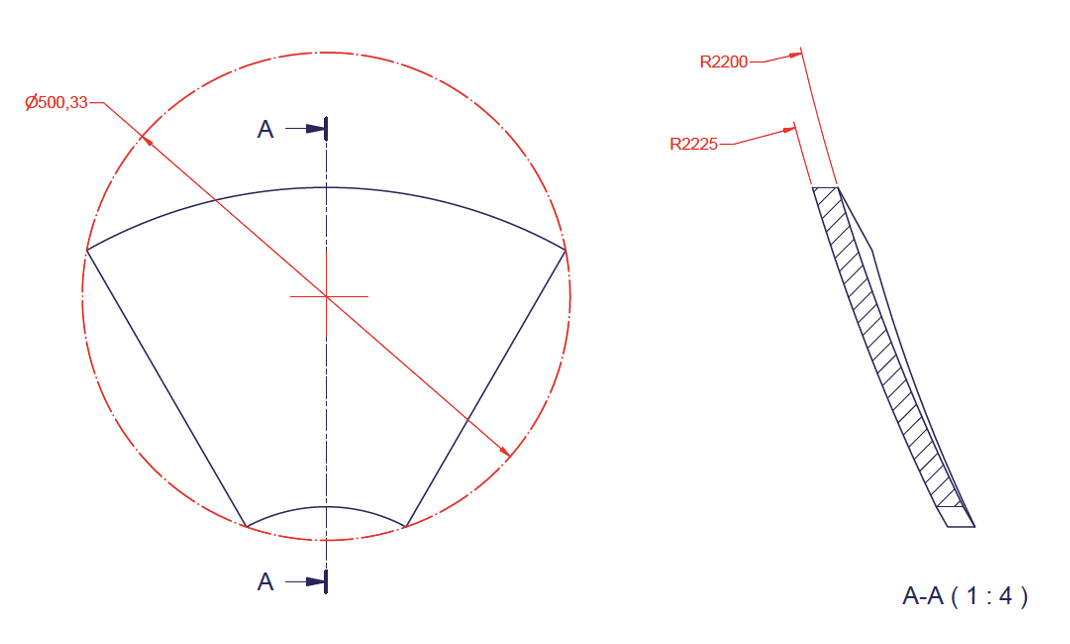 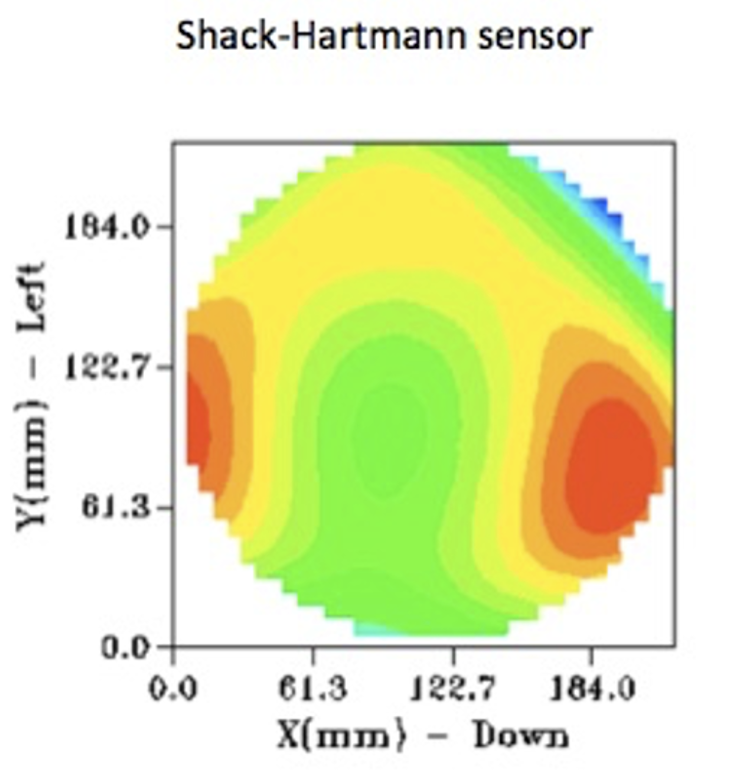 Mirror aberrations
CLAS12 RICH quality assurance  laboratory @ JLab being 
refurnished in collaboration with DUKE University
Realization thanks to A. Saputi
34
L. L. Pappalardo -  C.d.S. INFN Ferrara –  05/07/2023
EIC_NET: dRICH Prototype Milestones
2025: Real-scale prototype for TDR (1 sector)

  Mechanical structure

  Realistic optics (off-axis)

  ALCOR64 FEB  +  RDO

  Aerogel and mirror demonstrator
New EIC-driven readout unit
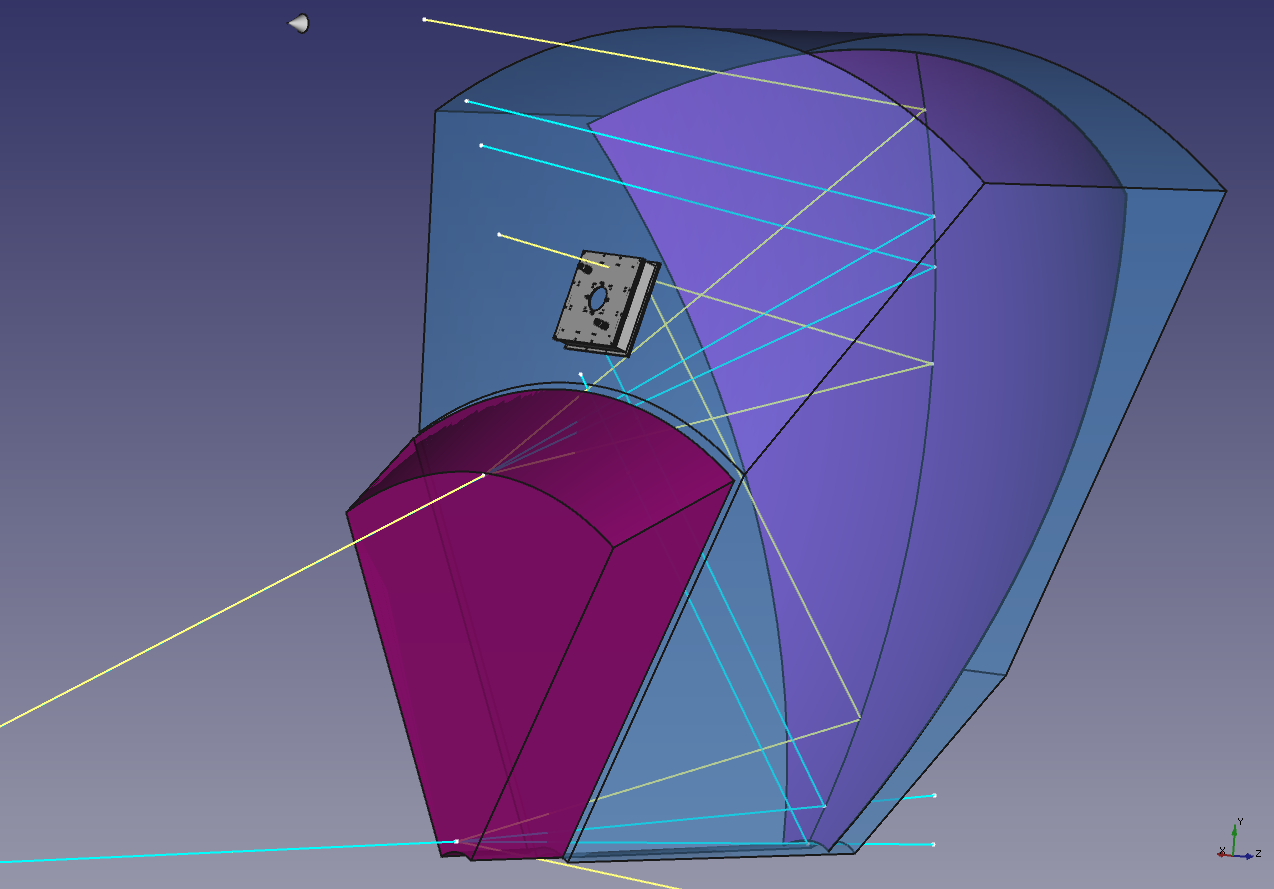 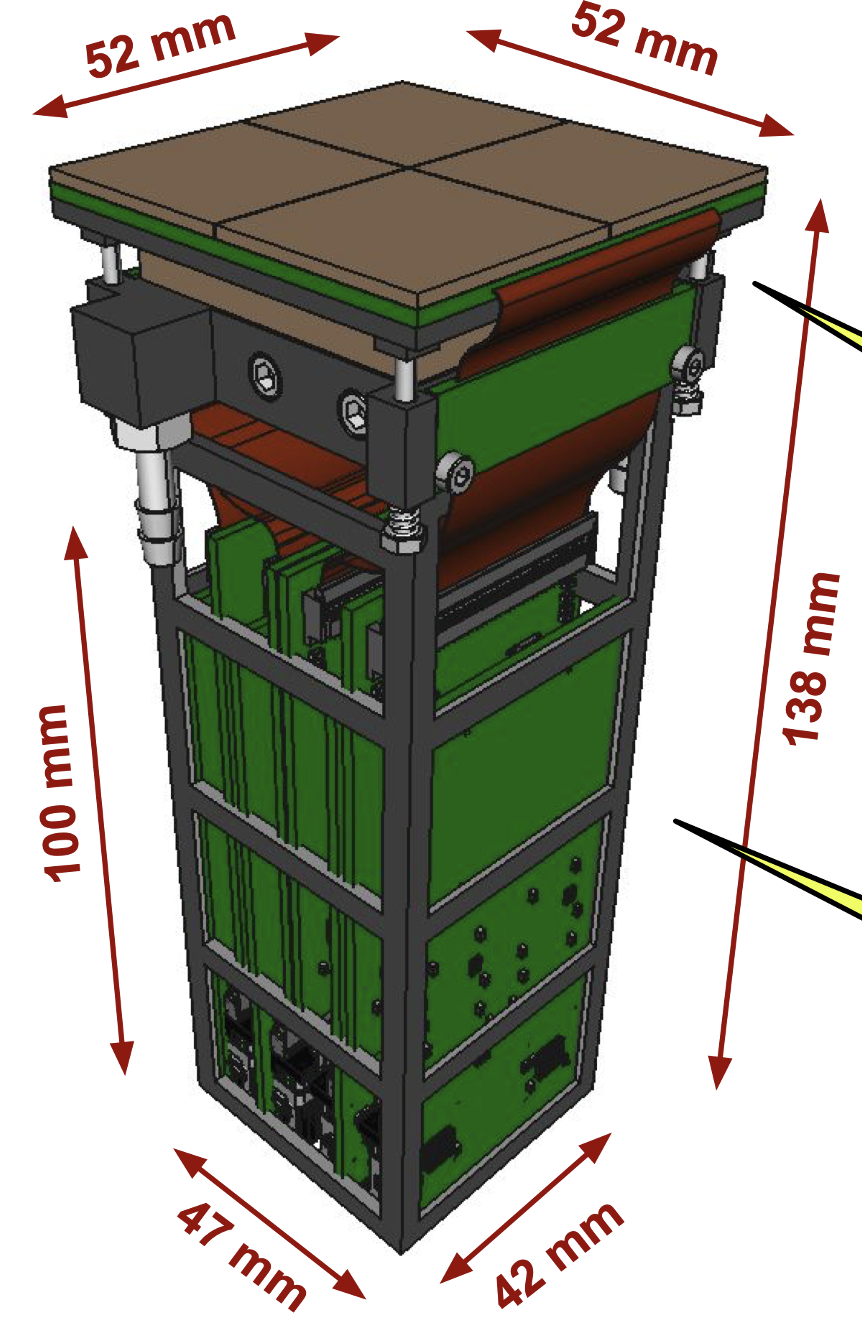 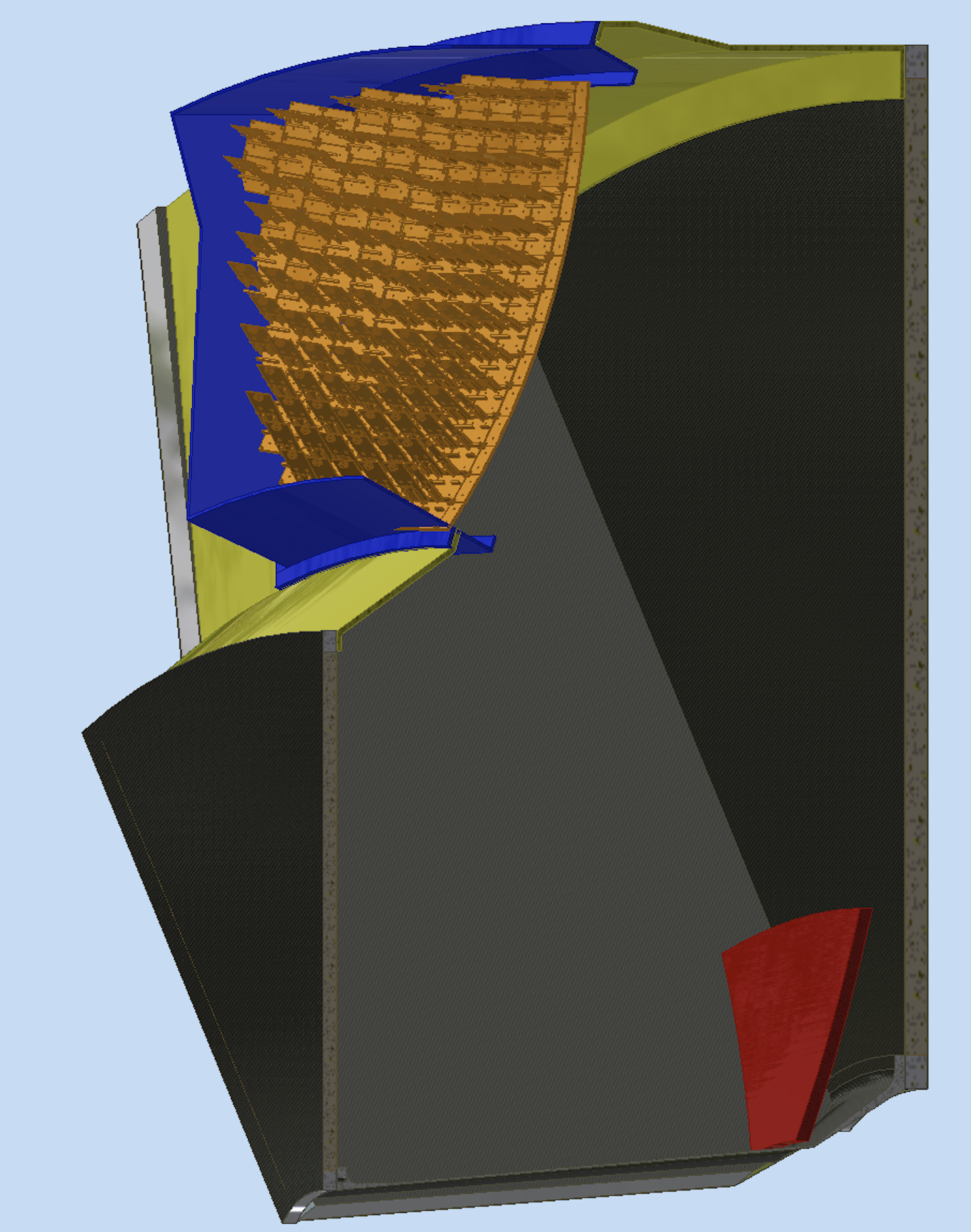 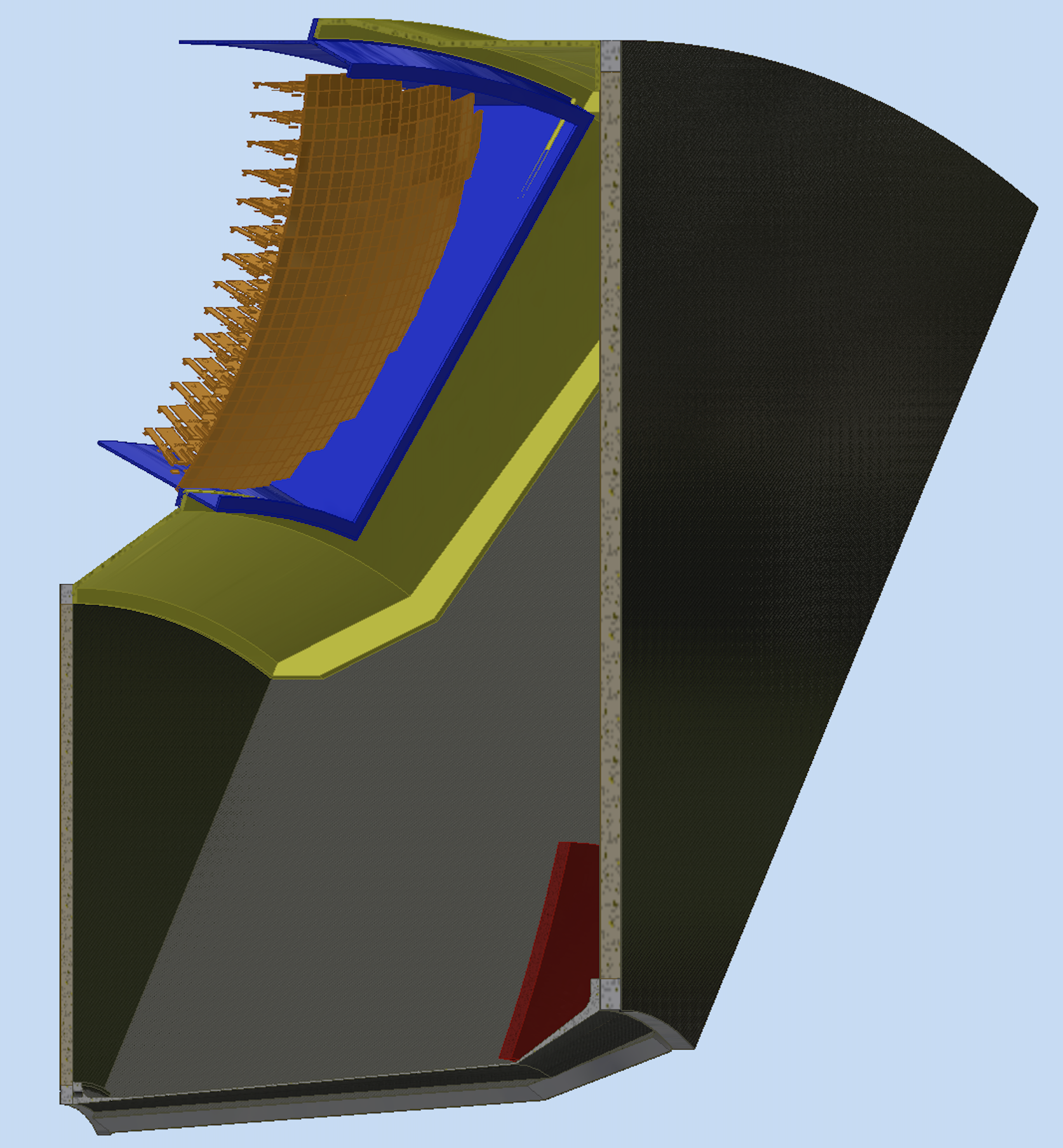 2025++: Detector box

  Mechanical structure

  Quartz windows

  Cooling 

  Thermal models
Realization thanks to L. Barion, M. Cavallina, R. Malaguti
35
L. L. Pappalardo -  C.d.S. INFN Ferrara –  05/07/2023
EIC_NET: responsabilità
Responsabilita’:

M. C.: responsabile locale EIC_NET
M. C.: responsabile dRICH
A. S.: contact for dRICH mechanics
M. C.: co-coordinator eRD102
M. C.: IAC POETIC (Physics Opportunities at EIC) Conference

Contributi principali:

 
dRICH detector 
      - dRICH mechanics
      - Prototyping 
      - Optical component characterization 
      - SiPM irradiation program

Electronics 
      - MAROC (reference) + ALCOR (INFN development)
36
Richieste ai Servizi
37
Manpower e richieste finanziarie per 2025
Anagrafica e afferenze (Ric. + Tecnol.)
Servizio meccanico ed elettronico
Richieste finanziarie (k€)
38